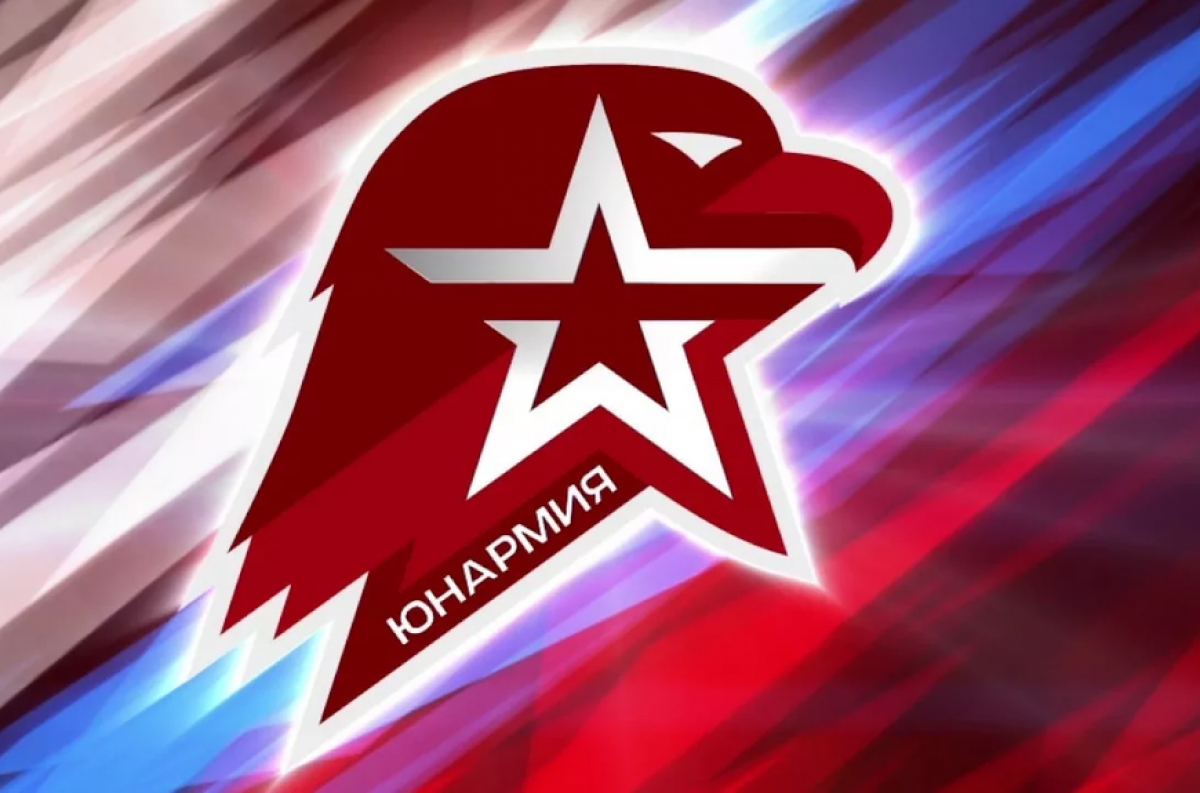 Юнармейский отряд имени  Дорохова С.Д.
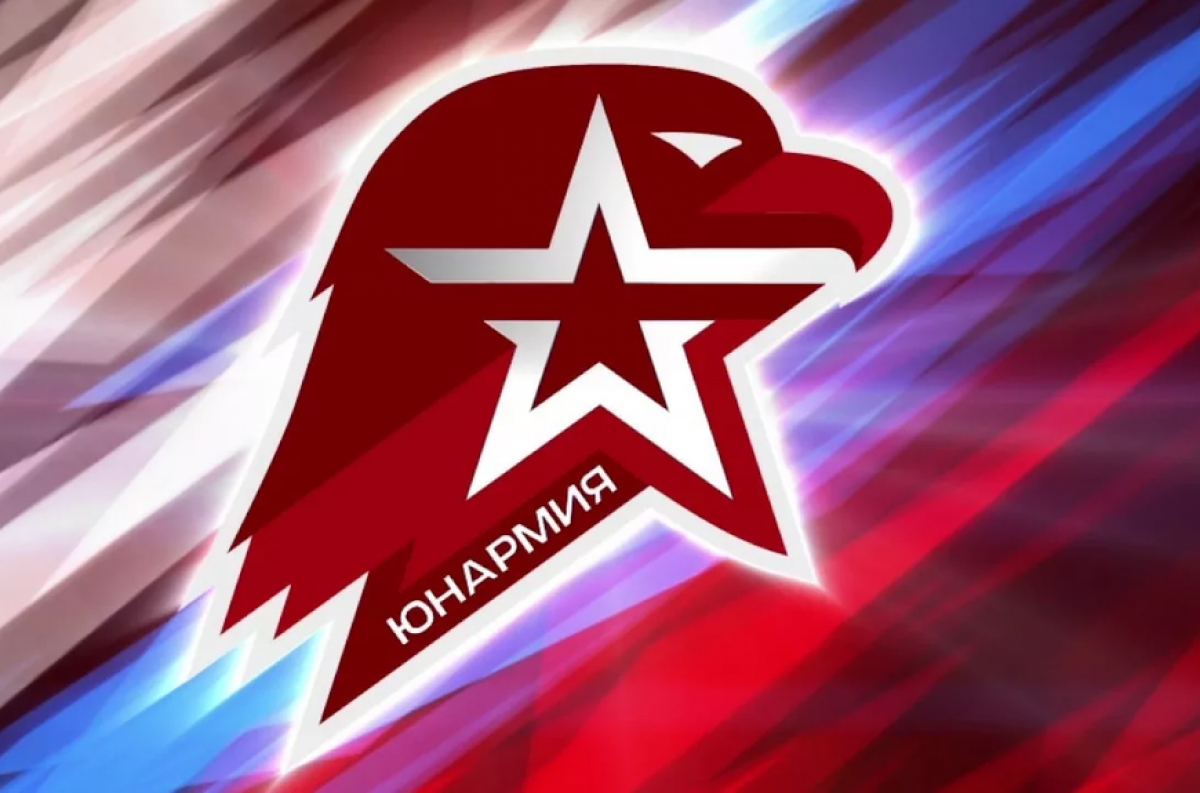 Участие в Первом Всероссийском молодежном патриотическом форуме «Я-Юнармия в Москве
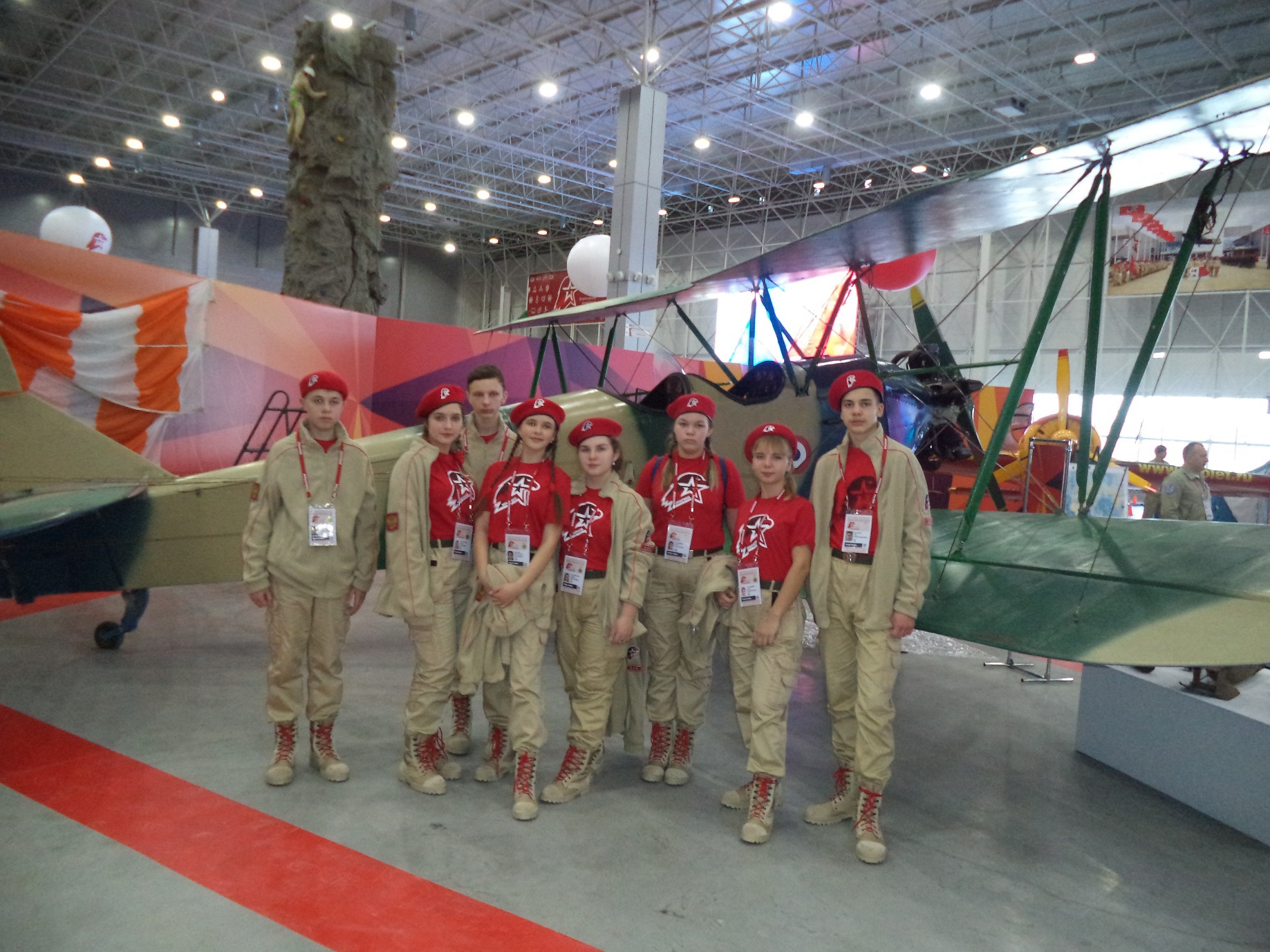 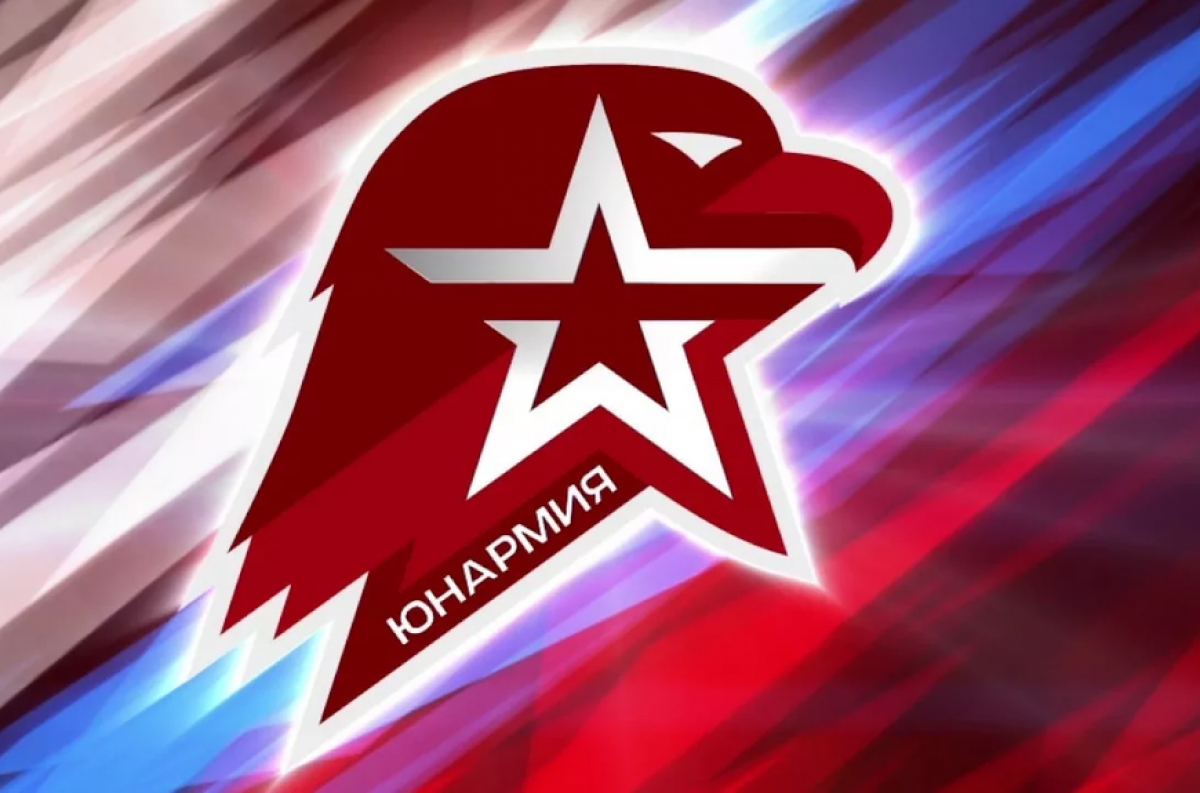 Я Юнармия 21-23 февраля 2018 года городе Москве. Юнармейцы с олимпийской чемпионкой Слесаренко Е.В.
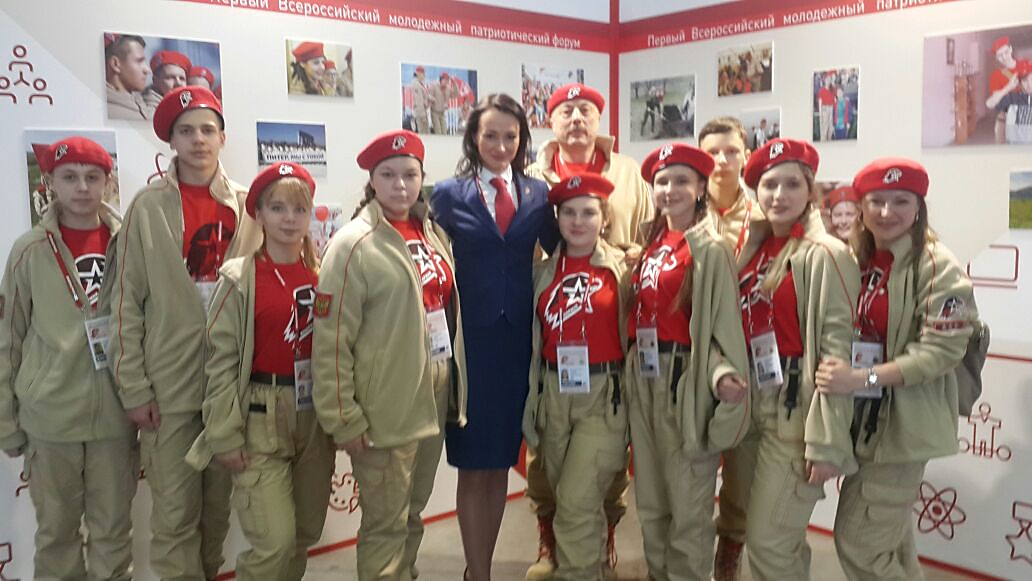 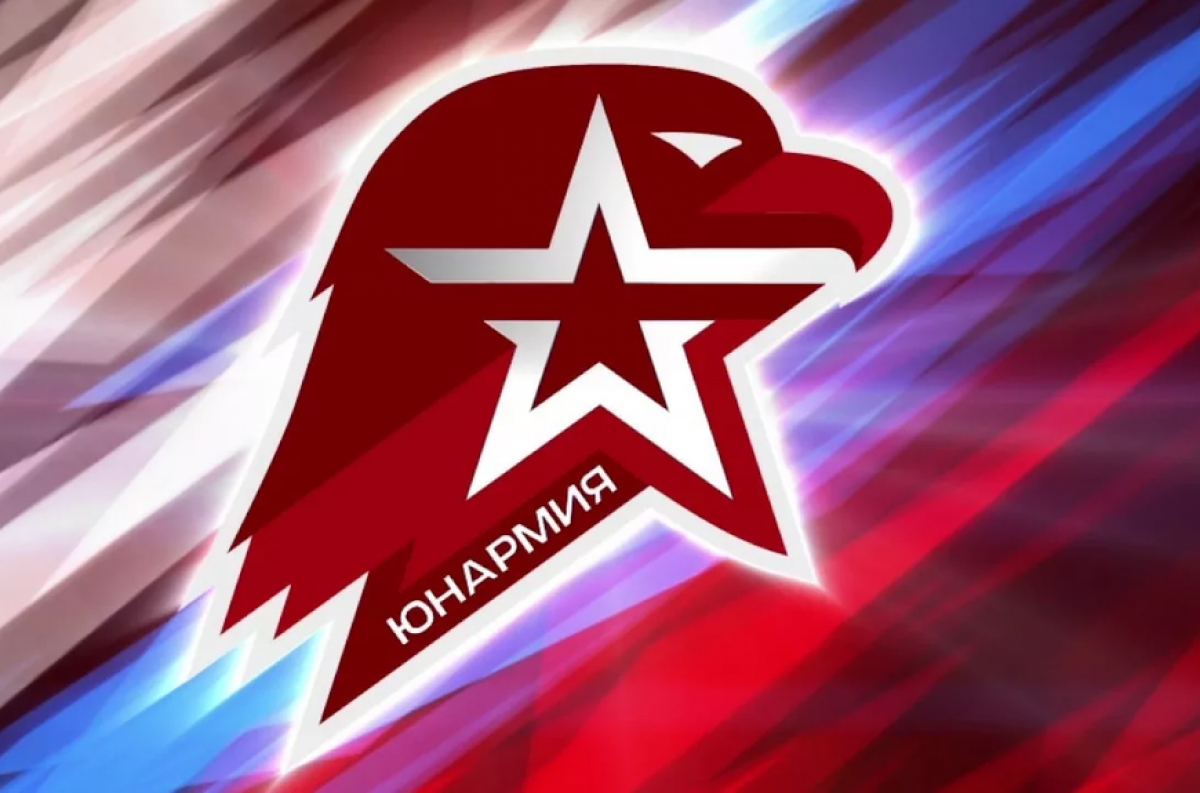 26 апреля 2018 года в гарнизонном доме офицеров в торжественной обстановке командир войсковой части 03080 полковник Коноваленков Е.В. вручил знамя юнармейскому отряду «Орленок» ФГКОУ «СОШ №3», юнармейцы принесли клятву
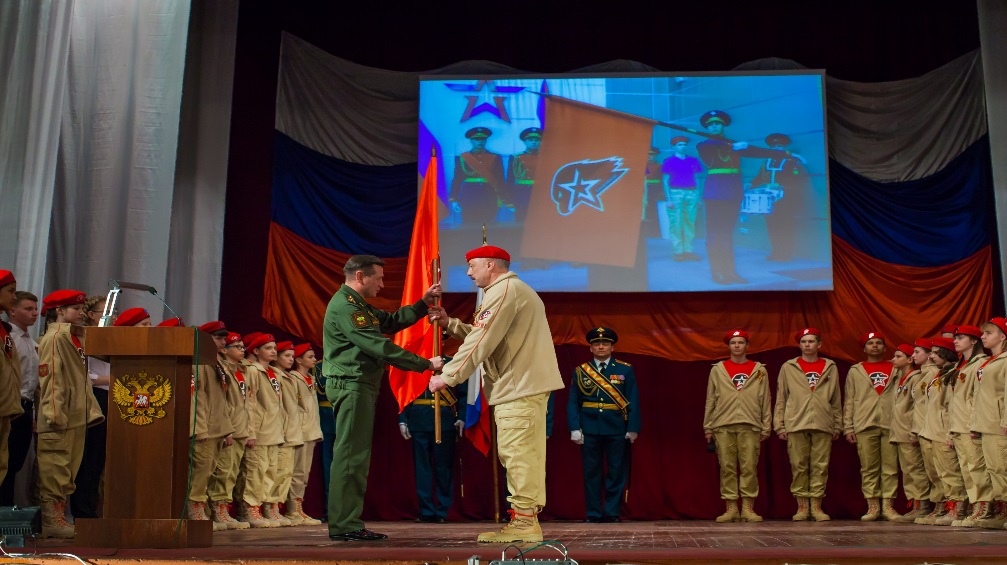 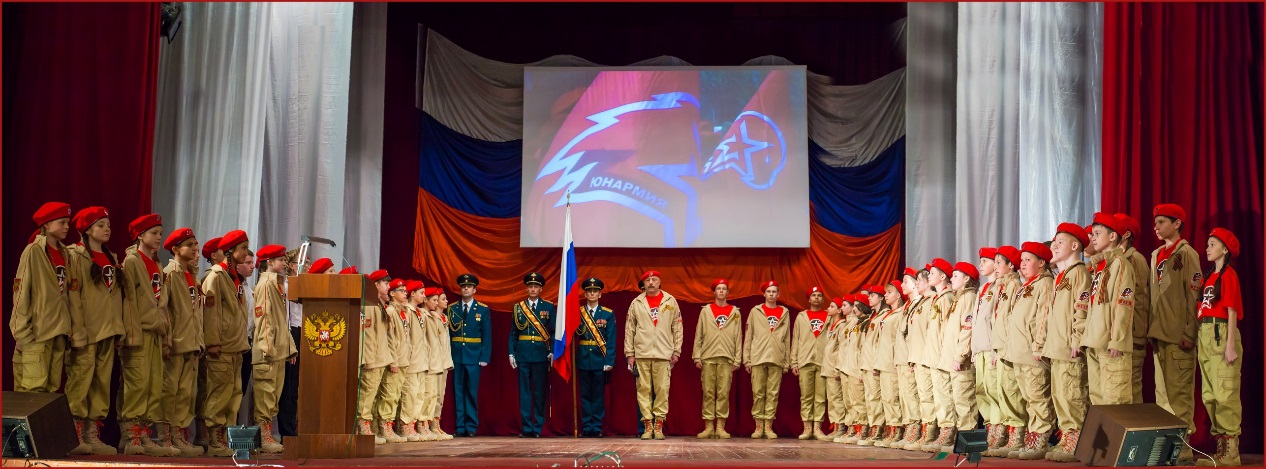 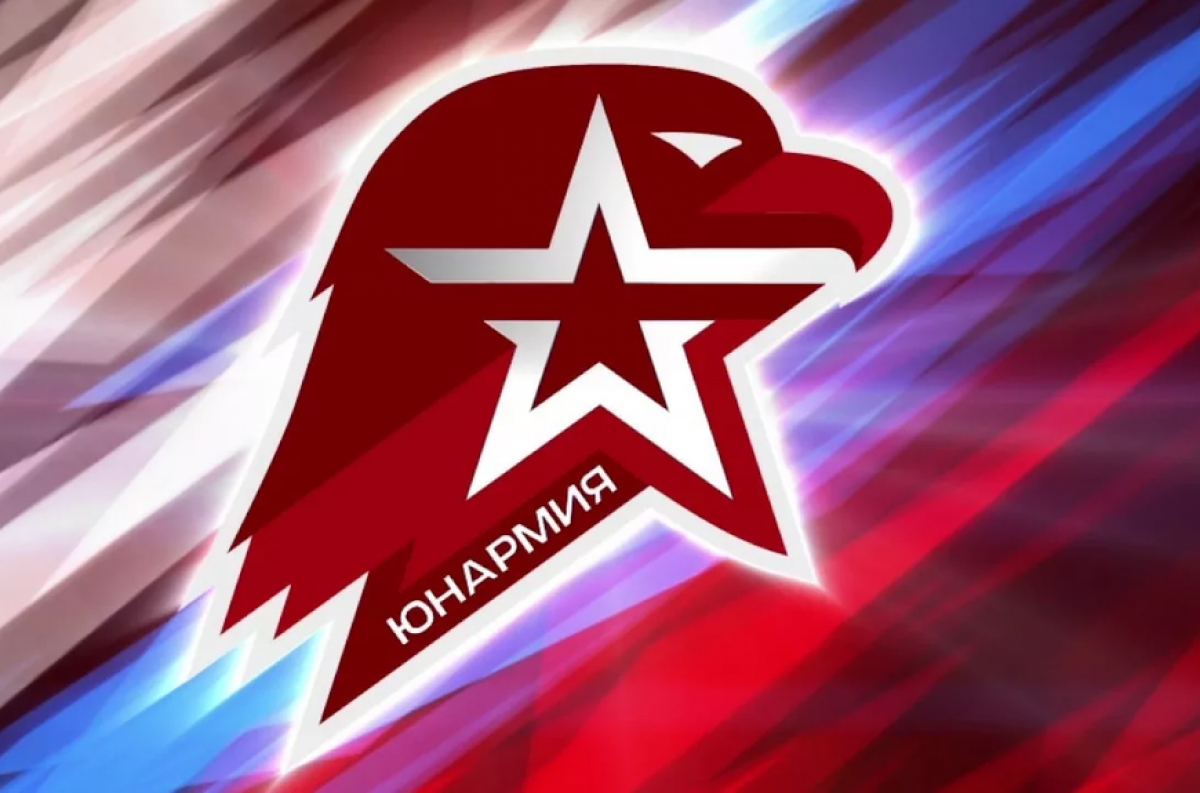 Участие юнармейцев в акции «Бессмертный полк» города Приозерск, 8 мая 2018 года
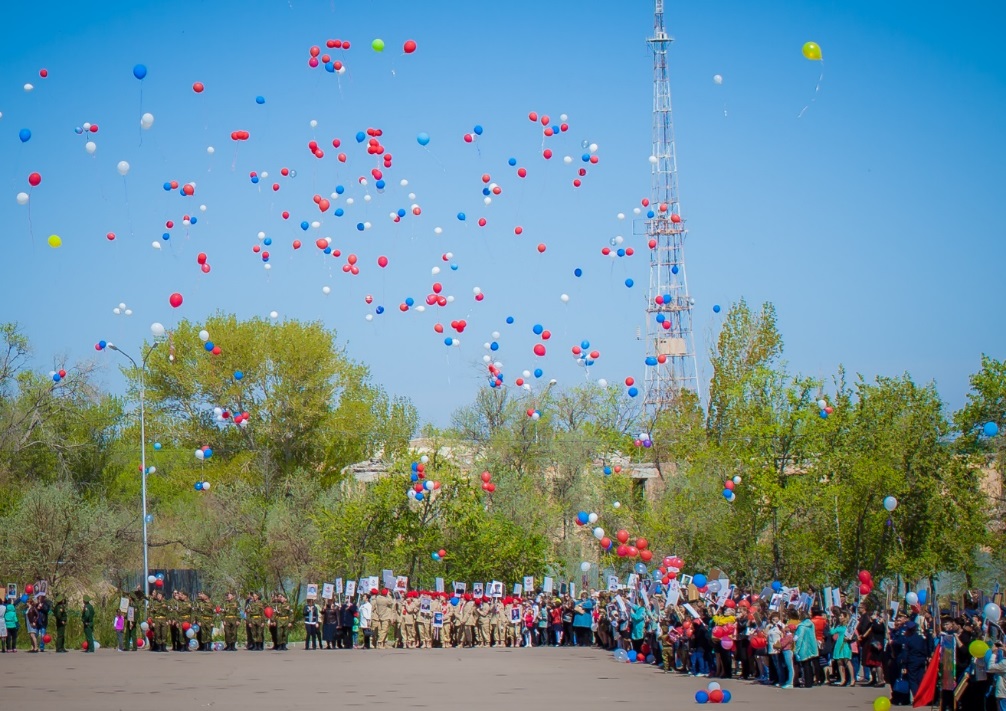 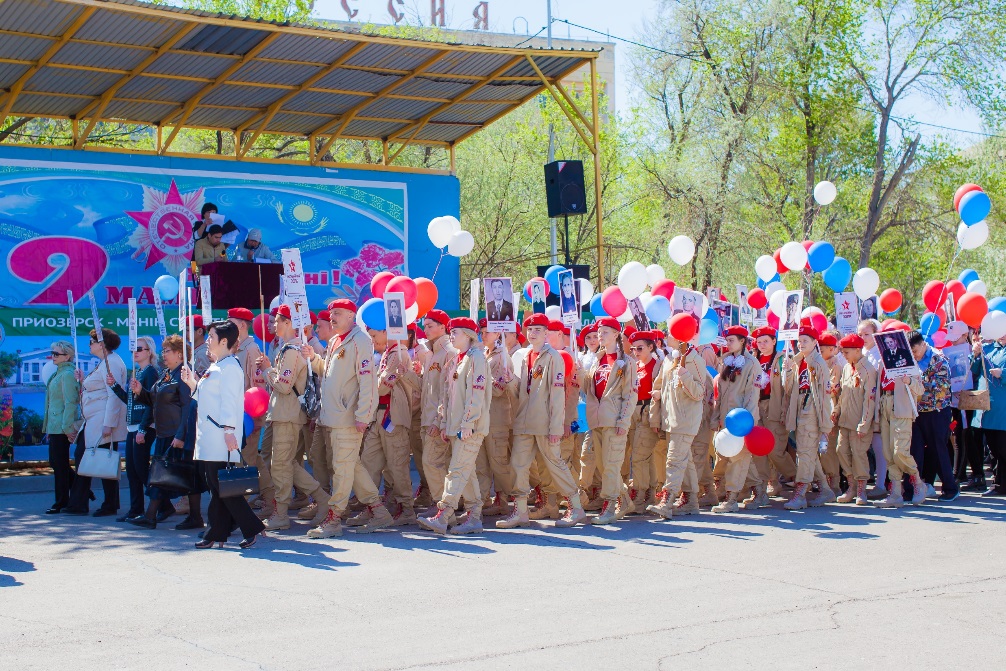 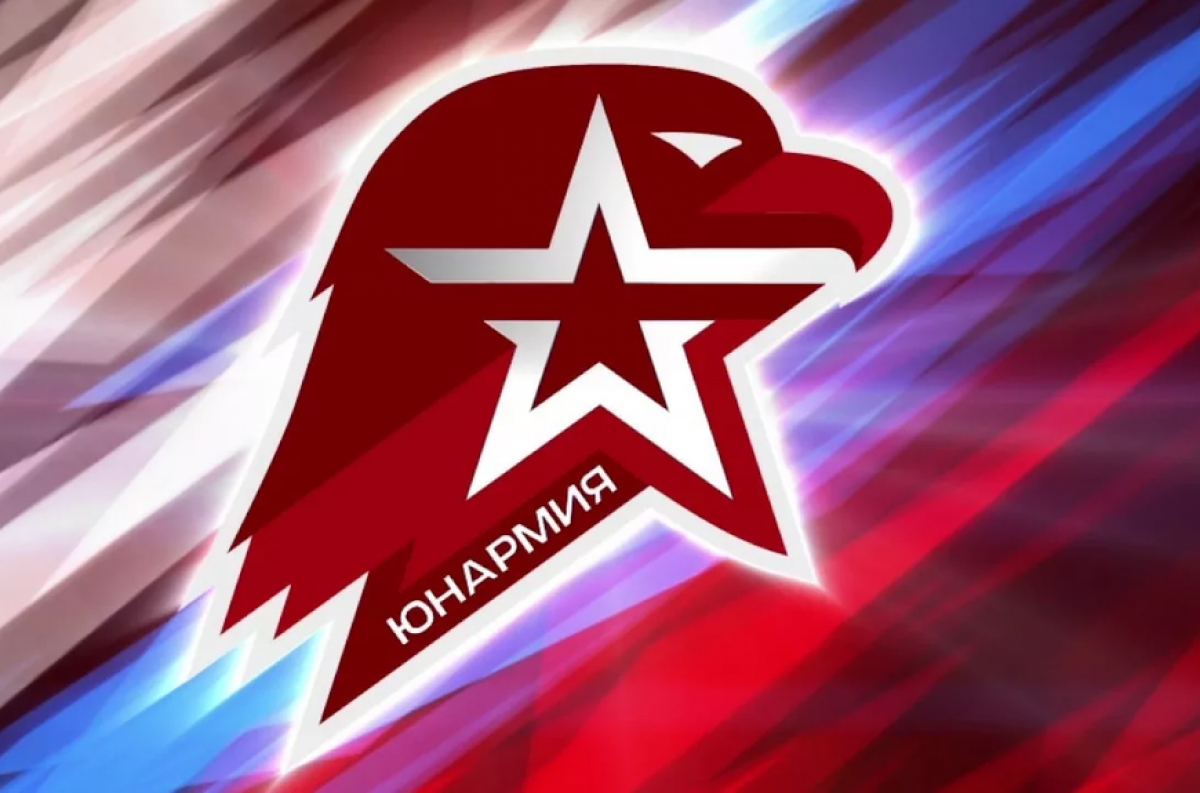 Участие юнармейского отряда «Орленок» в Параде Победы в составе воинских частей Приозерского гарнизона 9 мая 2018 года
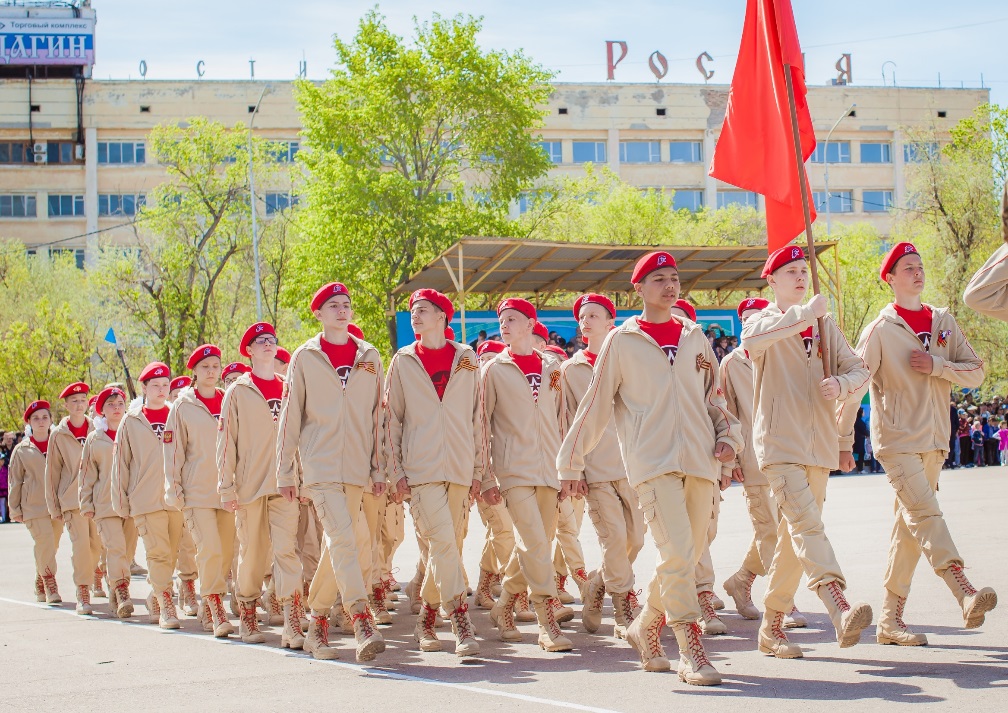 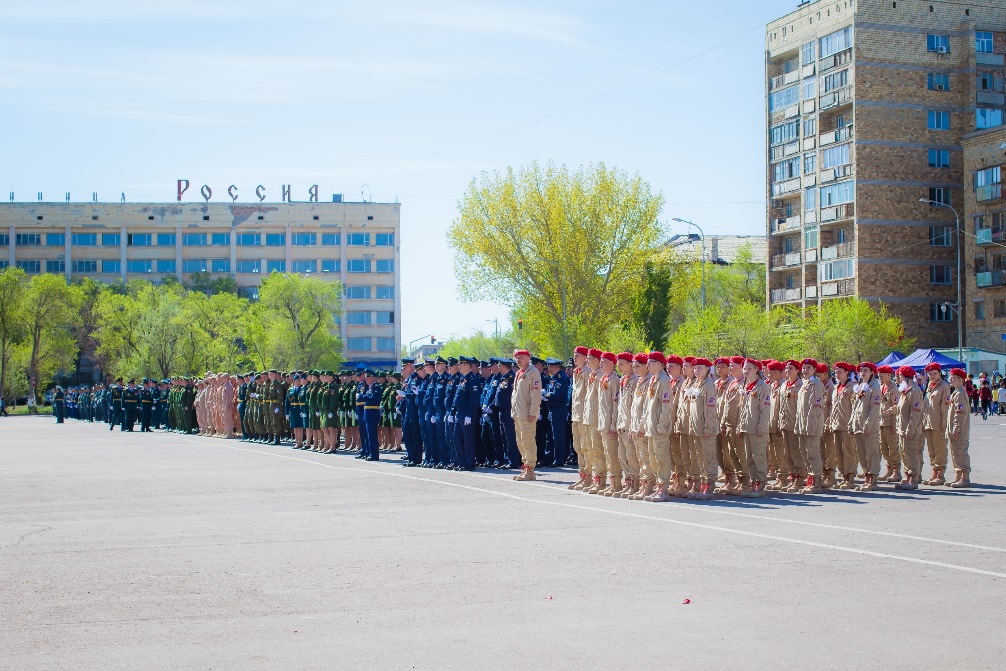 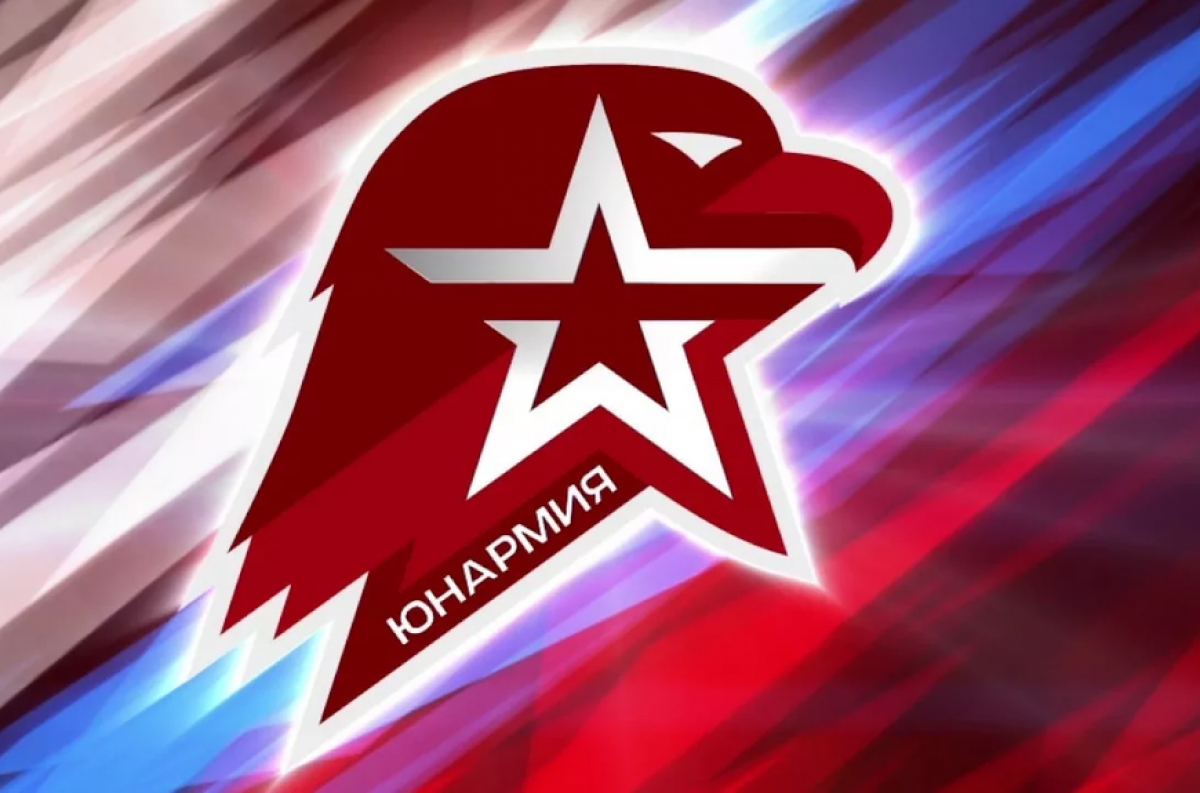 17 декабря 2018 года состоялось выступление на торжественном мероприятии посвященном дню РВСН в гарнизонном доме офицеров
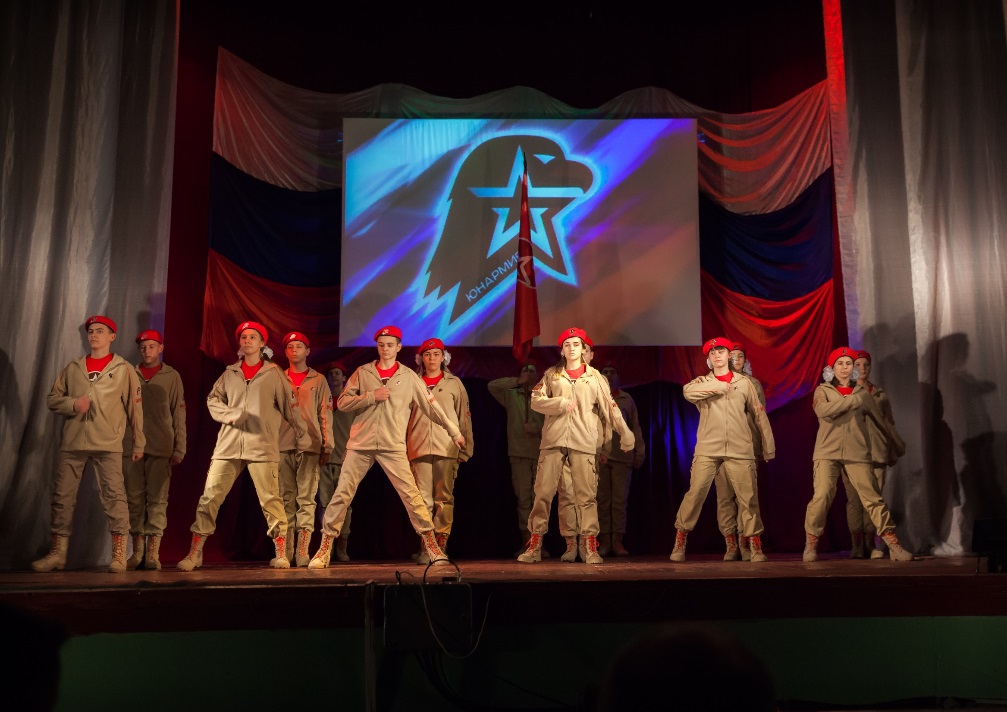 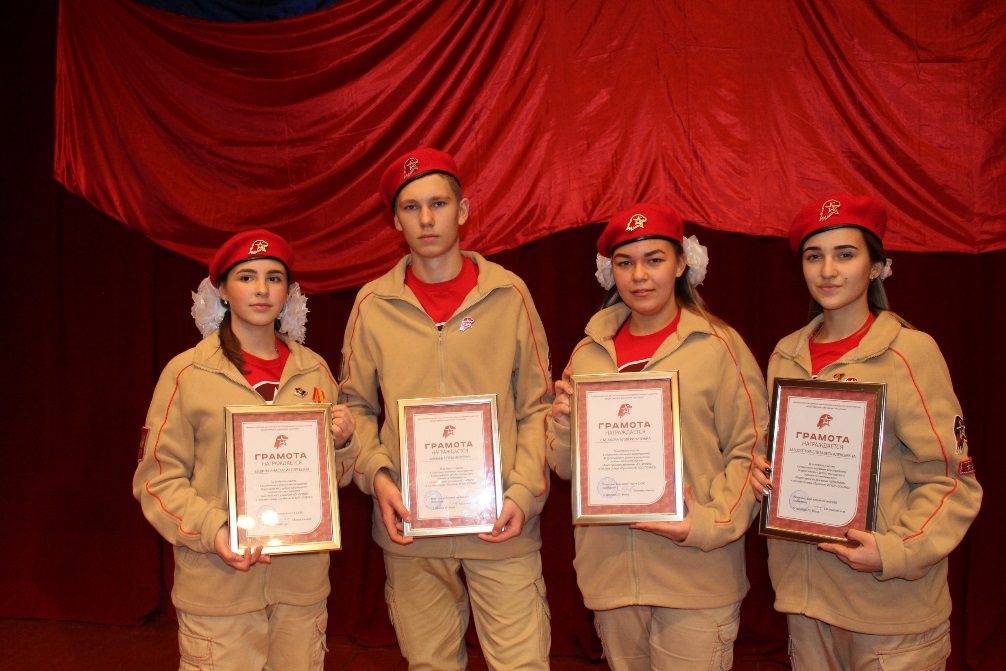 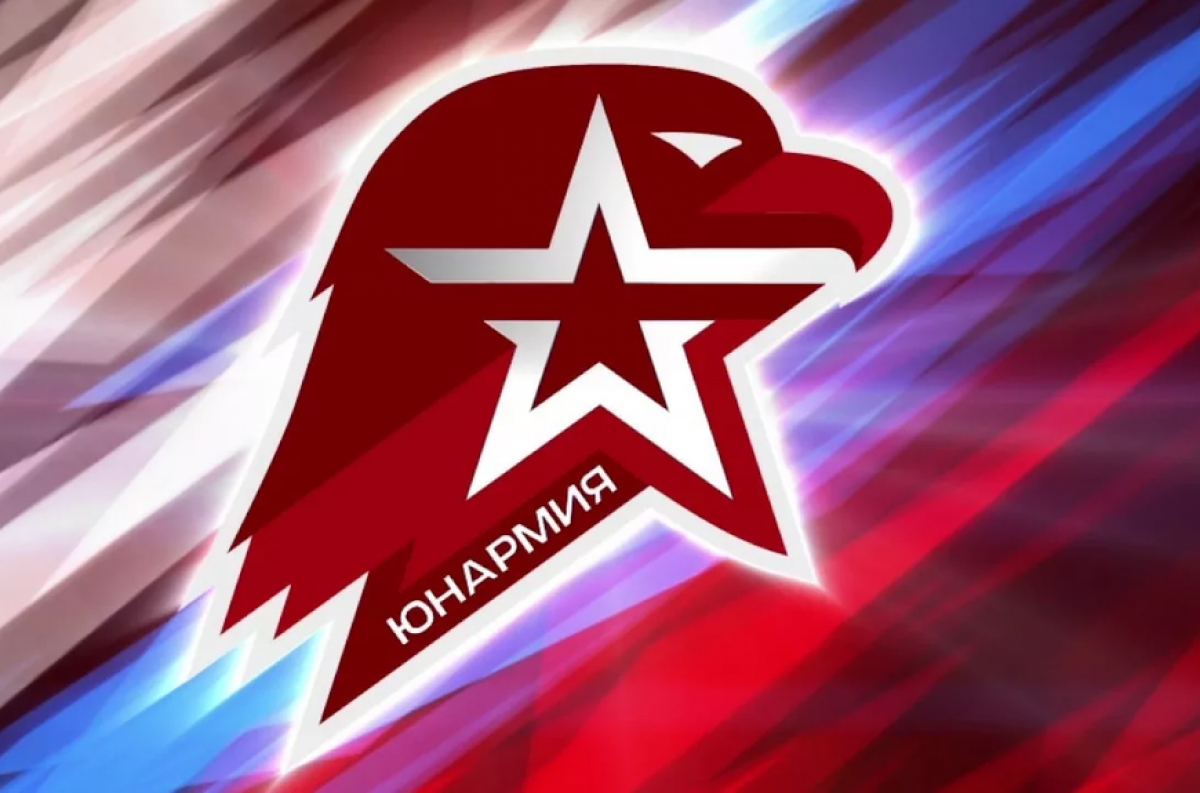 Горнолыжный курорт «Чимбулак»У памятника героев-панфиловцев
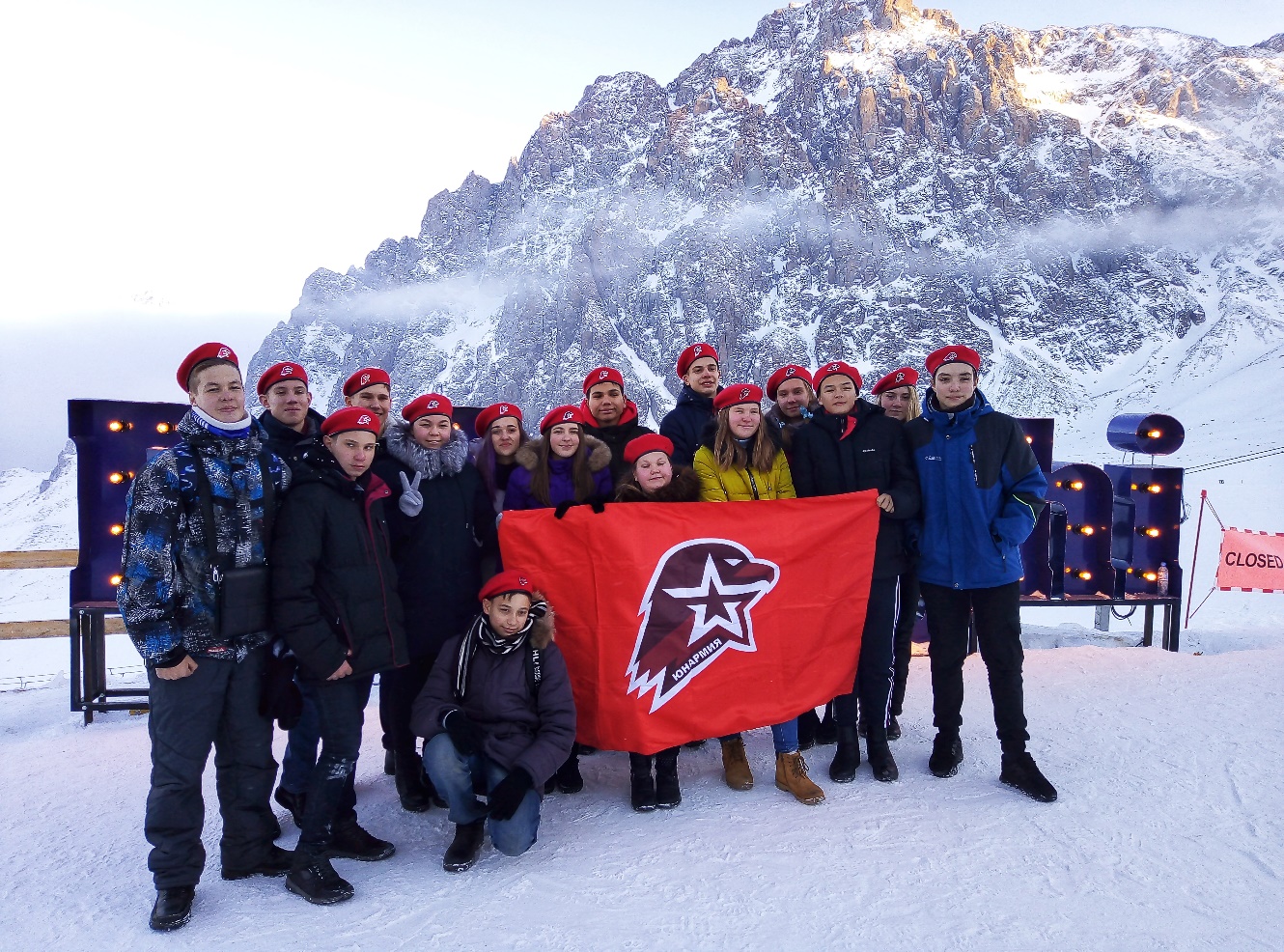 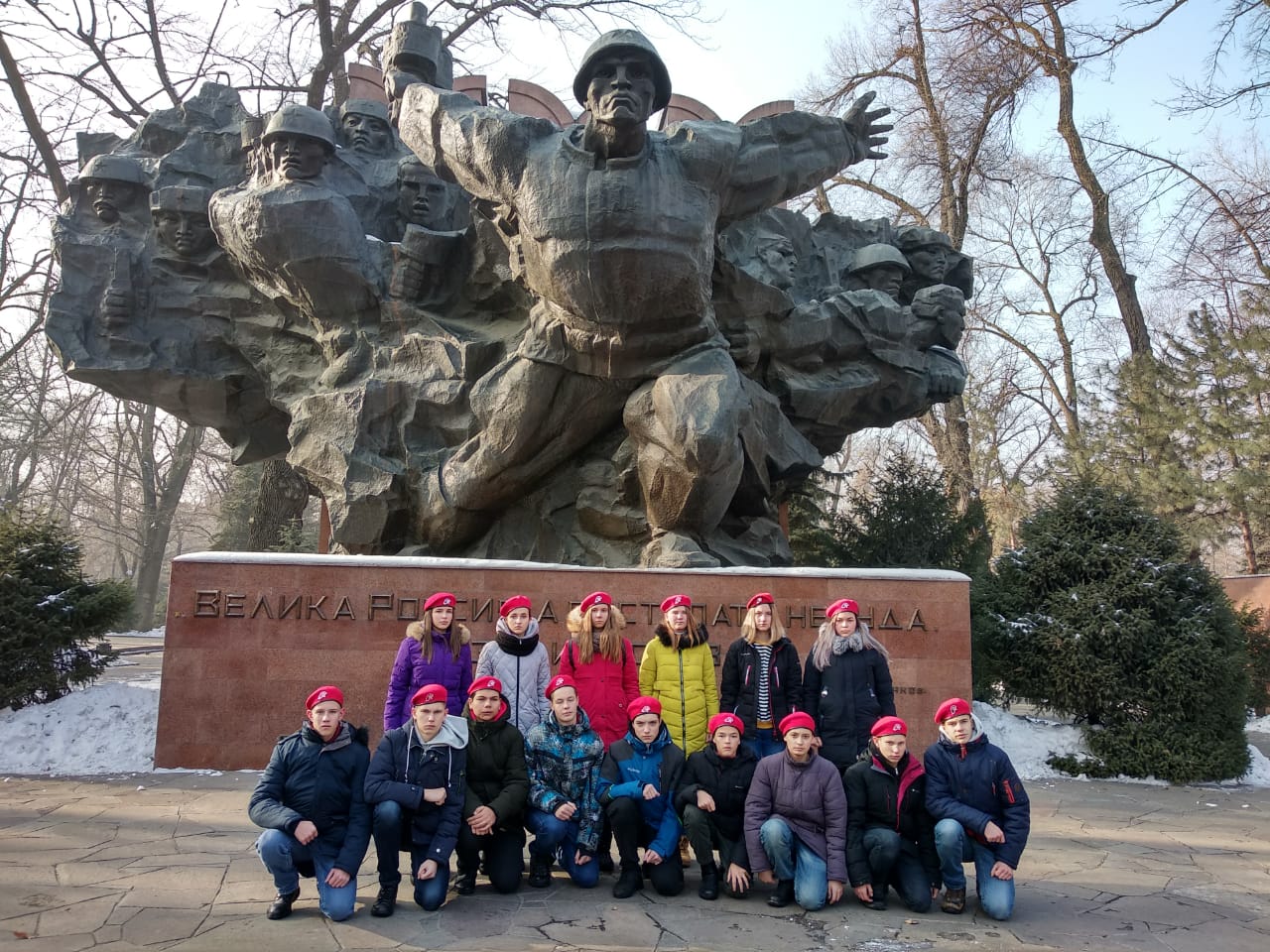 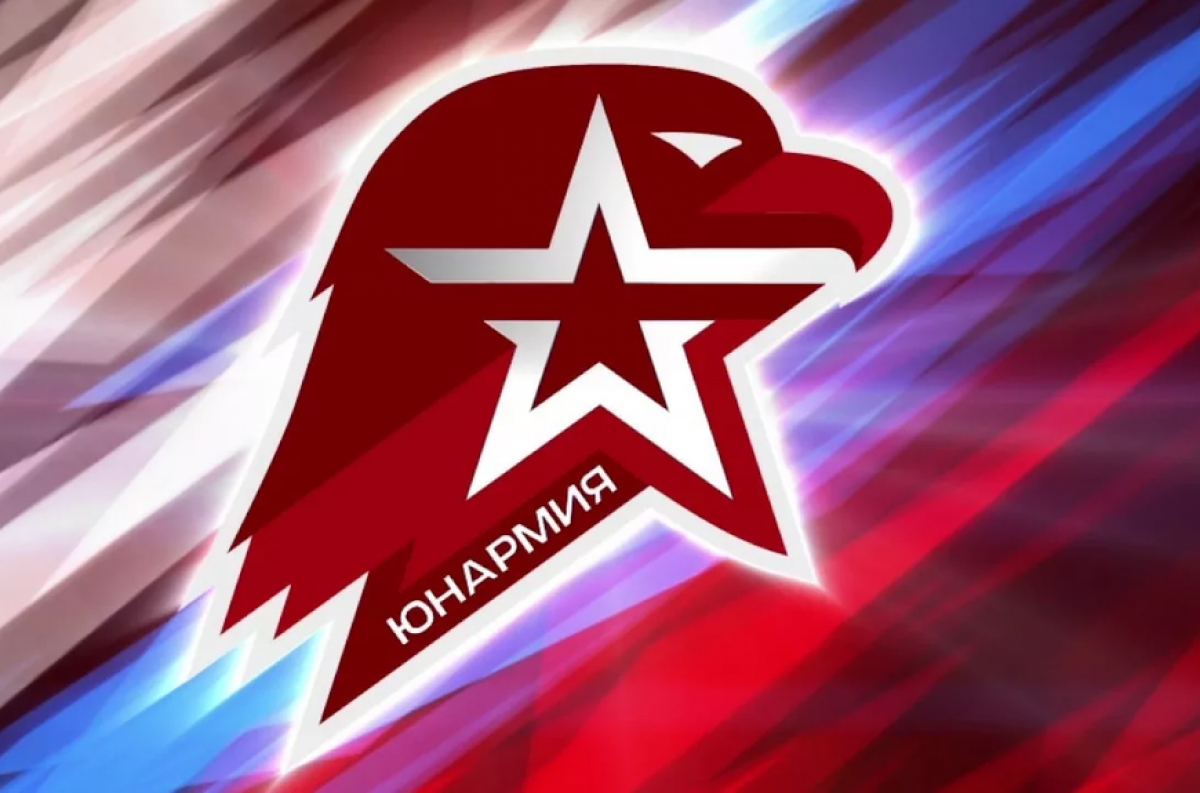 Участники танцевально-строевого номера «Идет солдат по городу» с участниками праздничного концертаОфицеры полигона с юнармейским отрядом после проведения урока мужества
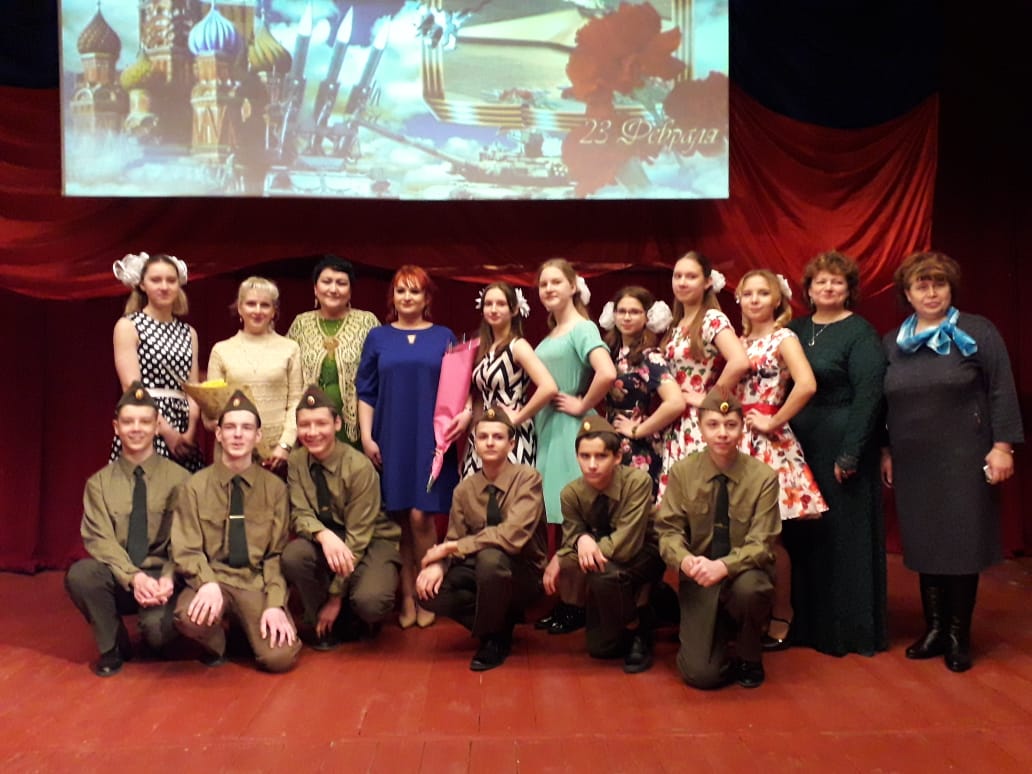 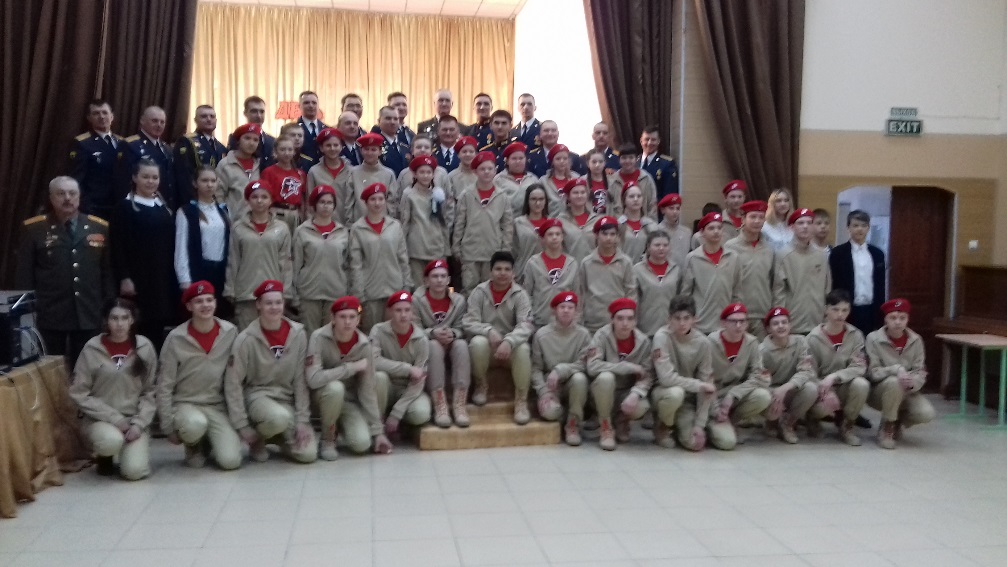 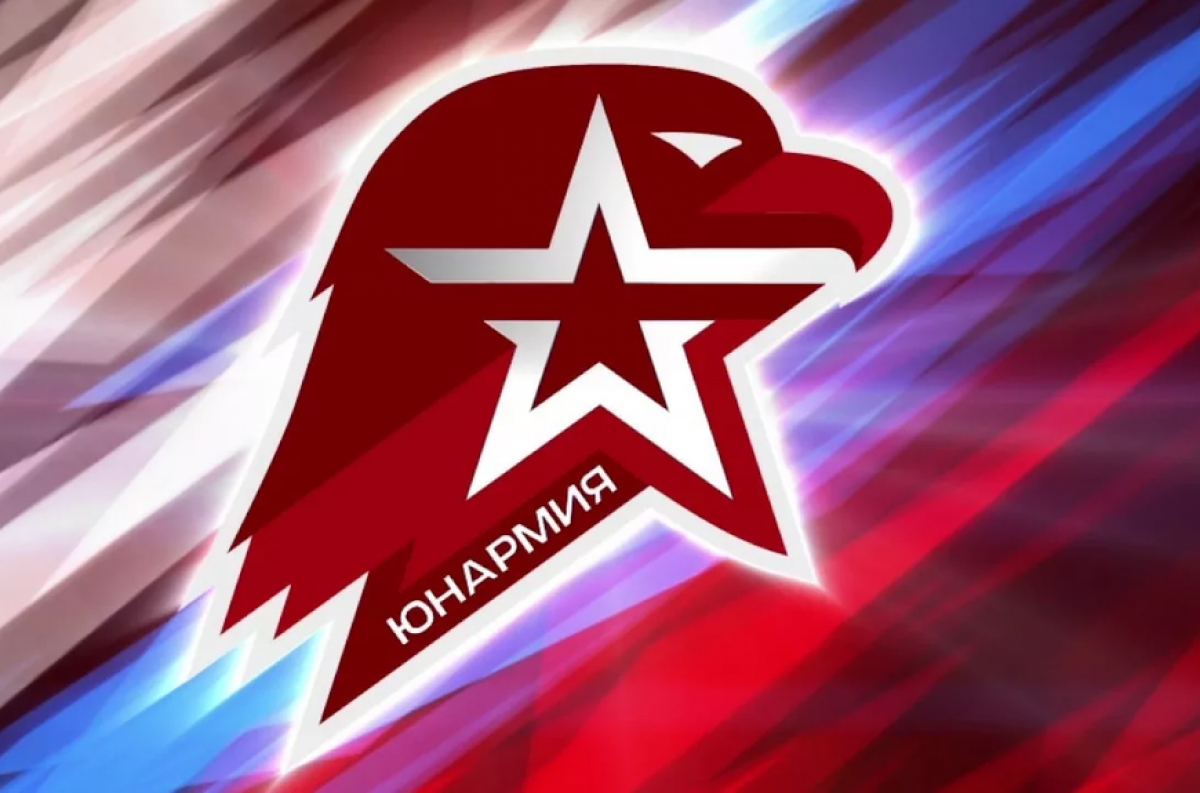 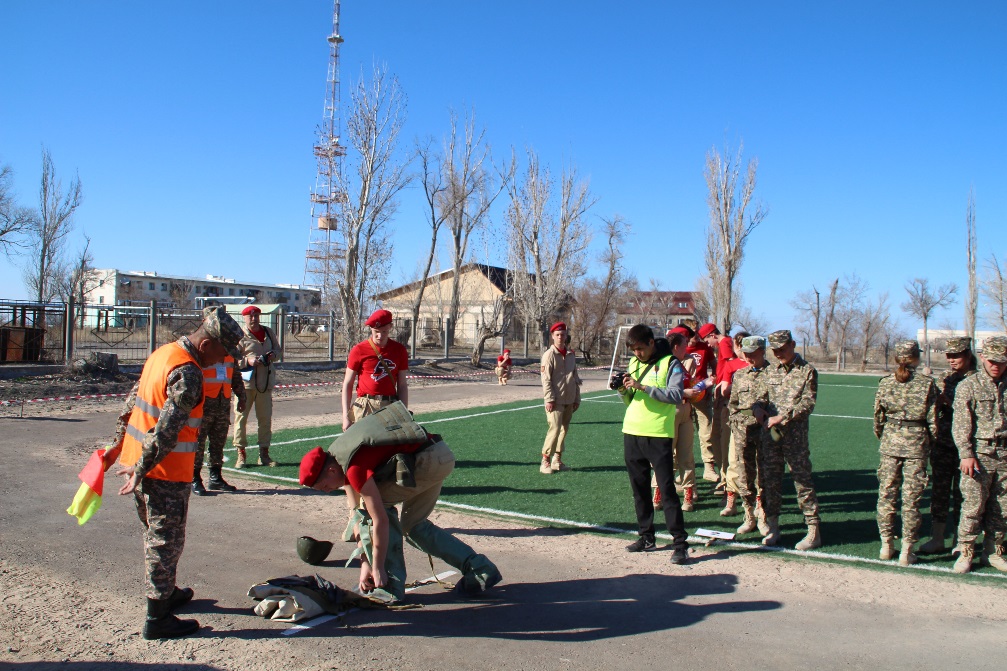 Айбын 2019
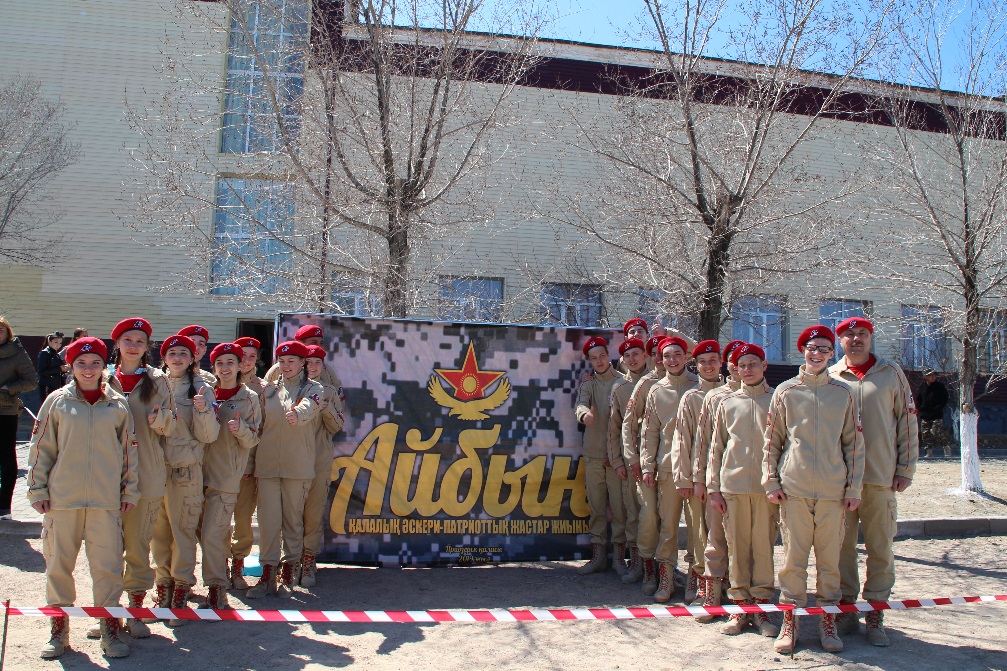 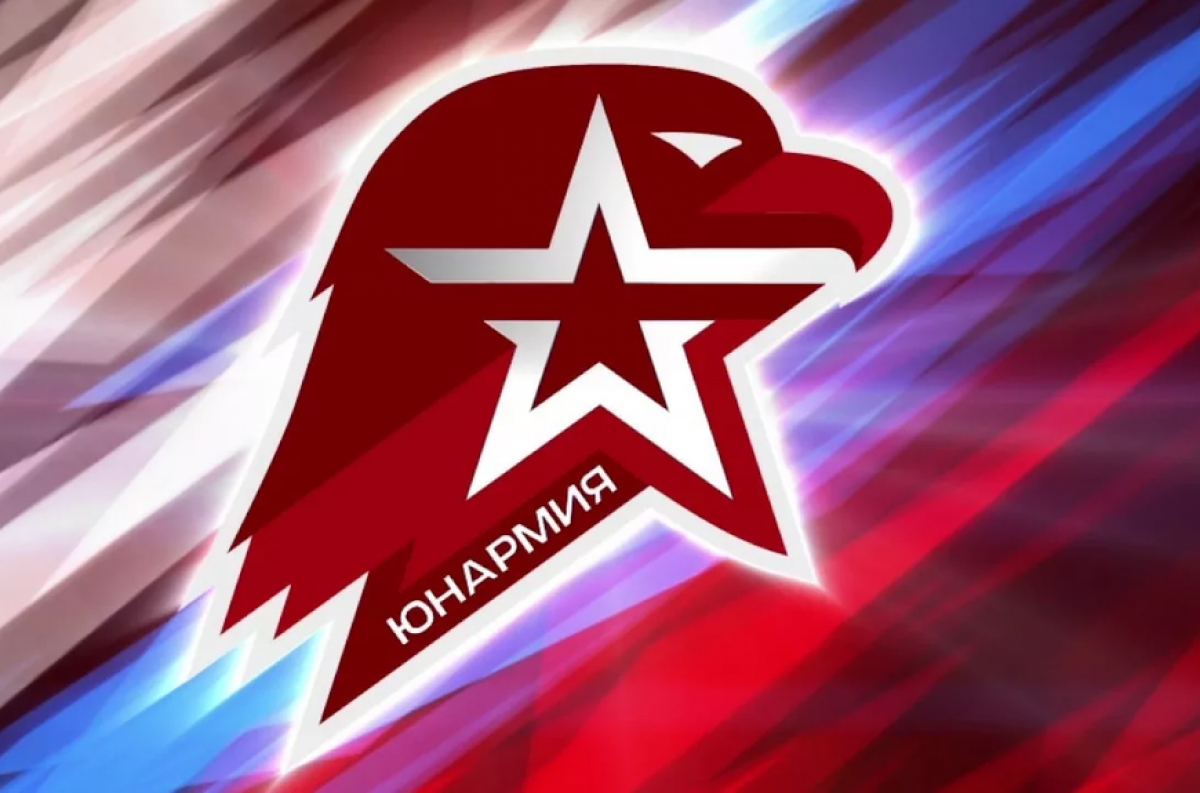 Айбын 2019
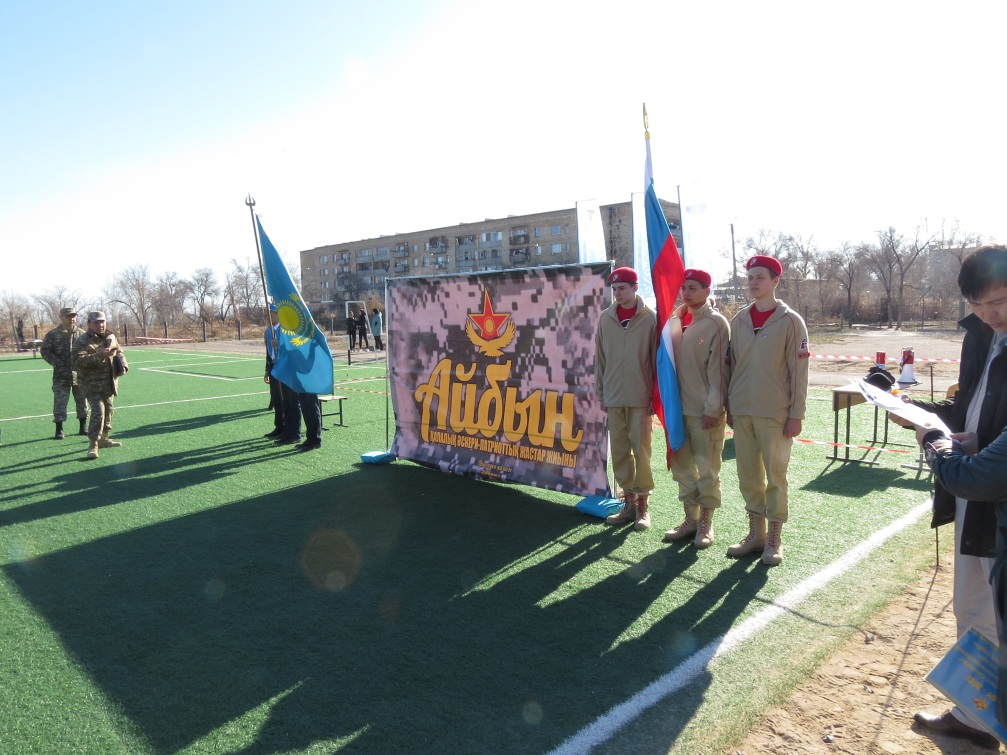 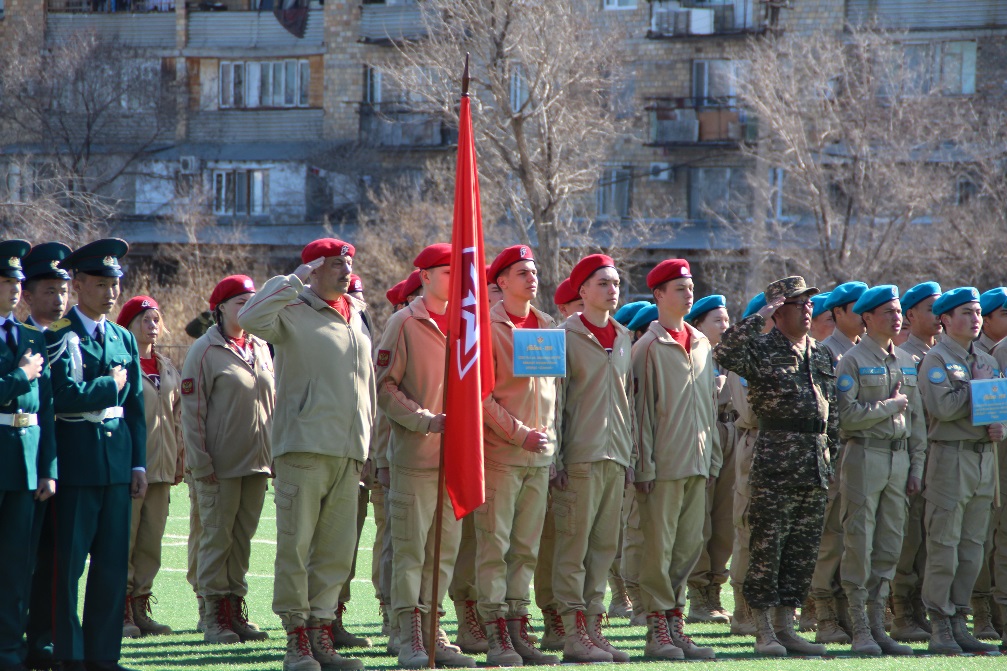 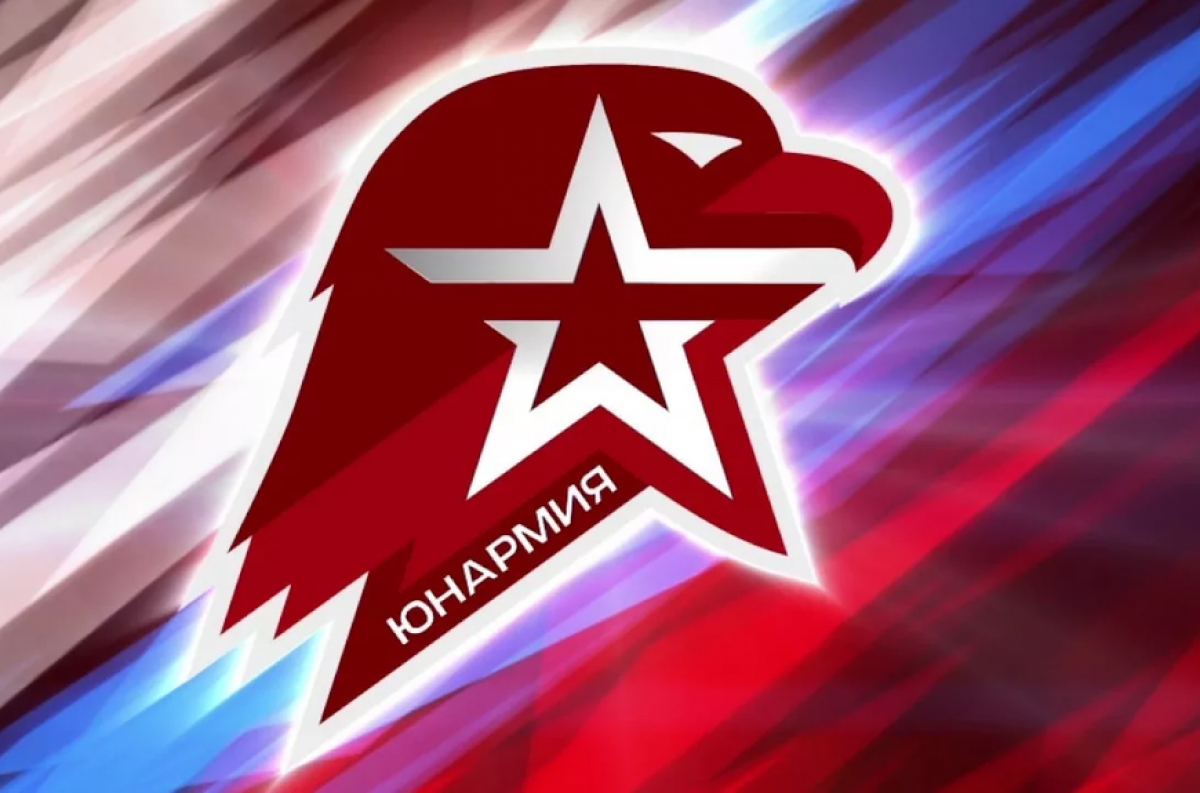 Поездка к Большому Алматинскому озеруОзеро Каянды
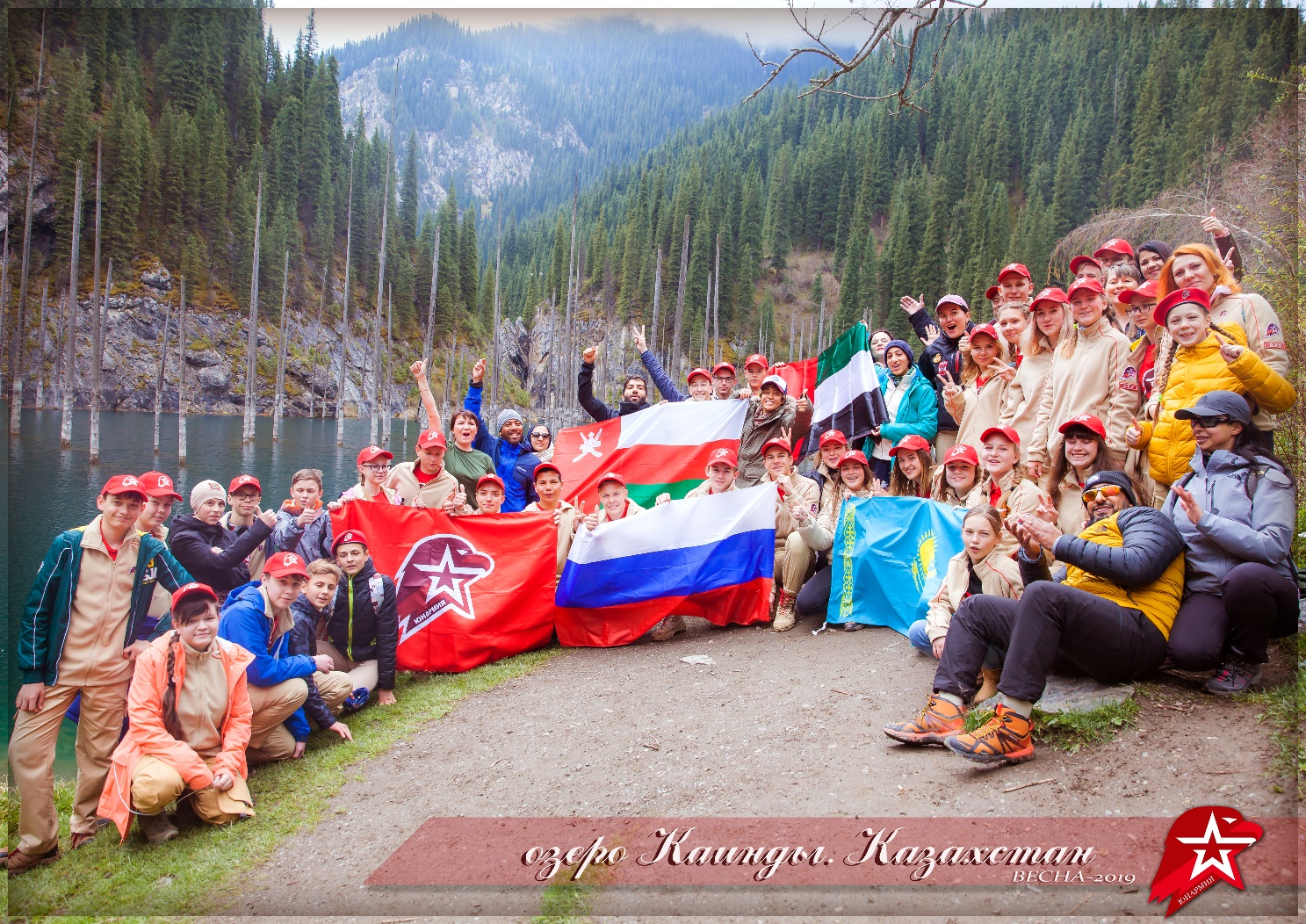 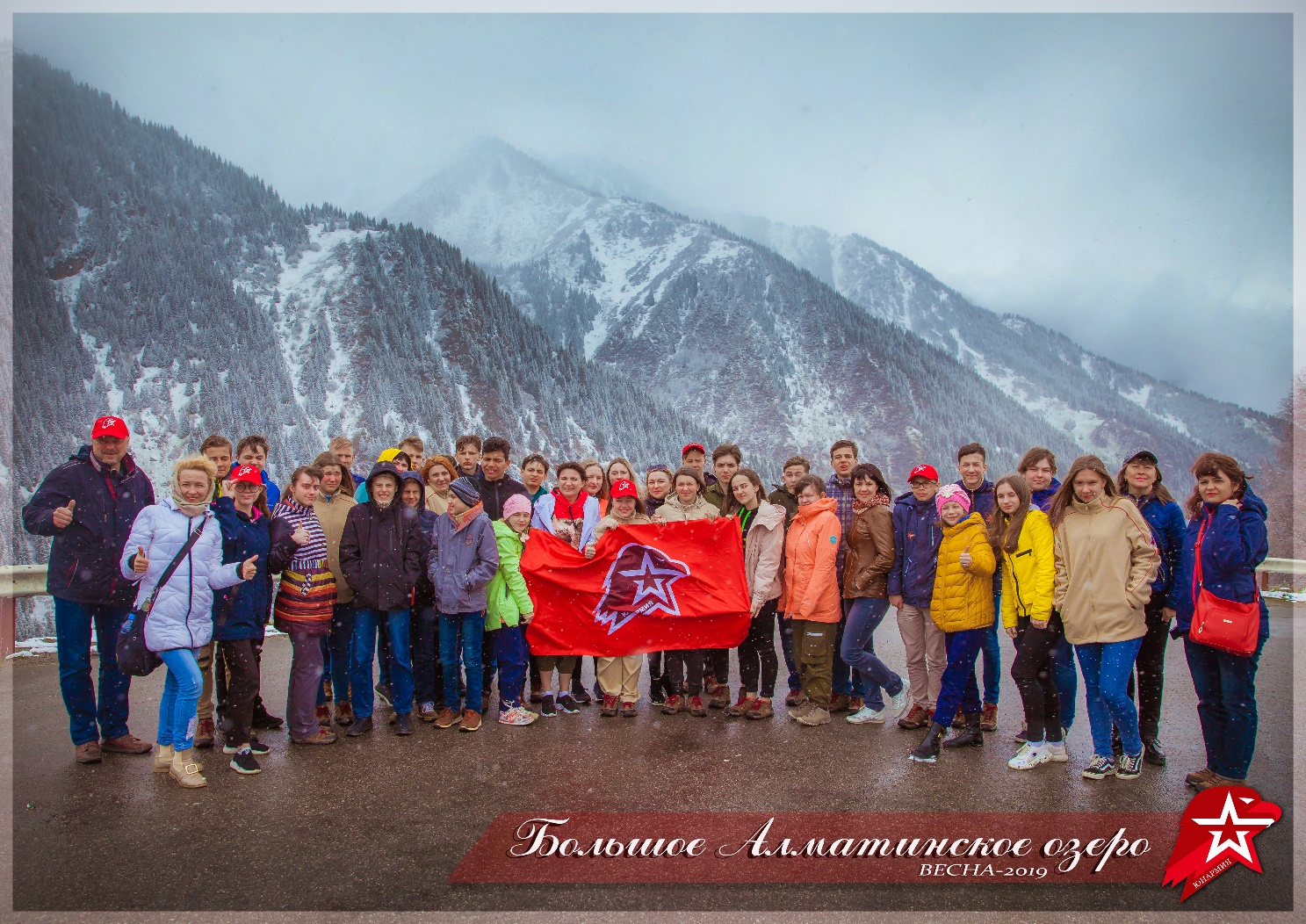 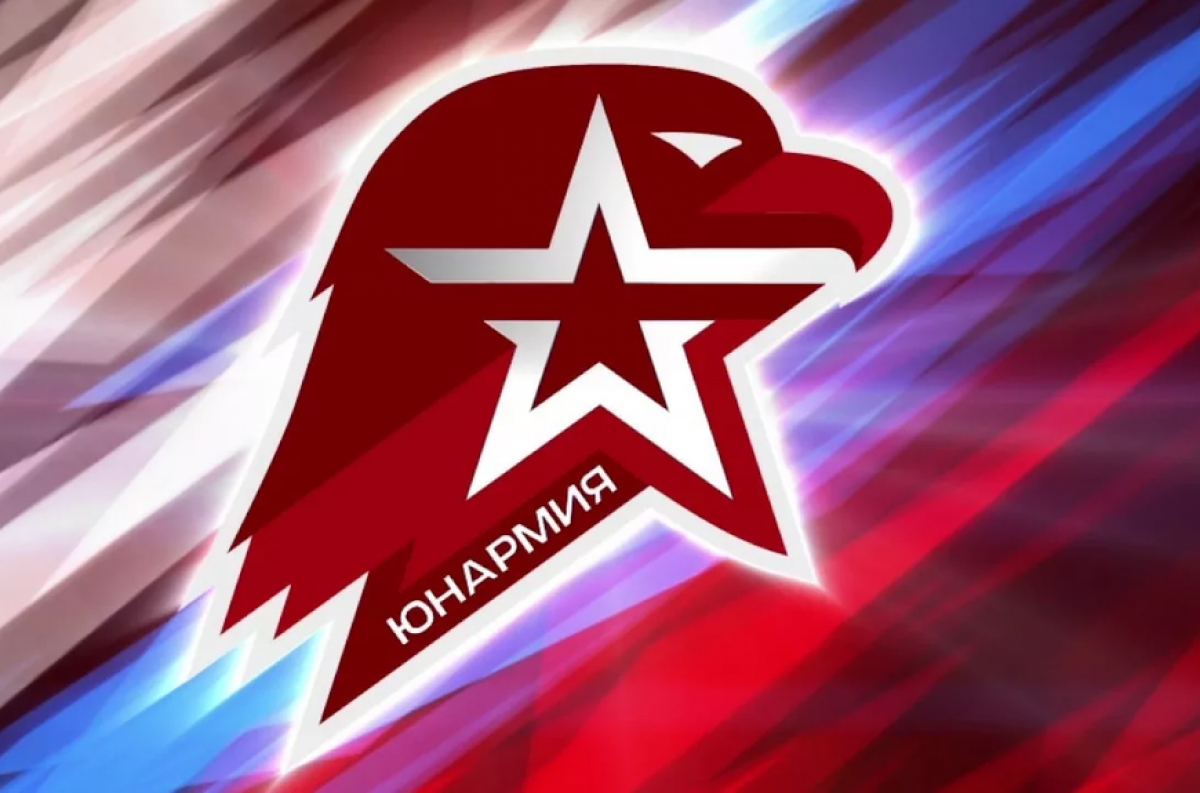 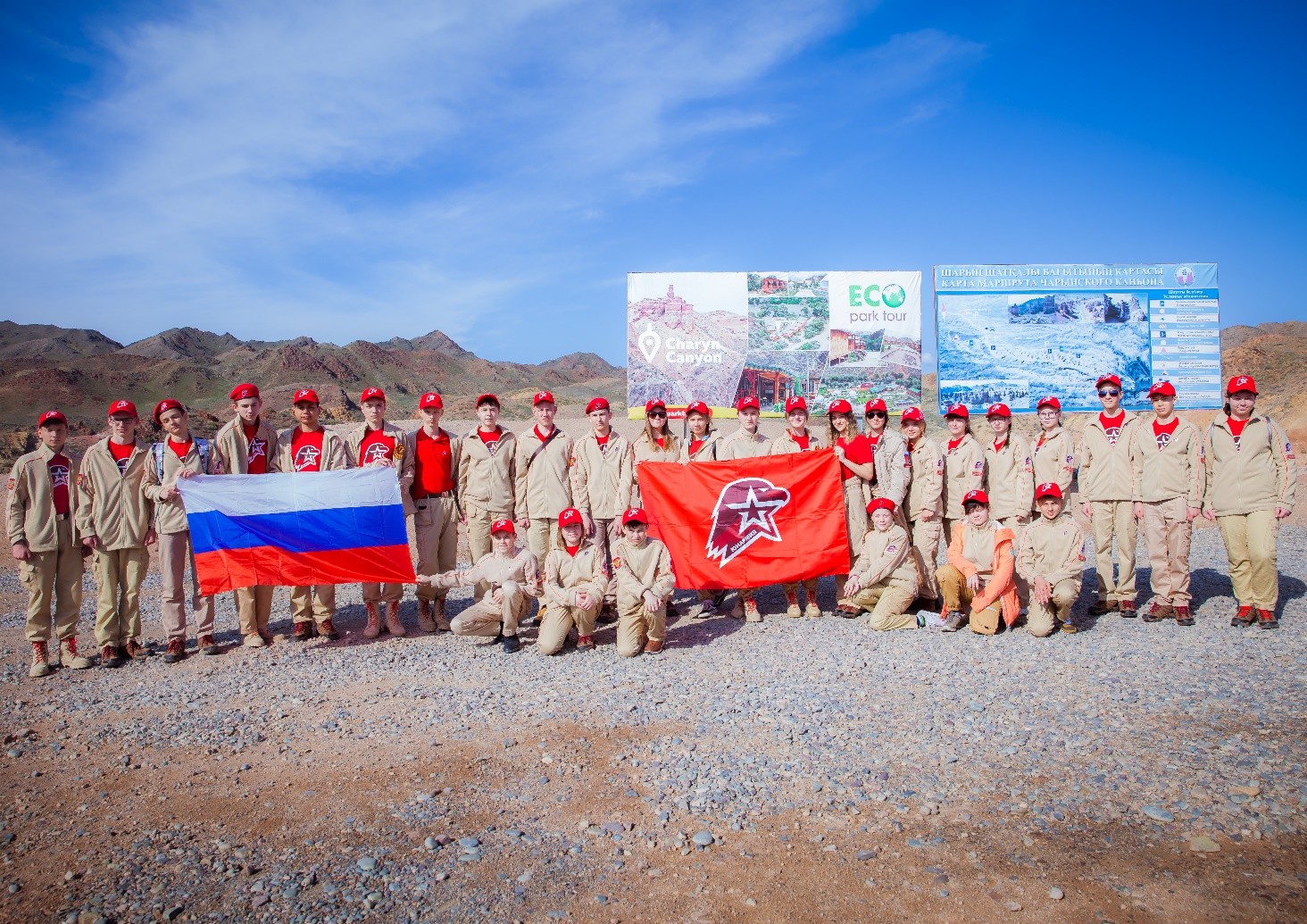 Чарынский каньон
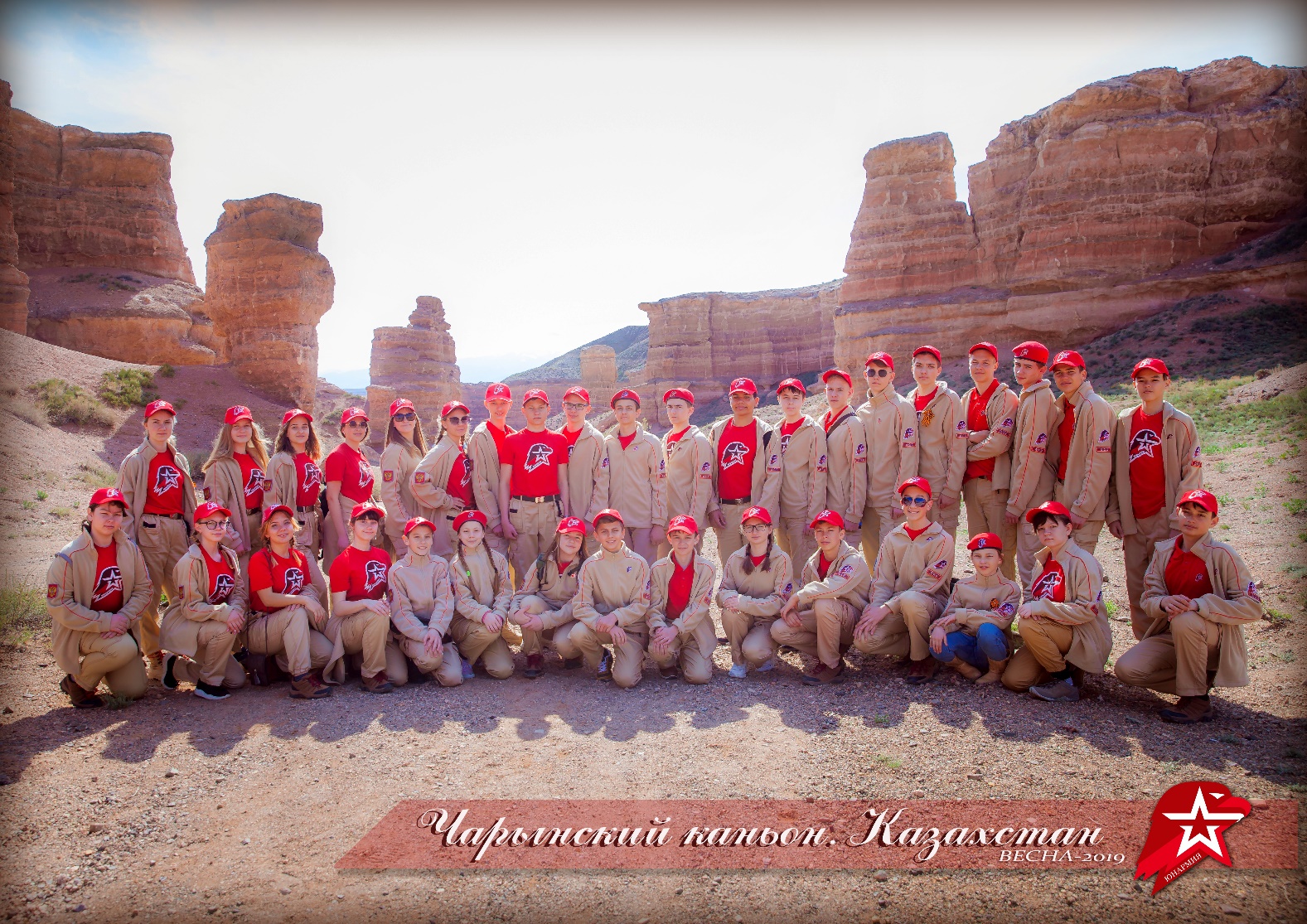 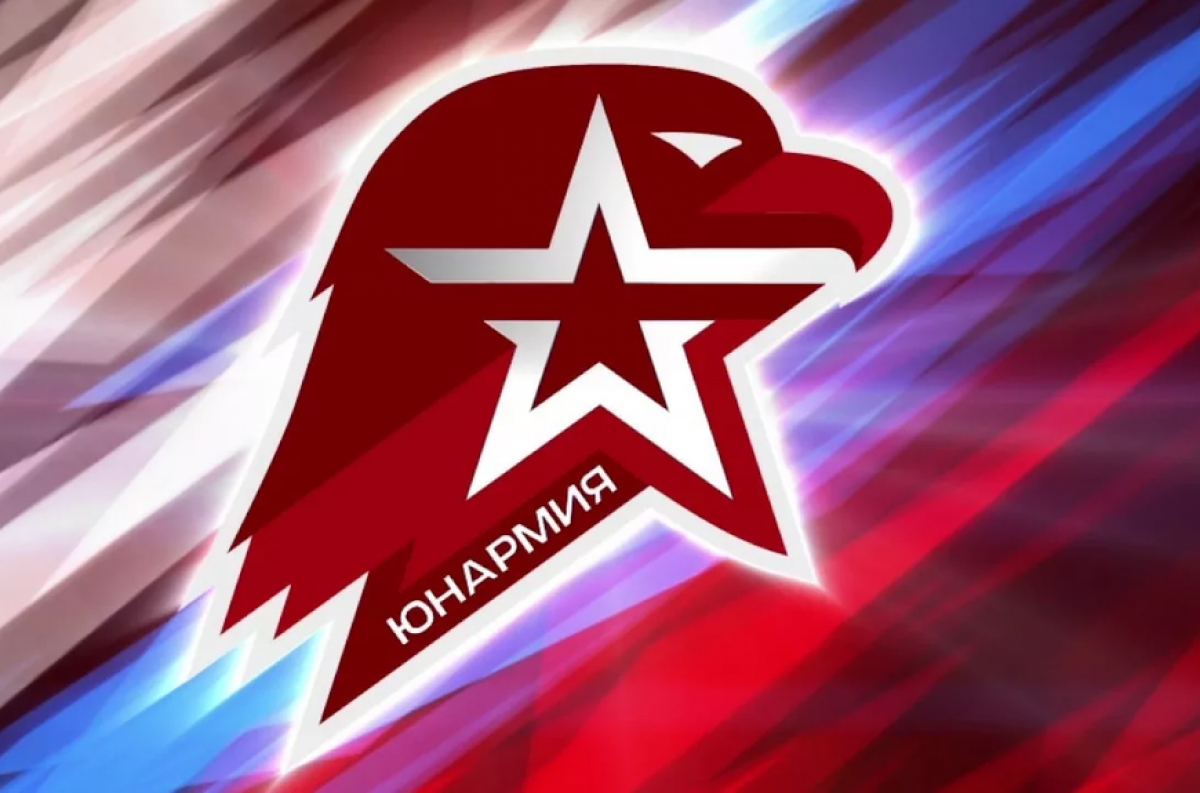 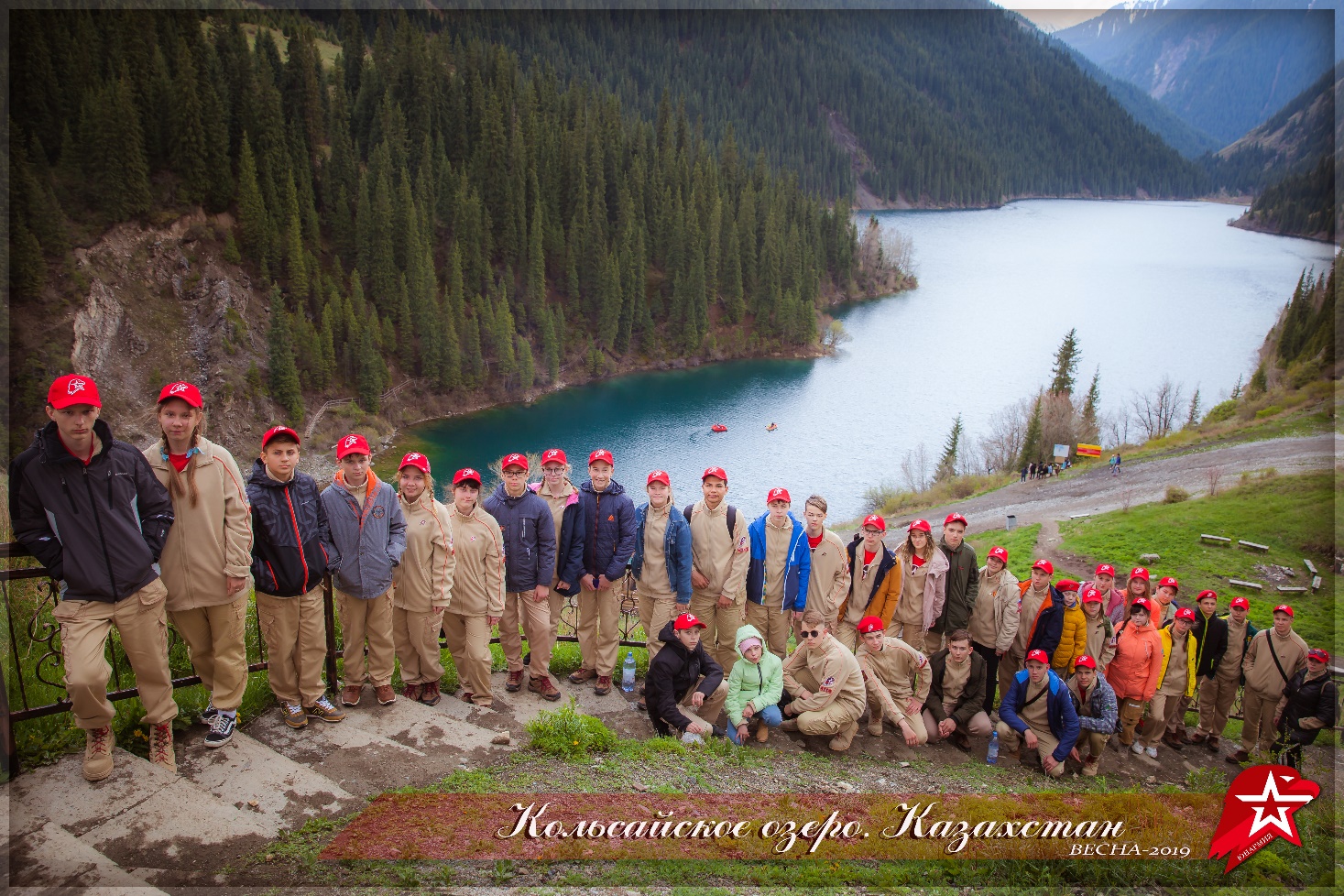 Кольсайское озероНа берегу реки Или
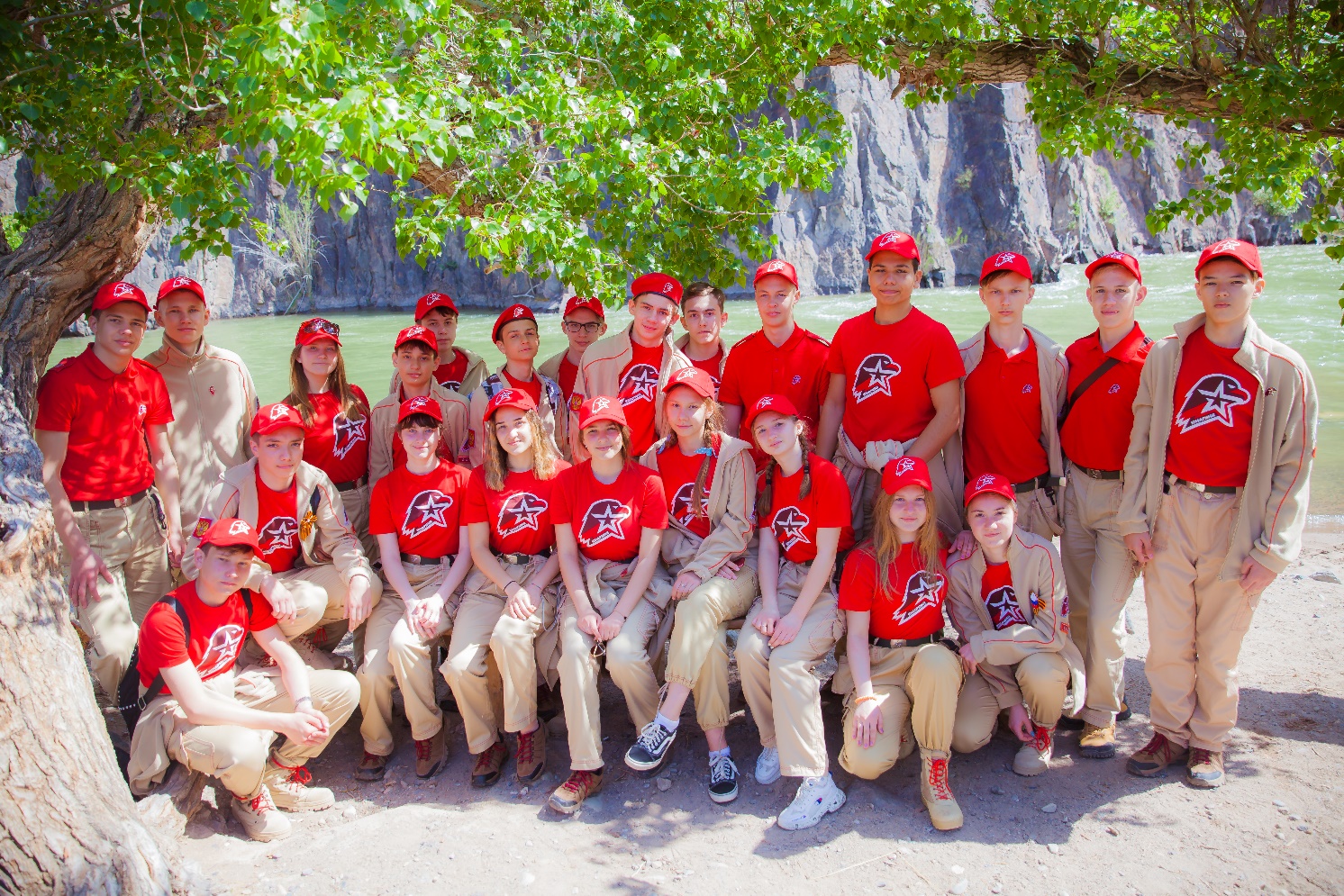 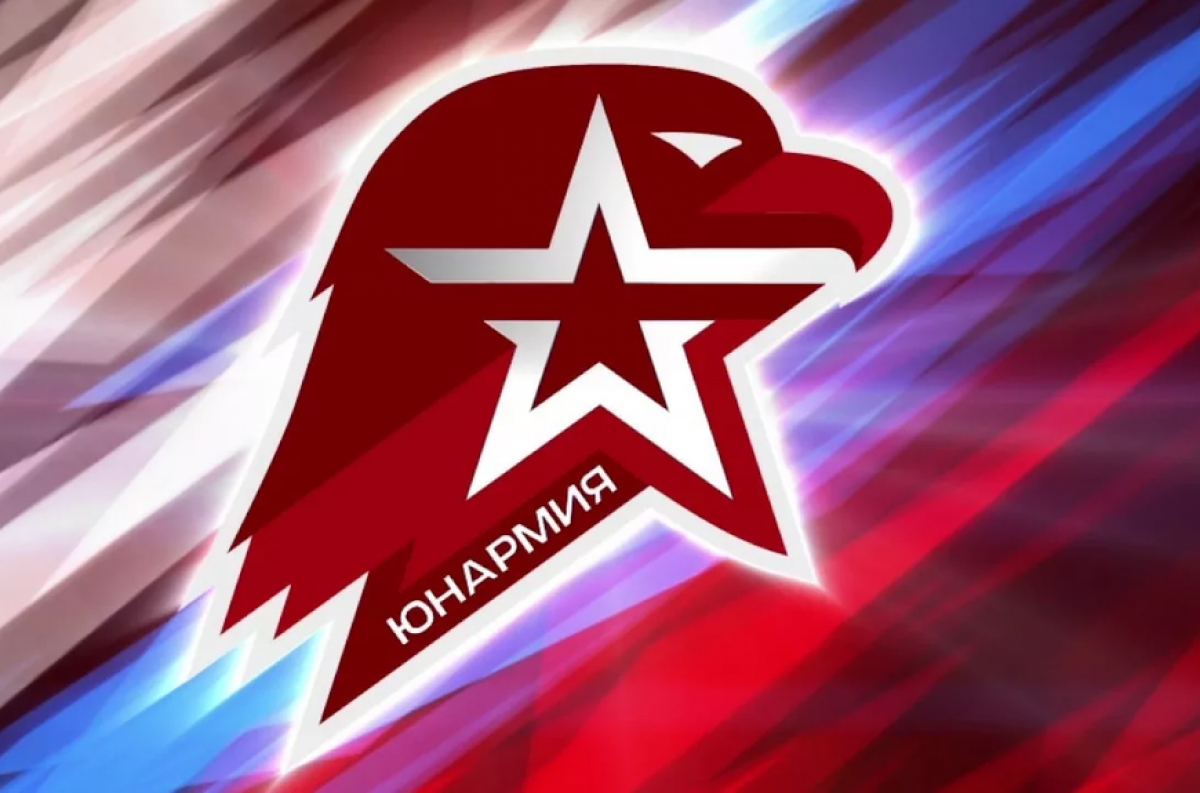 8 мая 2019 года участие юнармейцев в акции «Бессмертный полк».
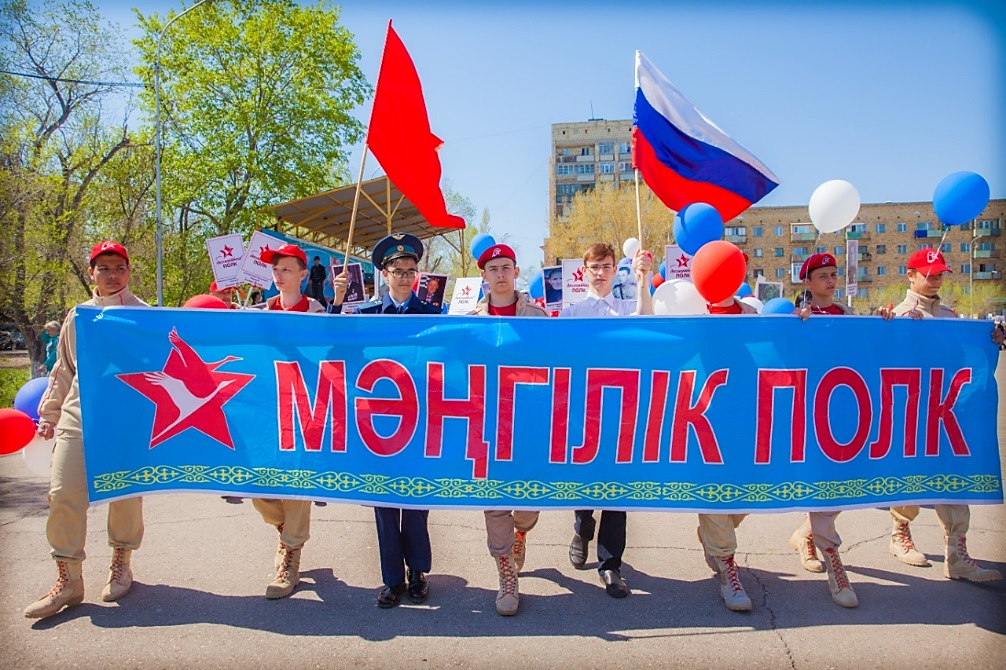 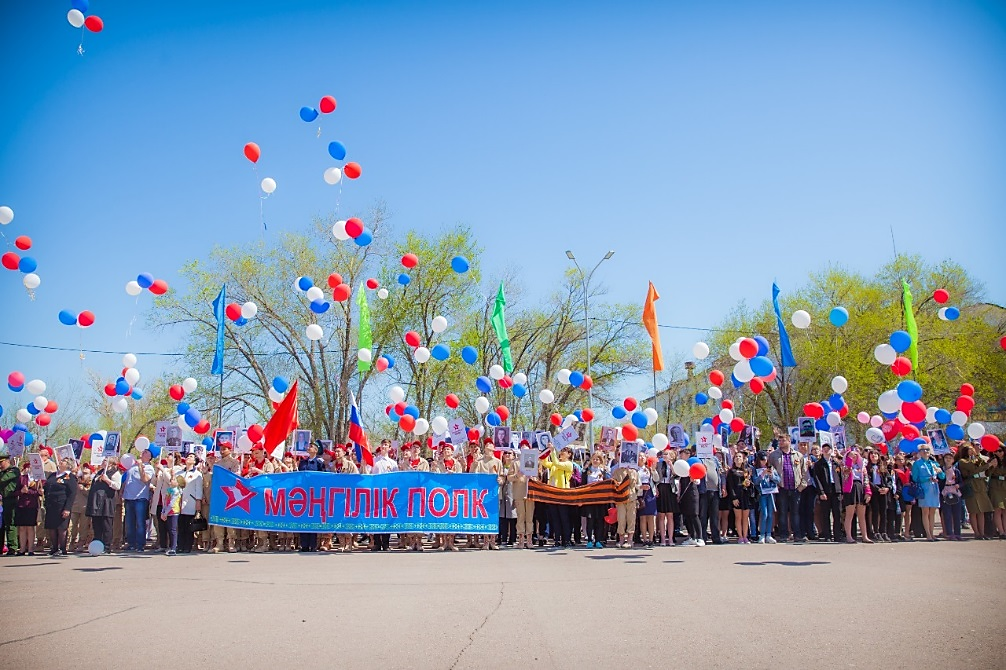 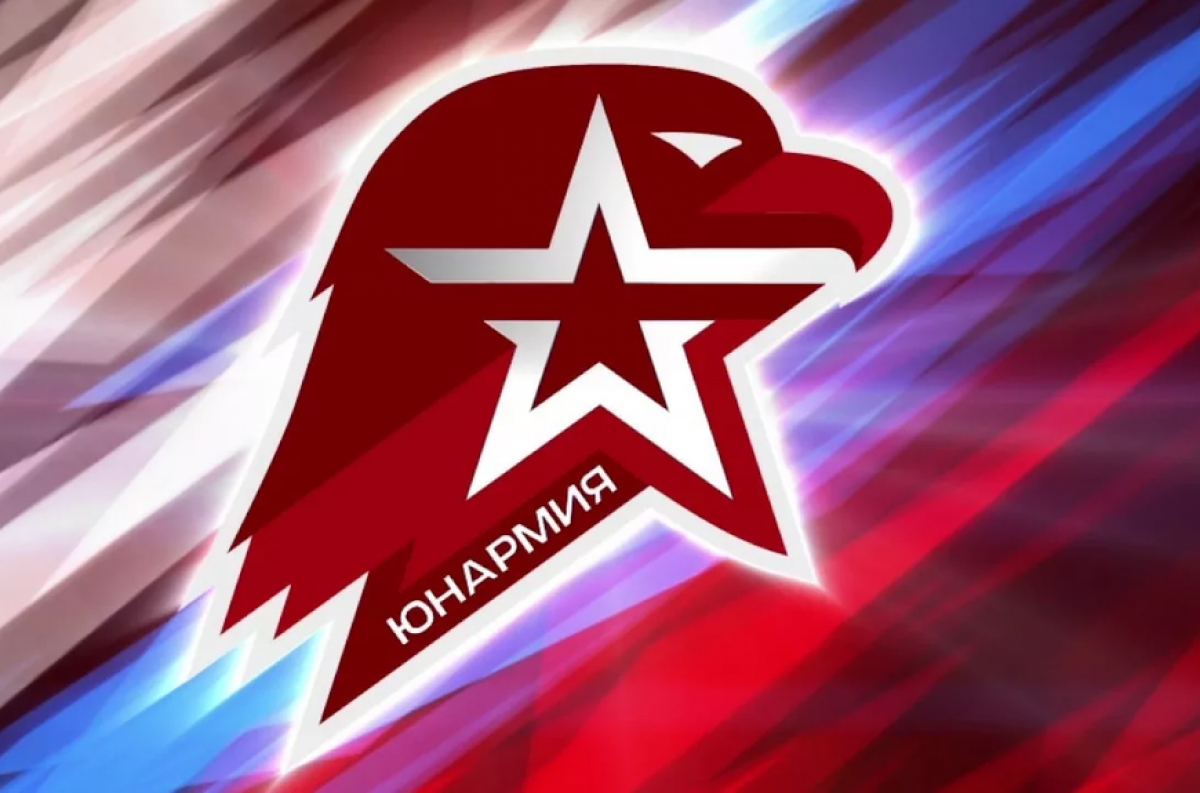 9 мая 2019 года участие юнармейского отряда школы в Параде Победы на плацу «площадки 40»
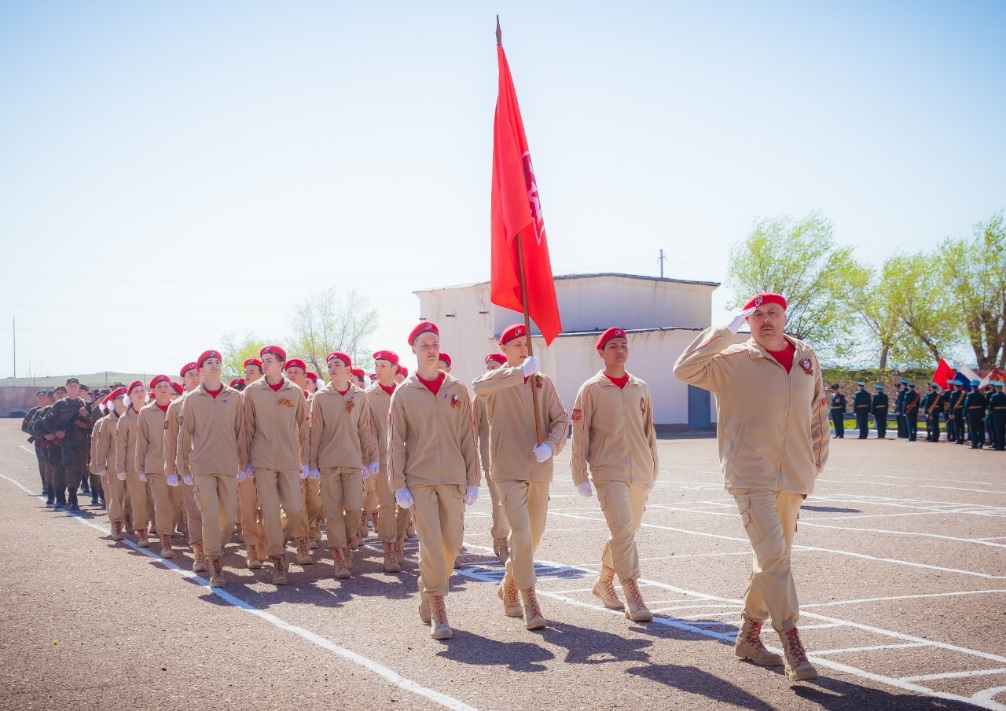 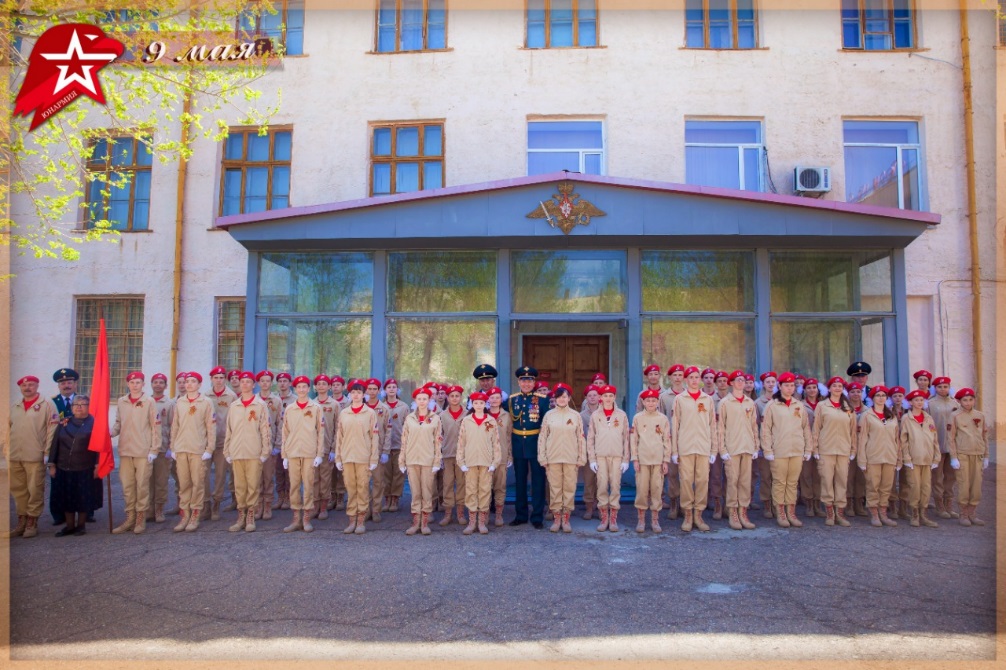 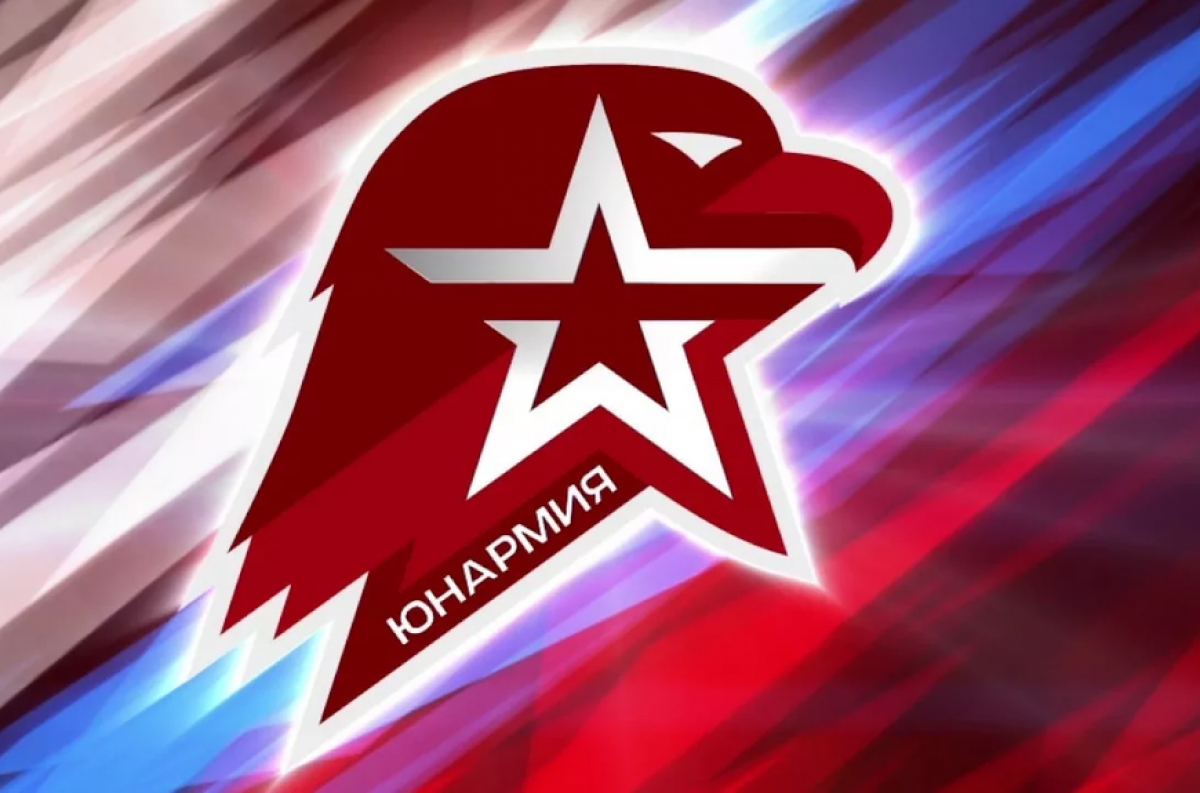 9 мая 2019 года участие юнармейского отряда школы в Параде Победы на плацу «площадки 40»
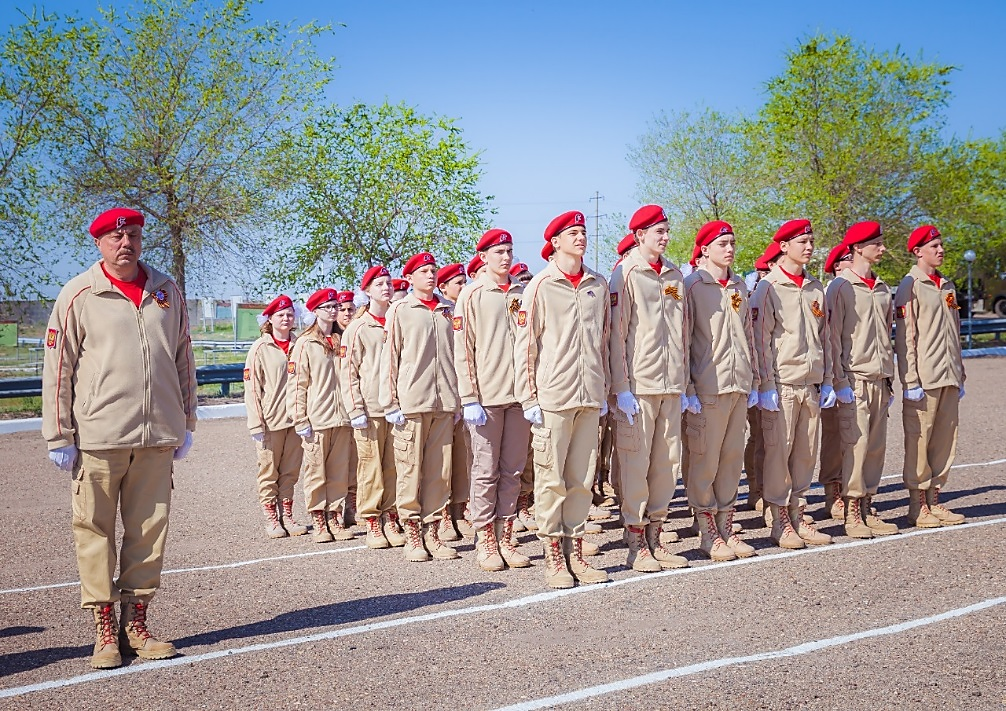 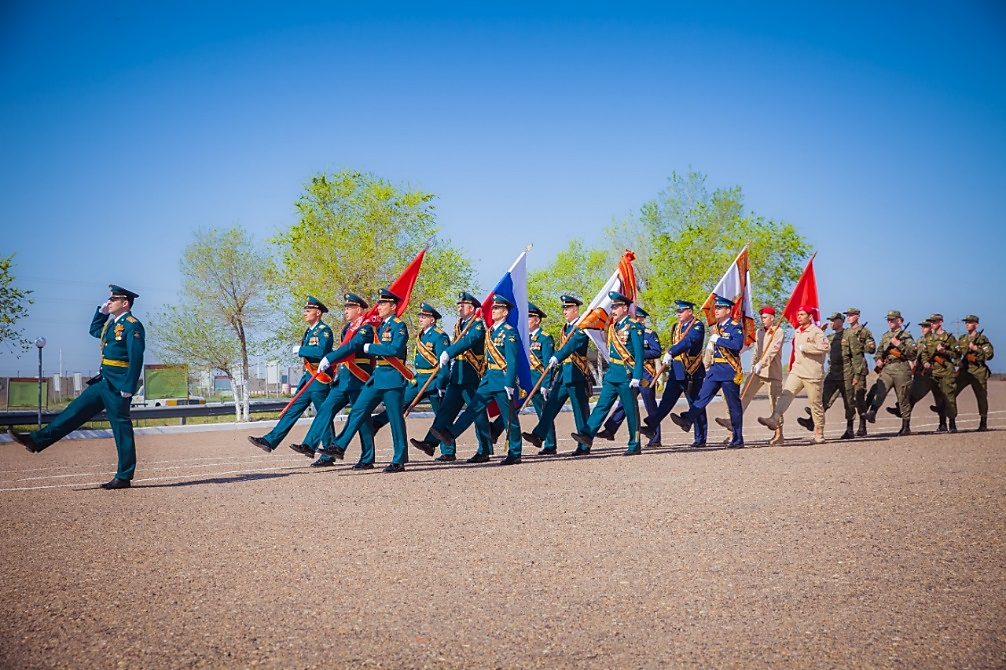 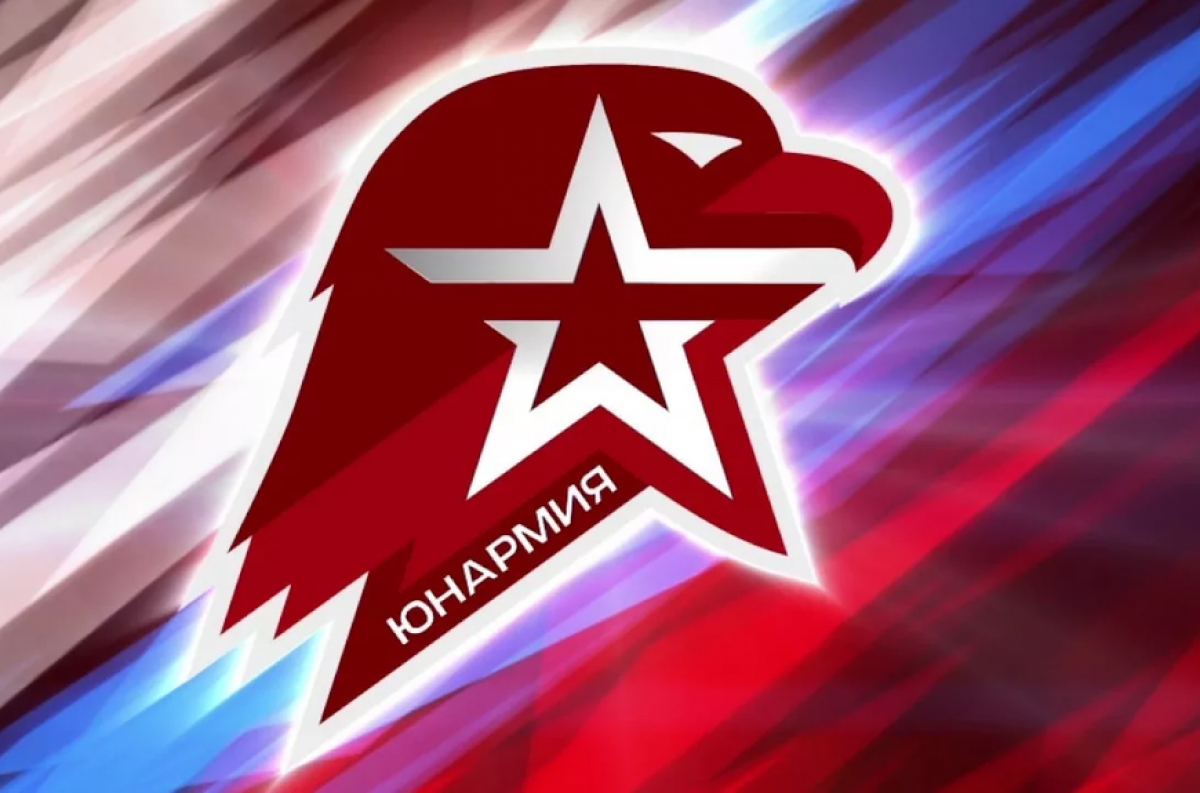 Весной, летом и осенью 2019 года юнармейцы участвовали в работе юнармейской смены  Всероссийского лагеря  «Орленок», «Артек»
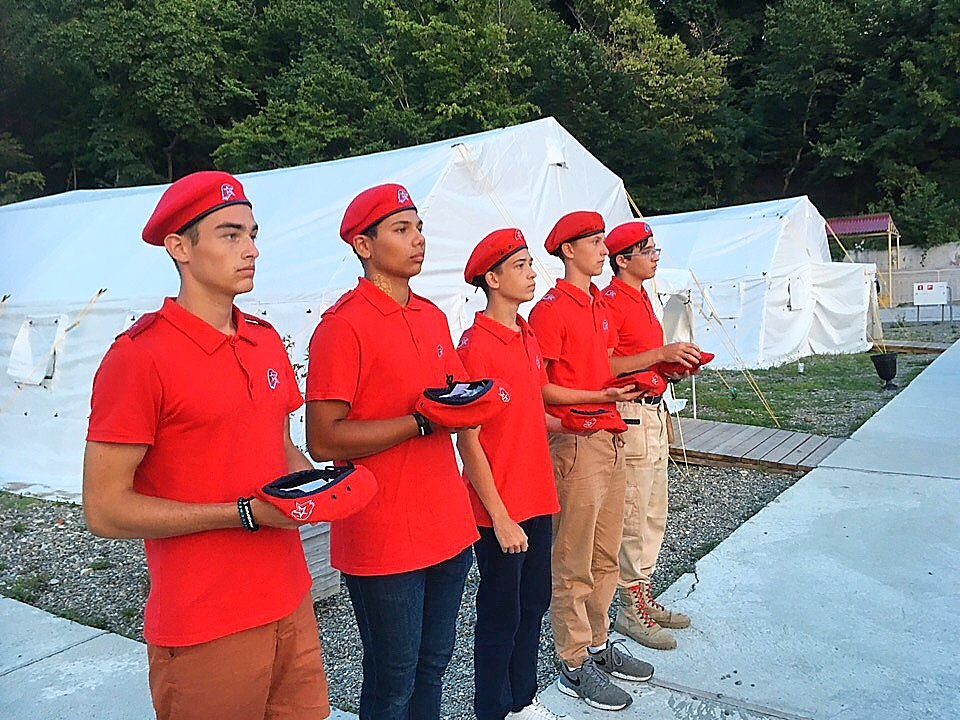 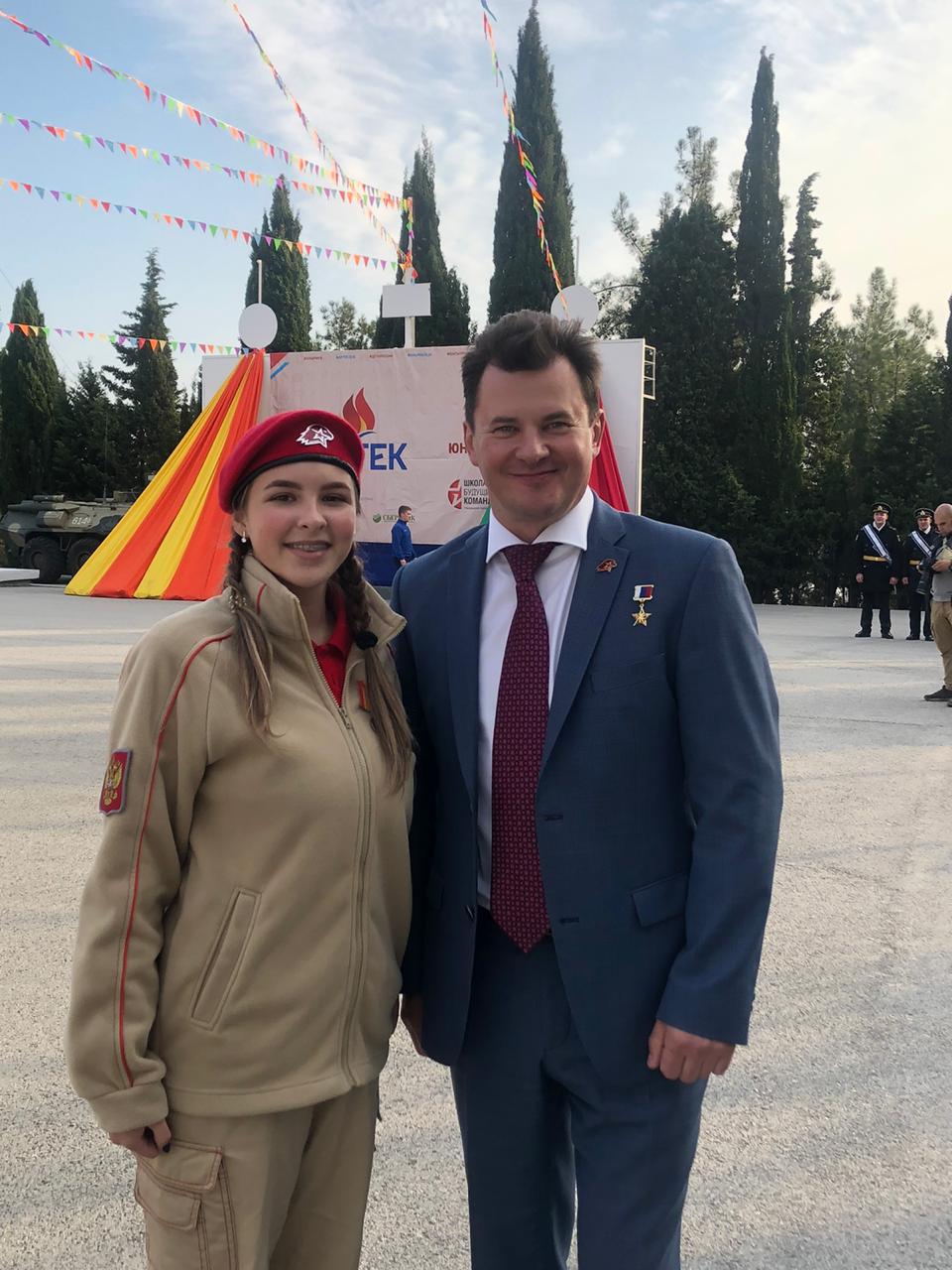 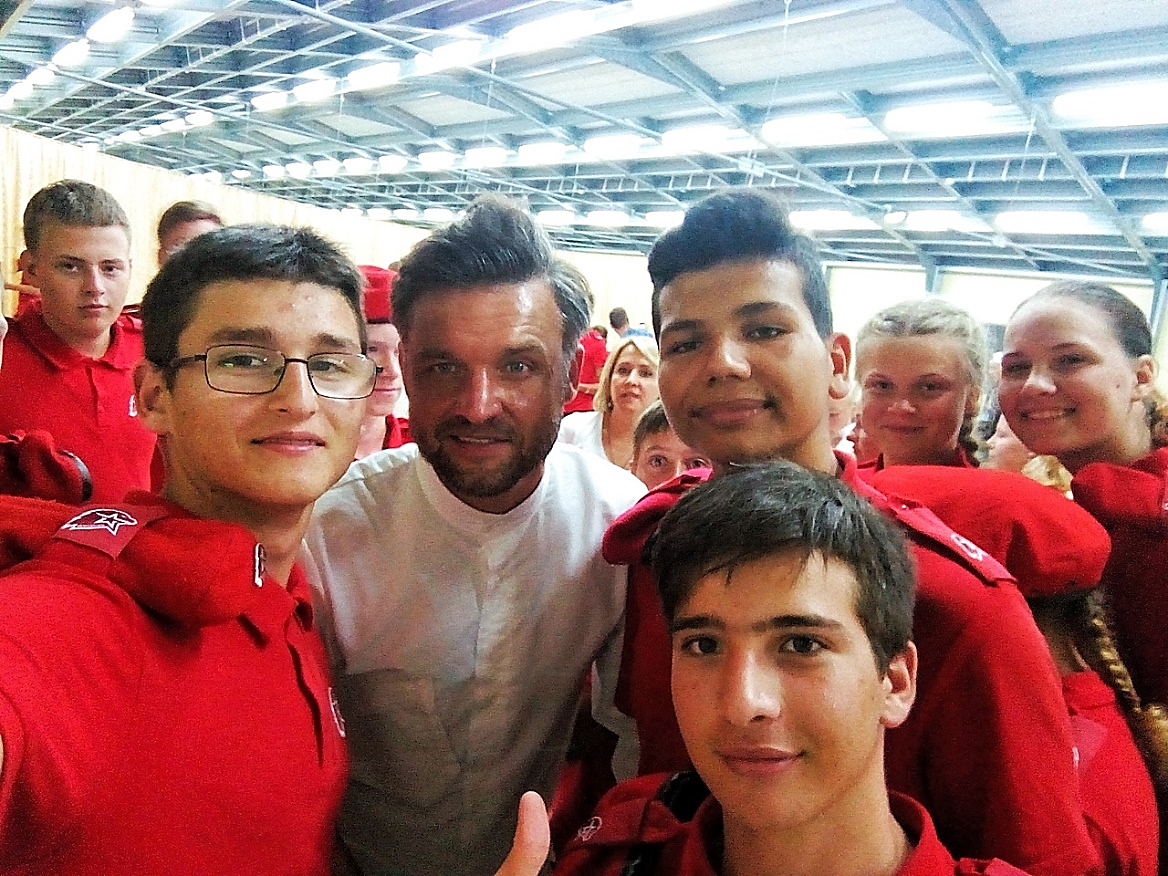 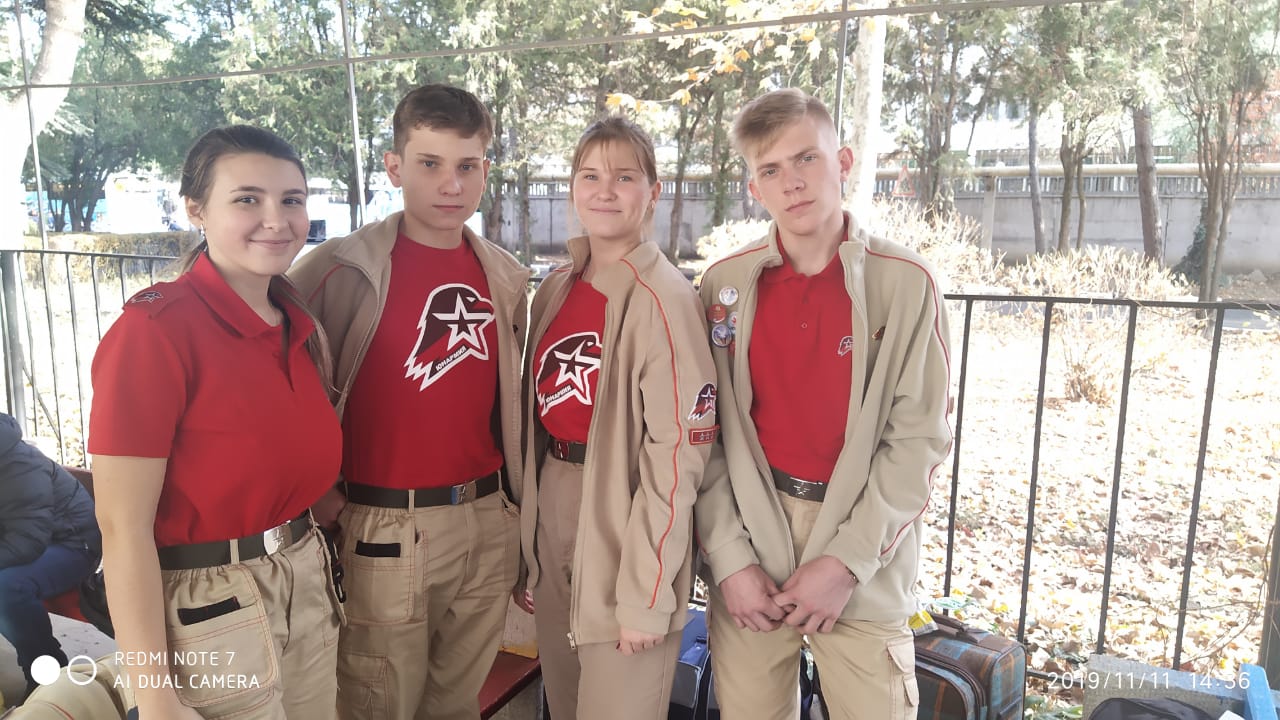 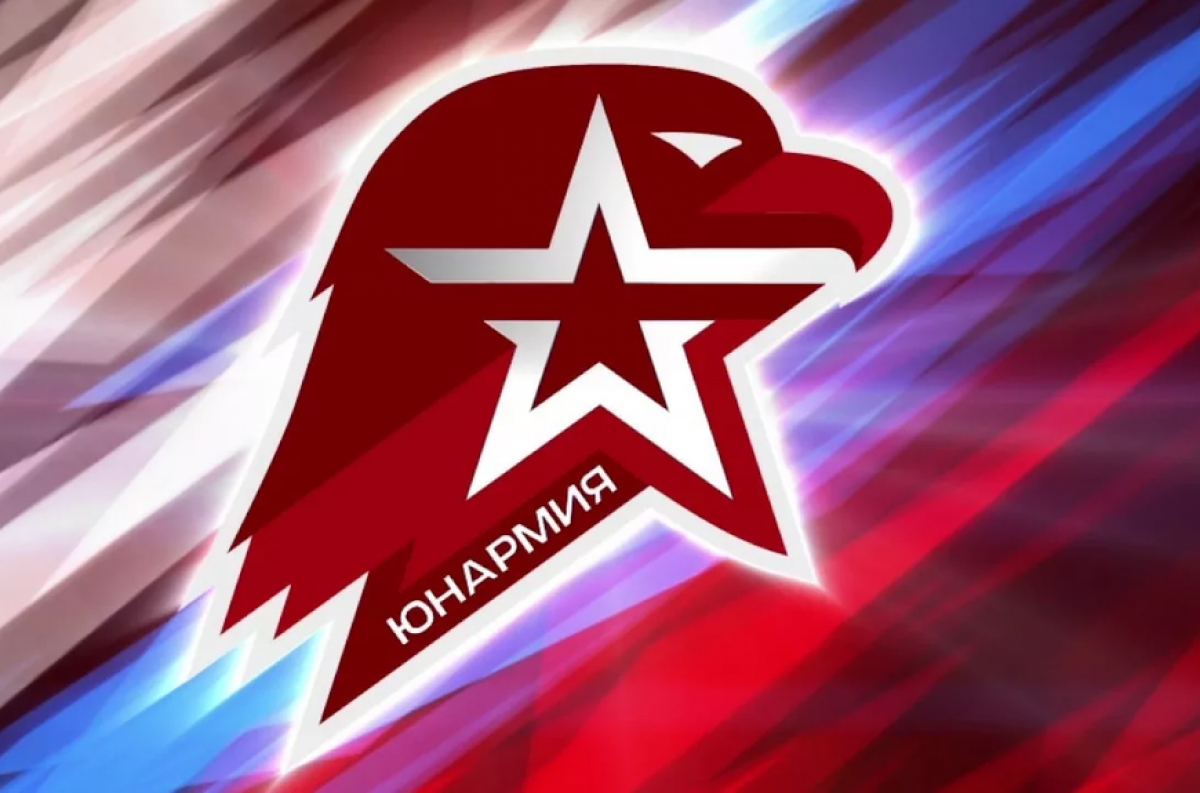 Дежурство юнармейцев на входе школы в день учителяЭкскурсия в музей истории полигона
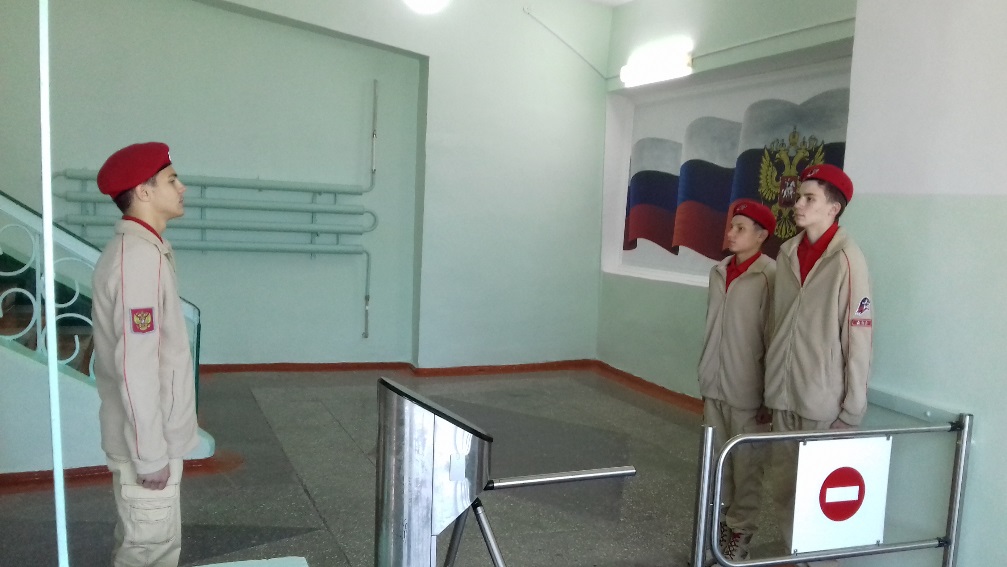 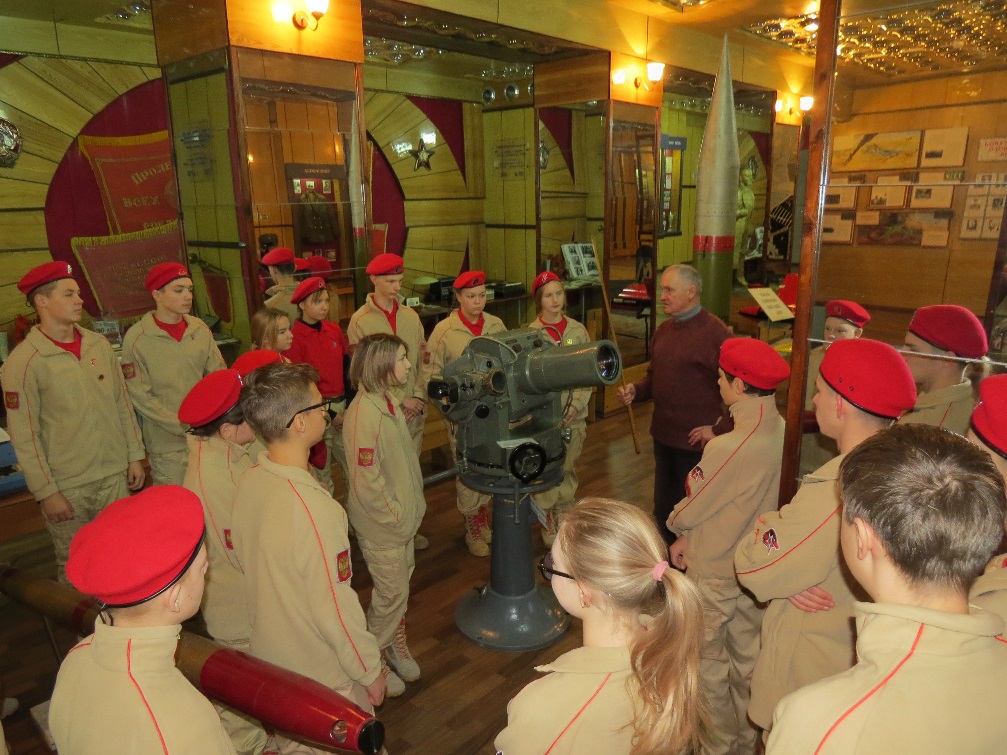 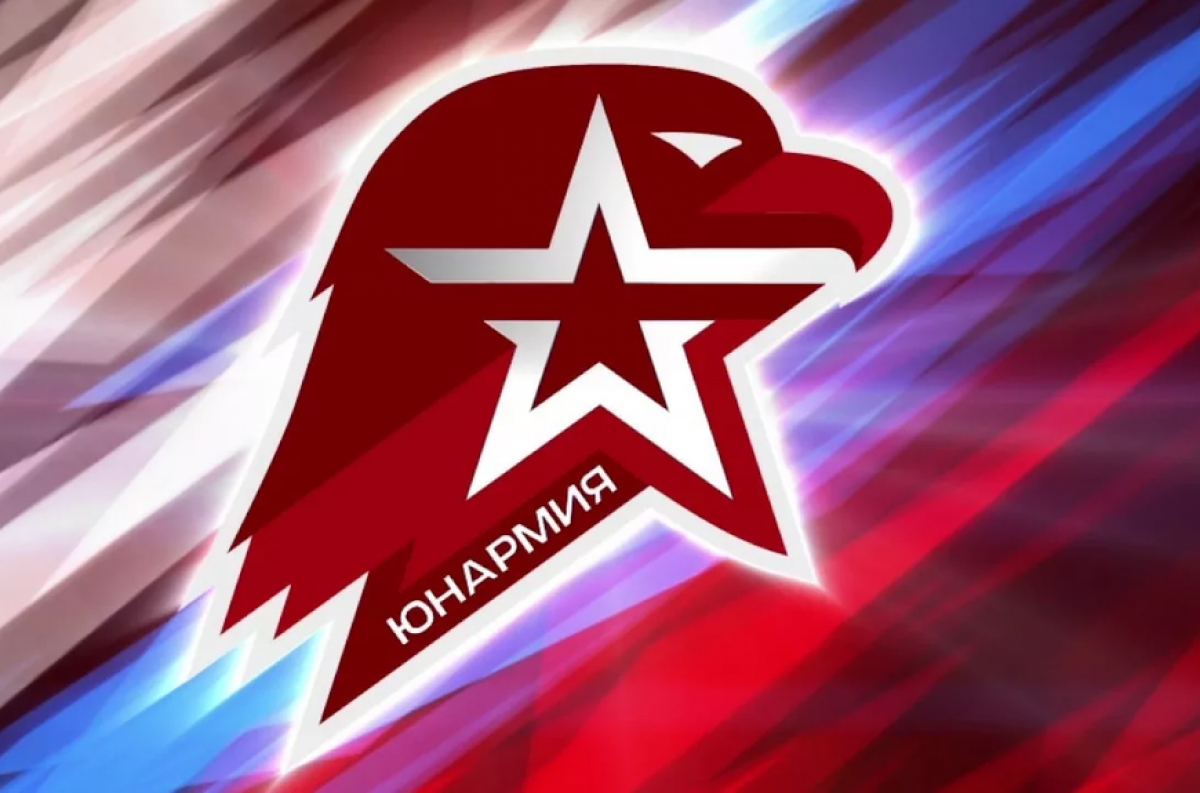 Соревнование по разборке и сборке АК74 посвященные столетию со дня рождения конструктора стрелкового оружия М.Т.КалашниковаПрезентация на тему «Стрелковое оружие Калашникова»
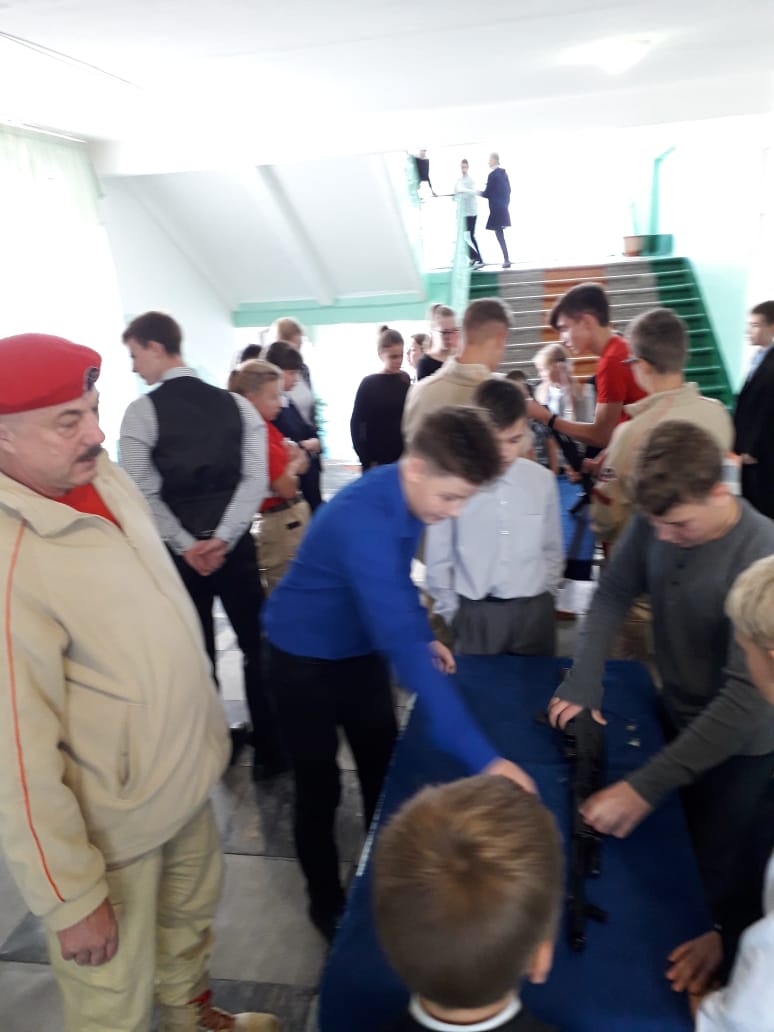 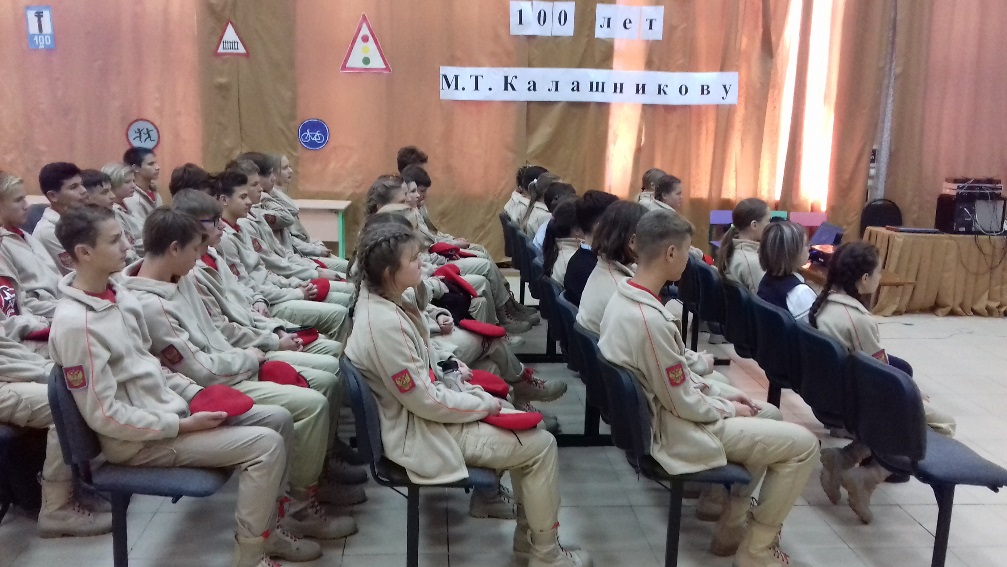 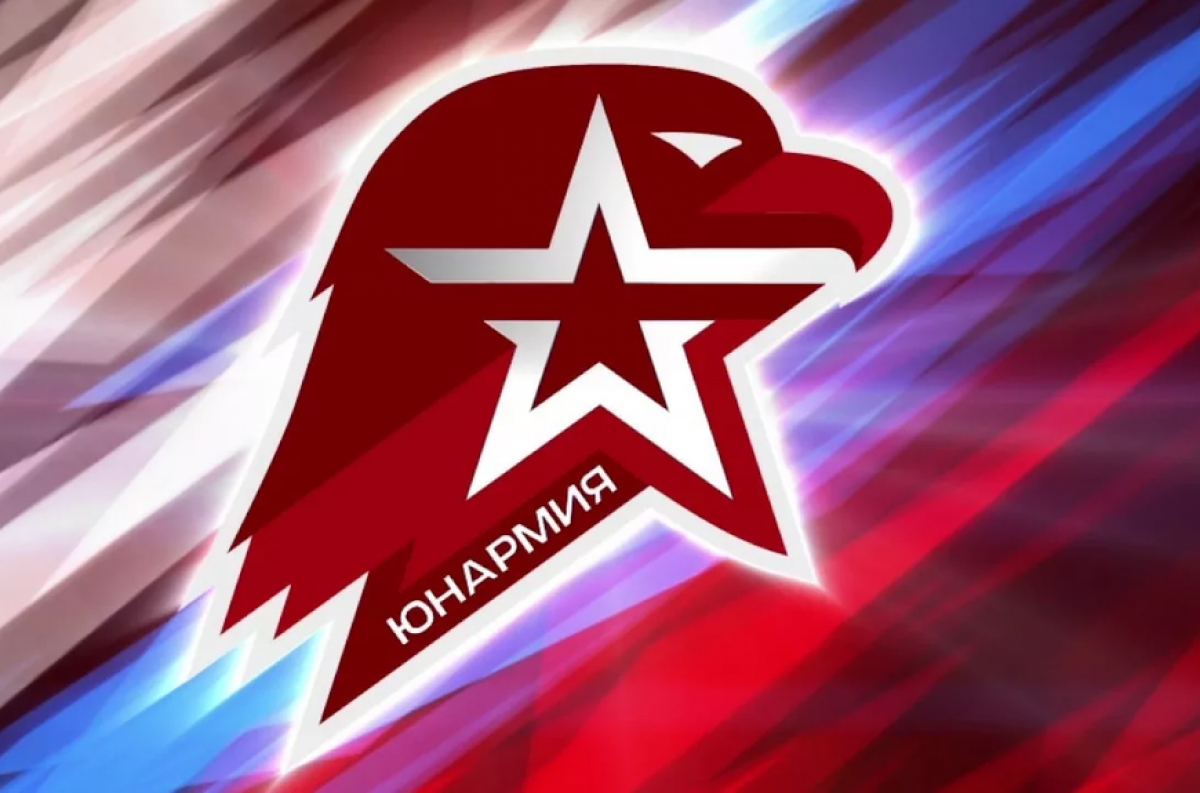 Викторина посвященная 100-летию  М.Т.КалашниковаПрезентация и викторина посвященная 60-летию РВСН
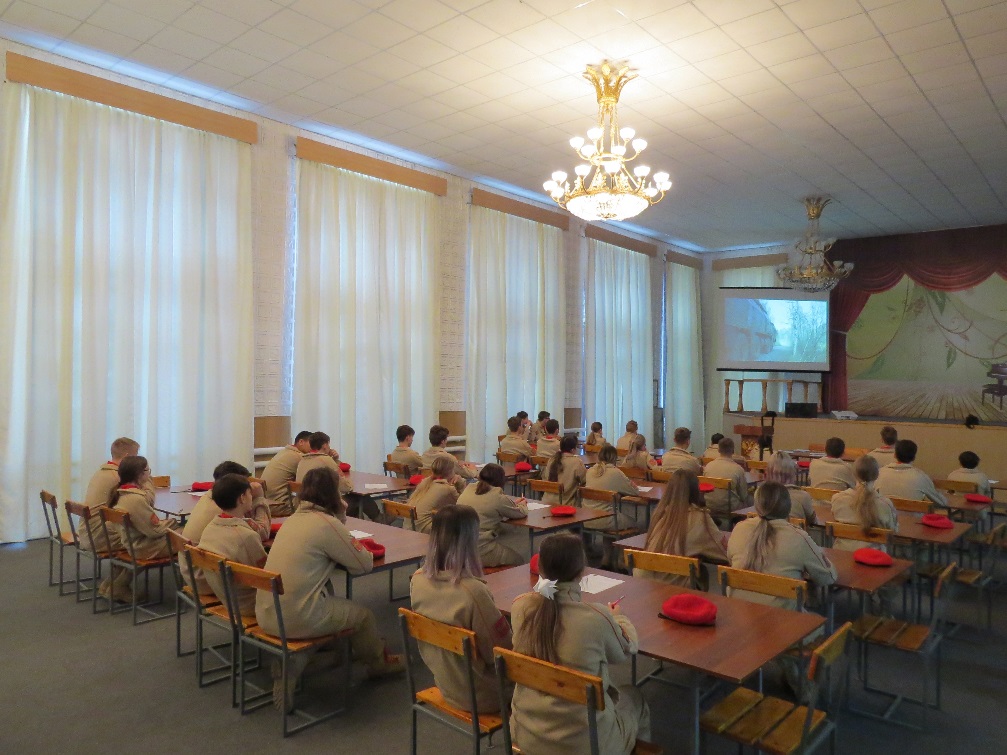 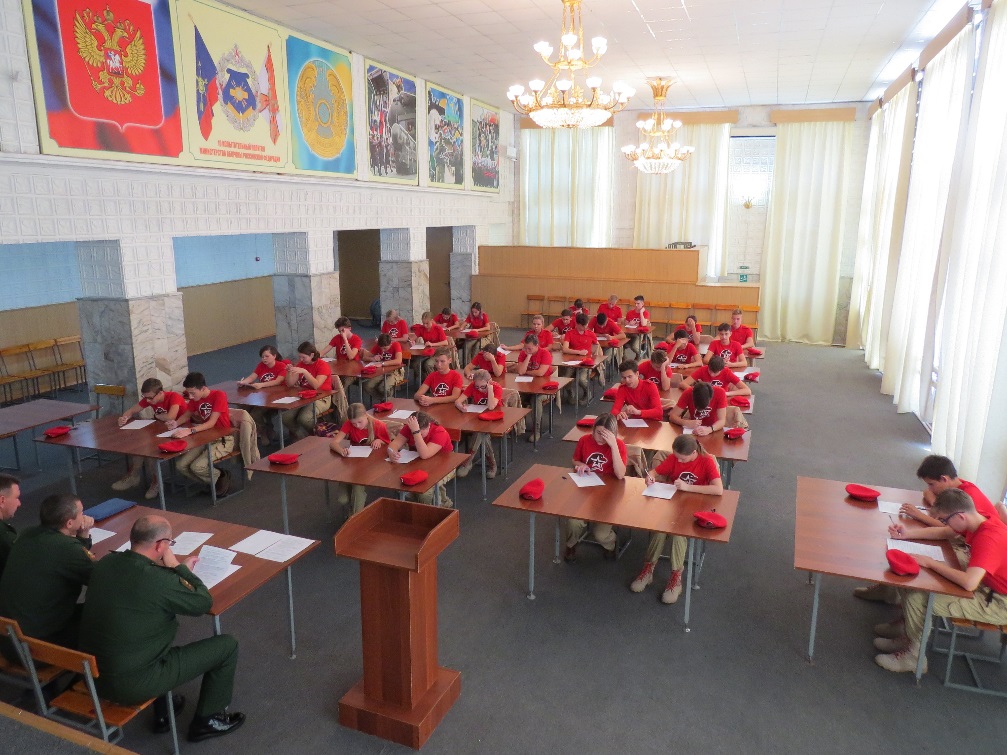 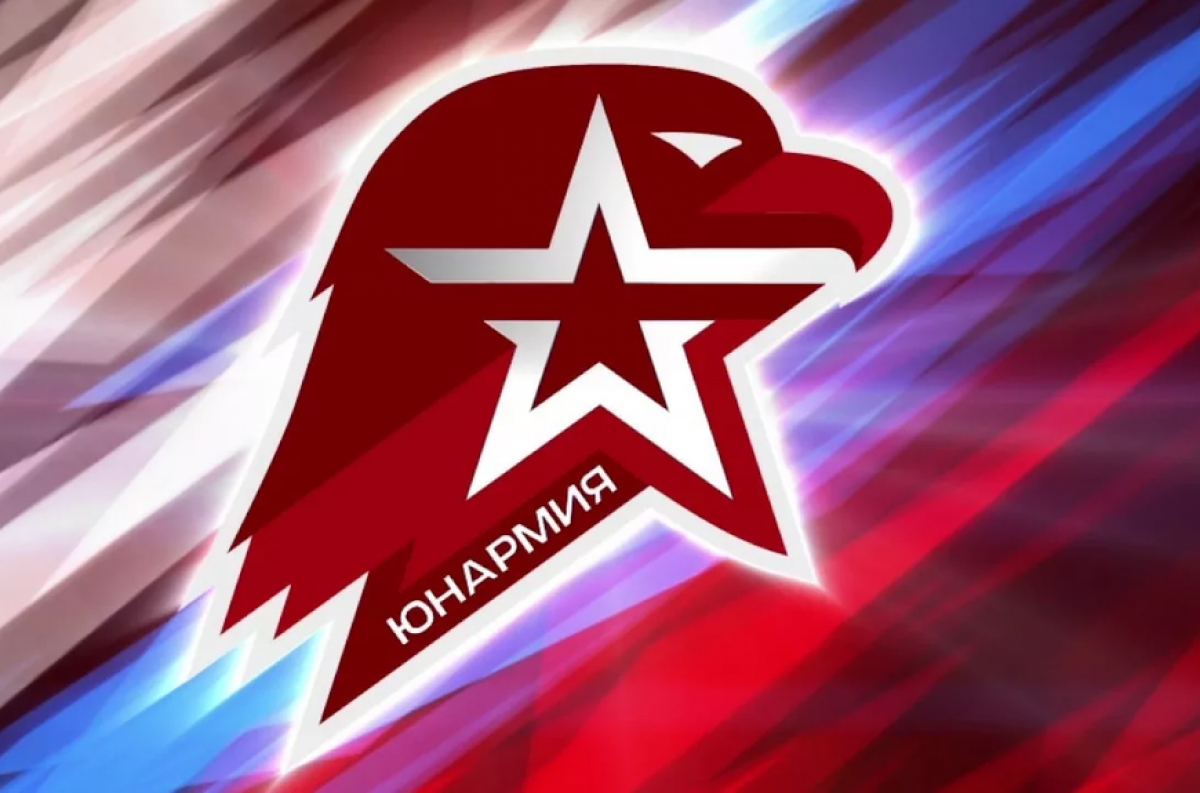 Участники концерта в день 60-летия образования РВСН на сцене ГДО
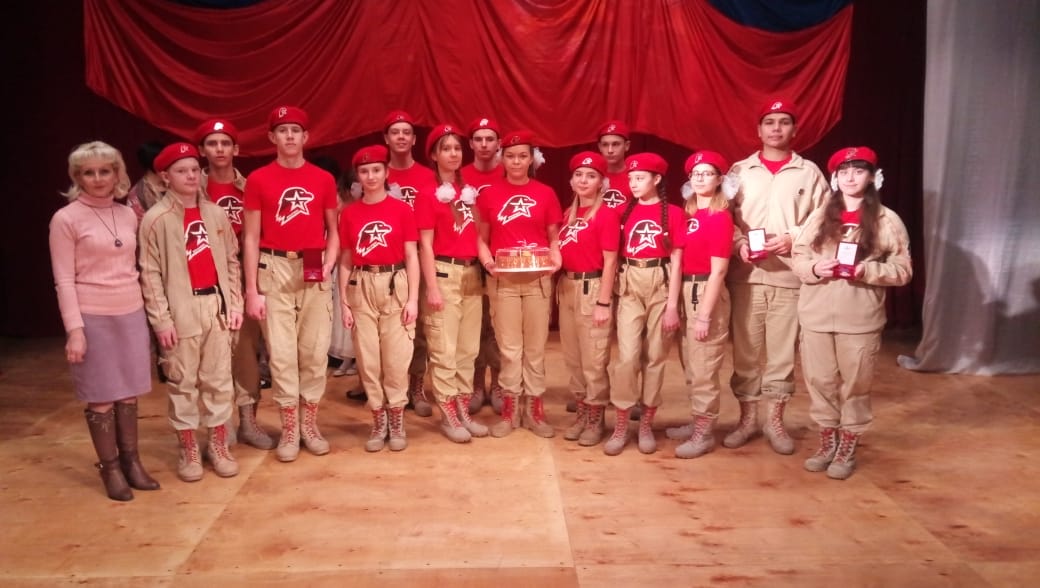 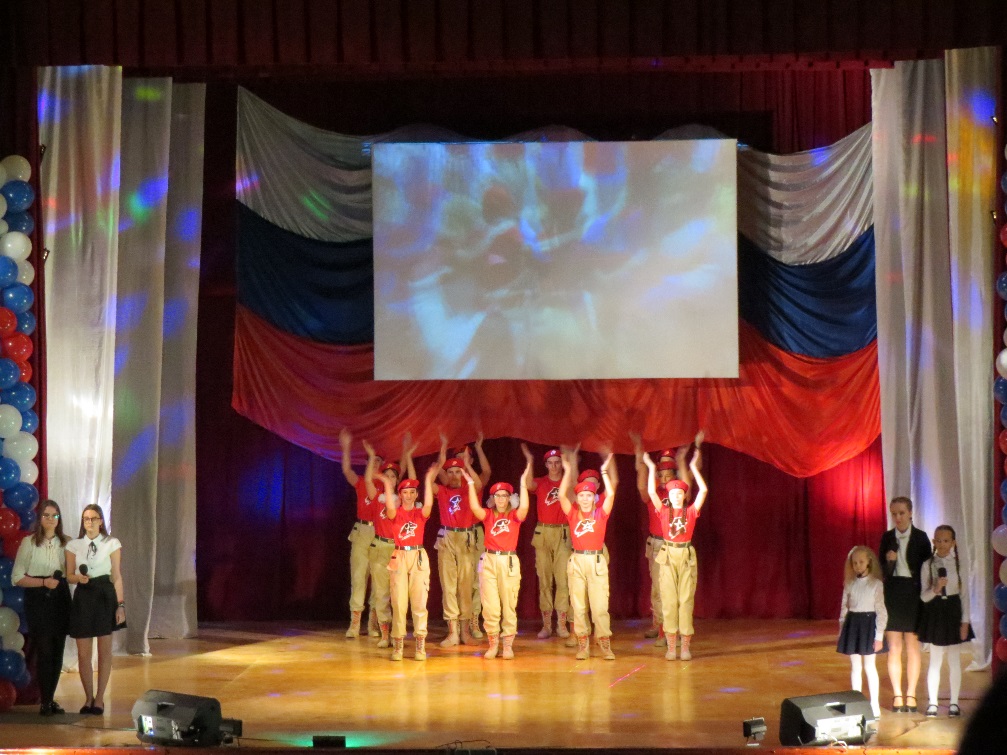 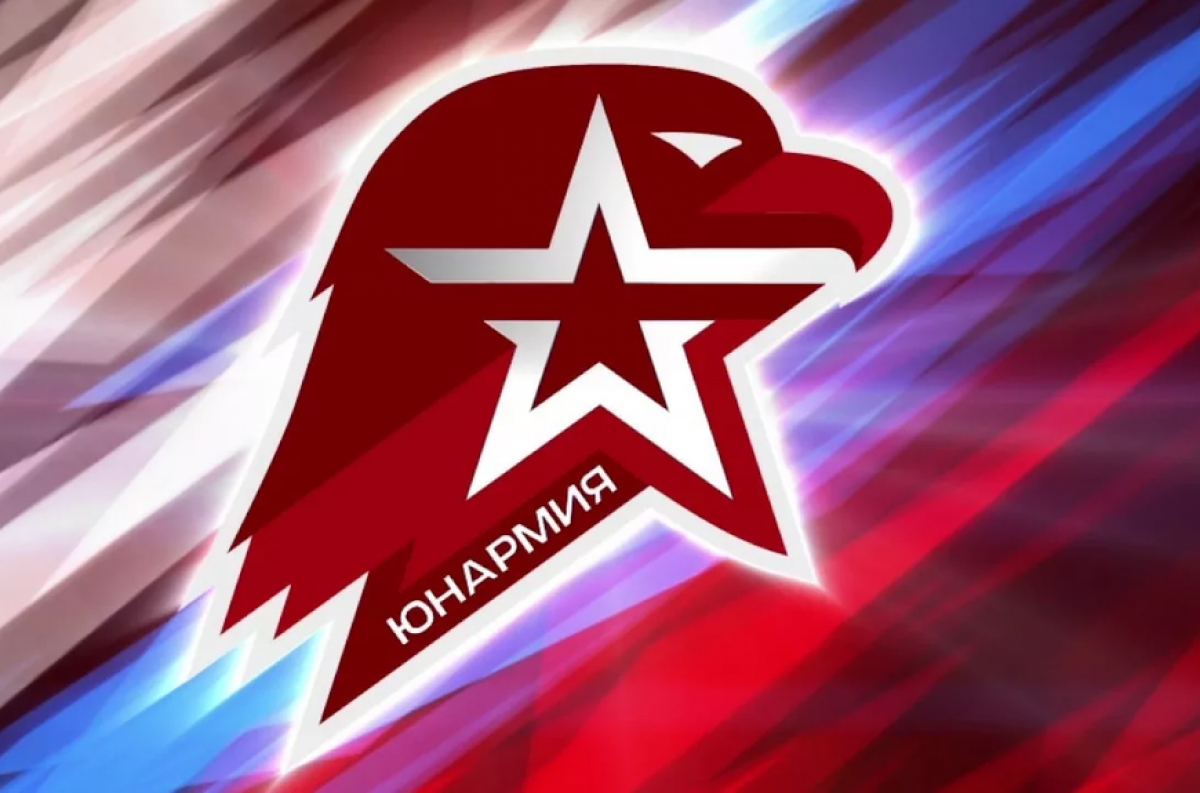 Юнармейцы с офицерами полигона после проведения урока мужества 22 февраля 2020 годаЮнармейцы на торжественном мероприятии посвященном годовщине вывода советских войск из Афганистана
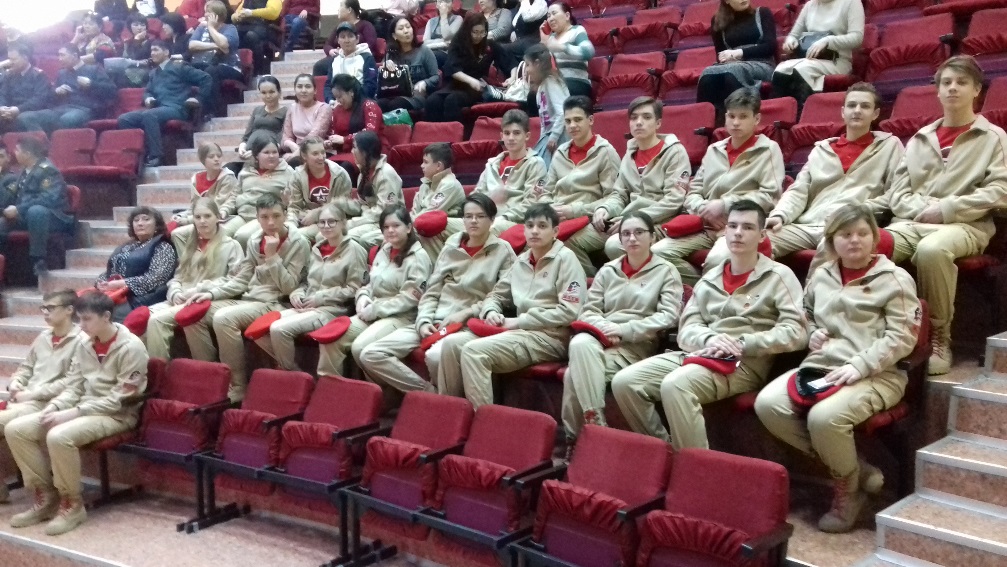 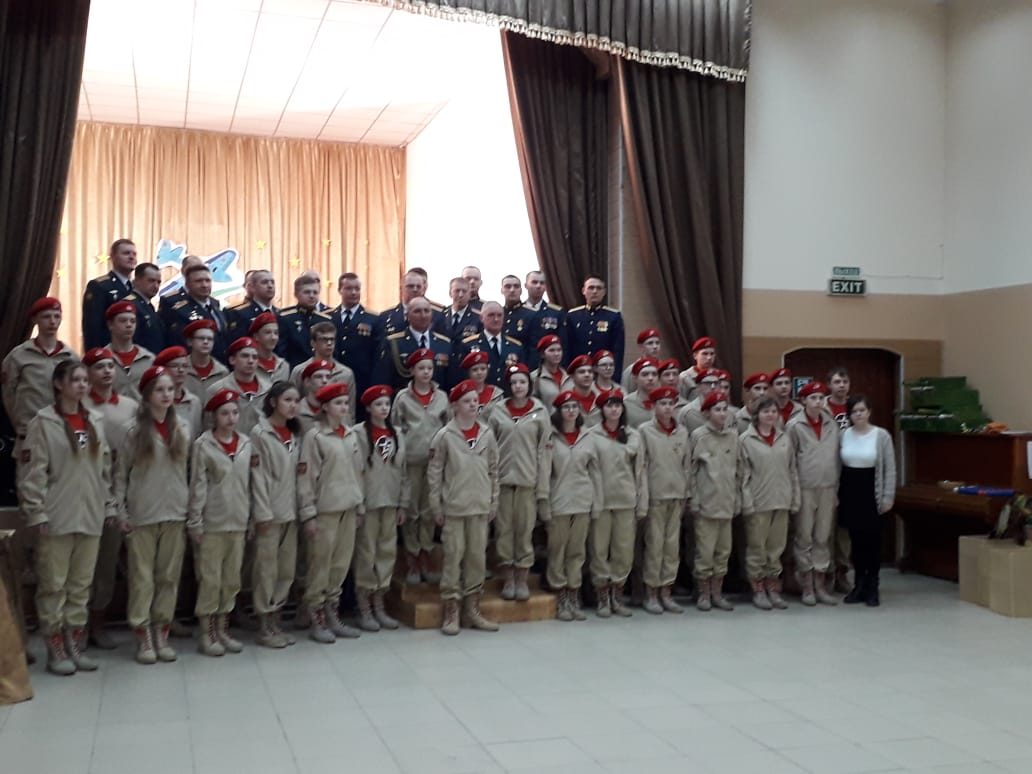 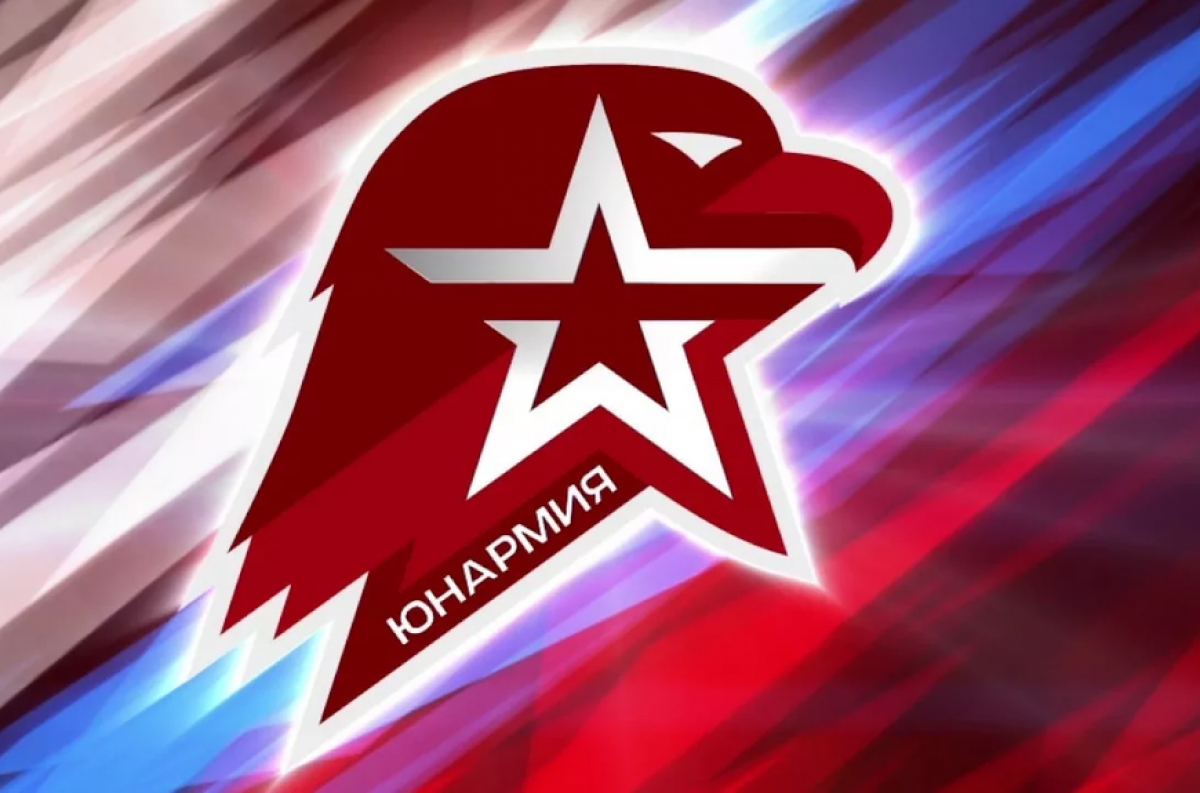 Проведение акции «Дорога памяти»
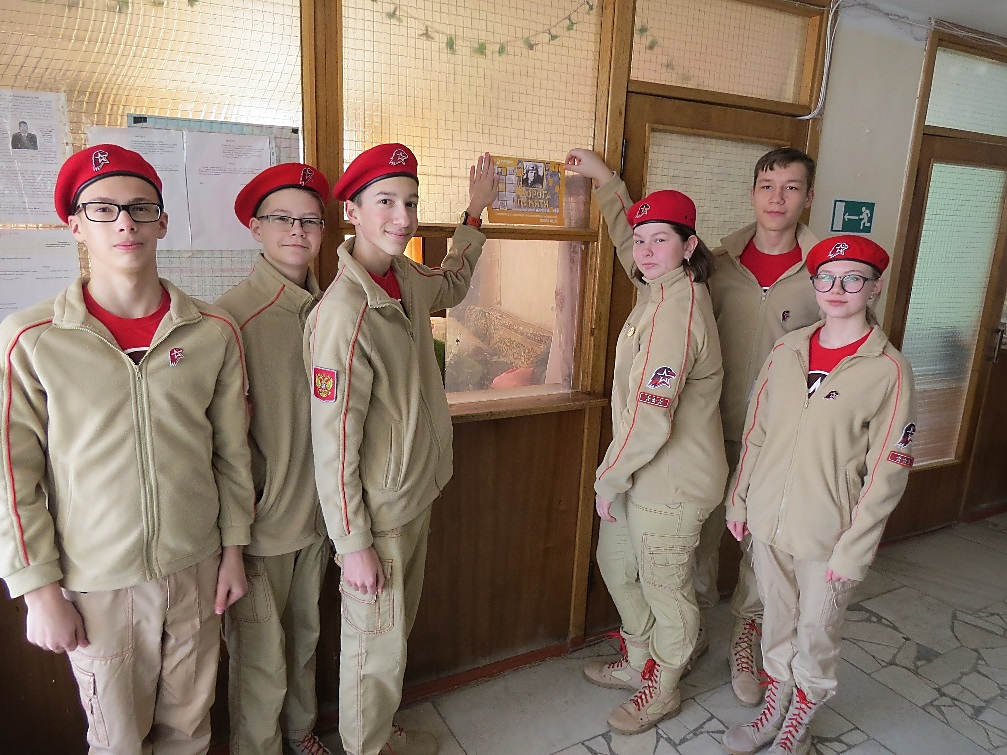 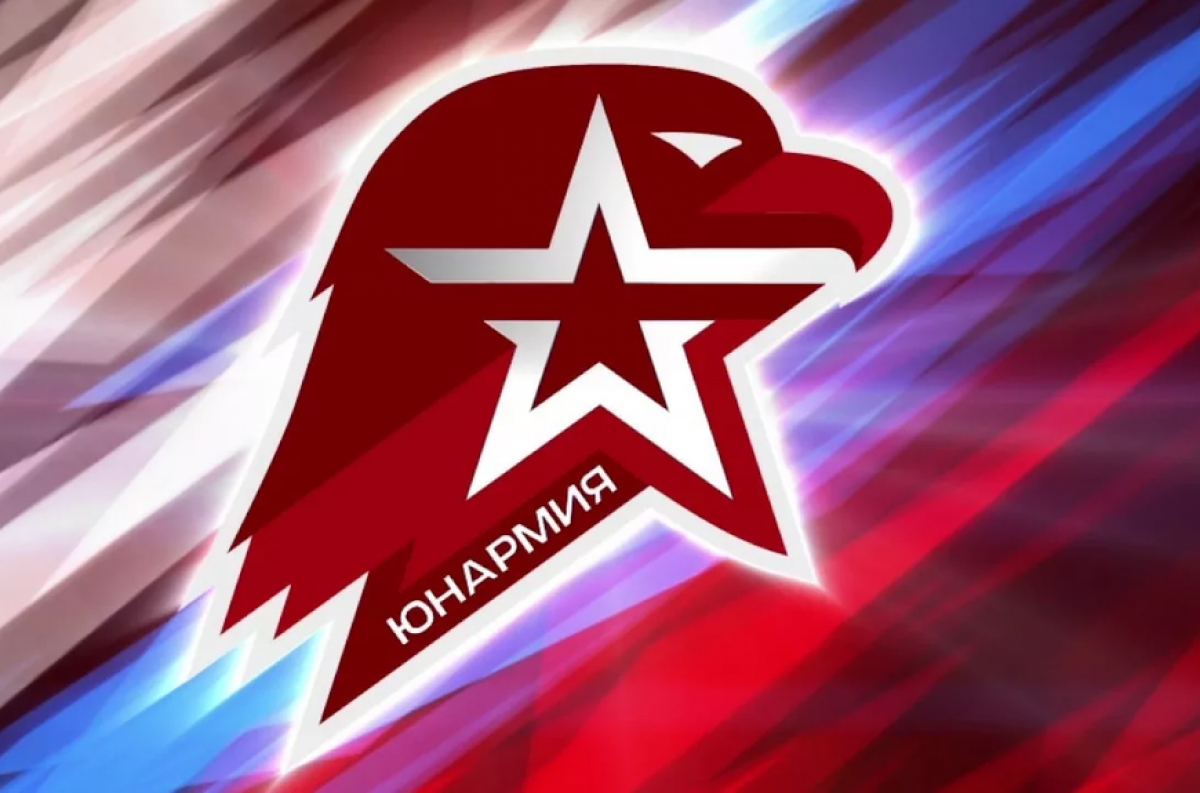 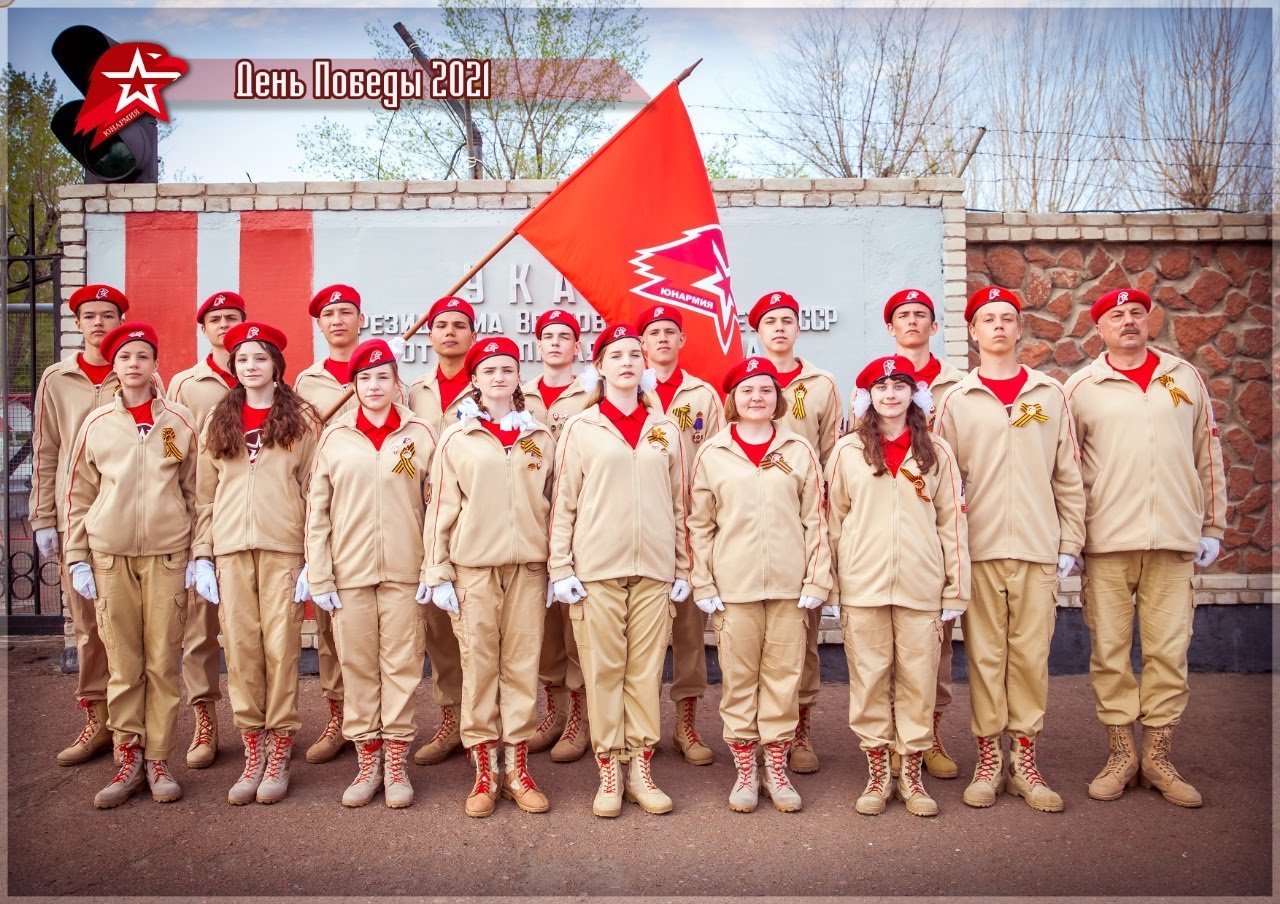 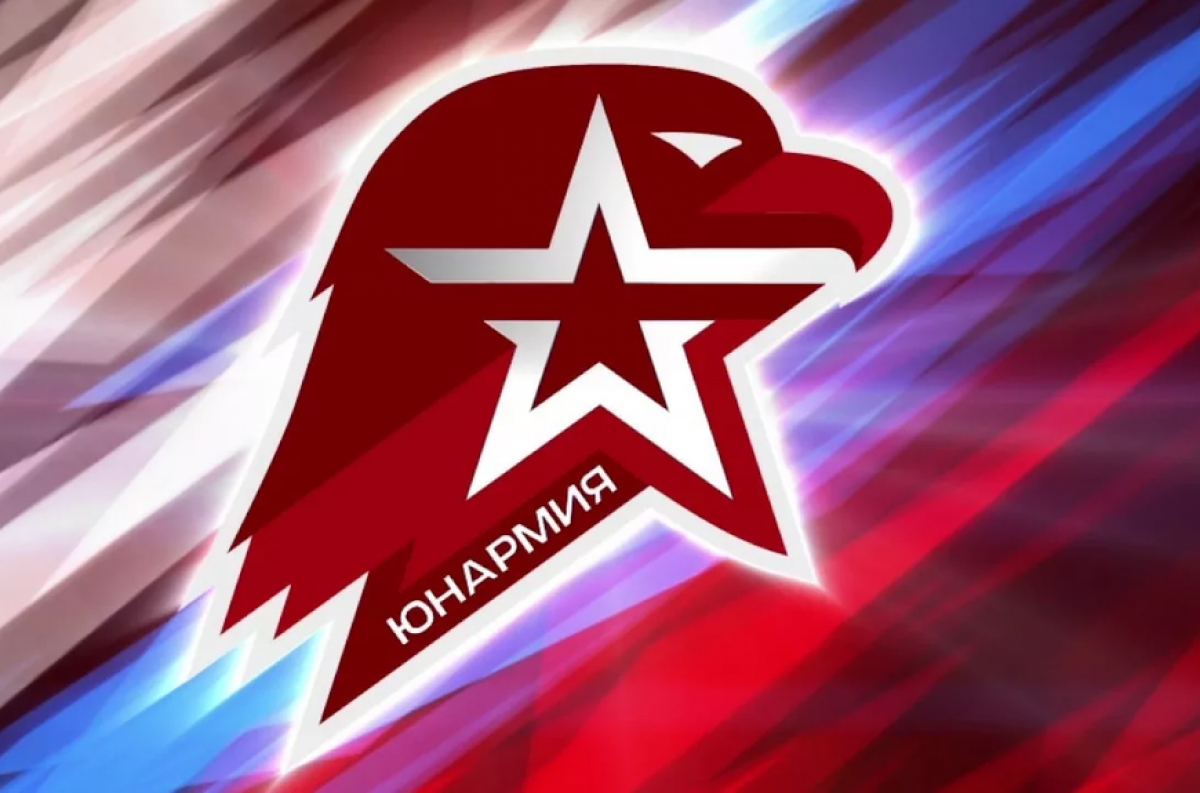 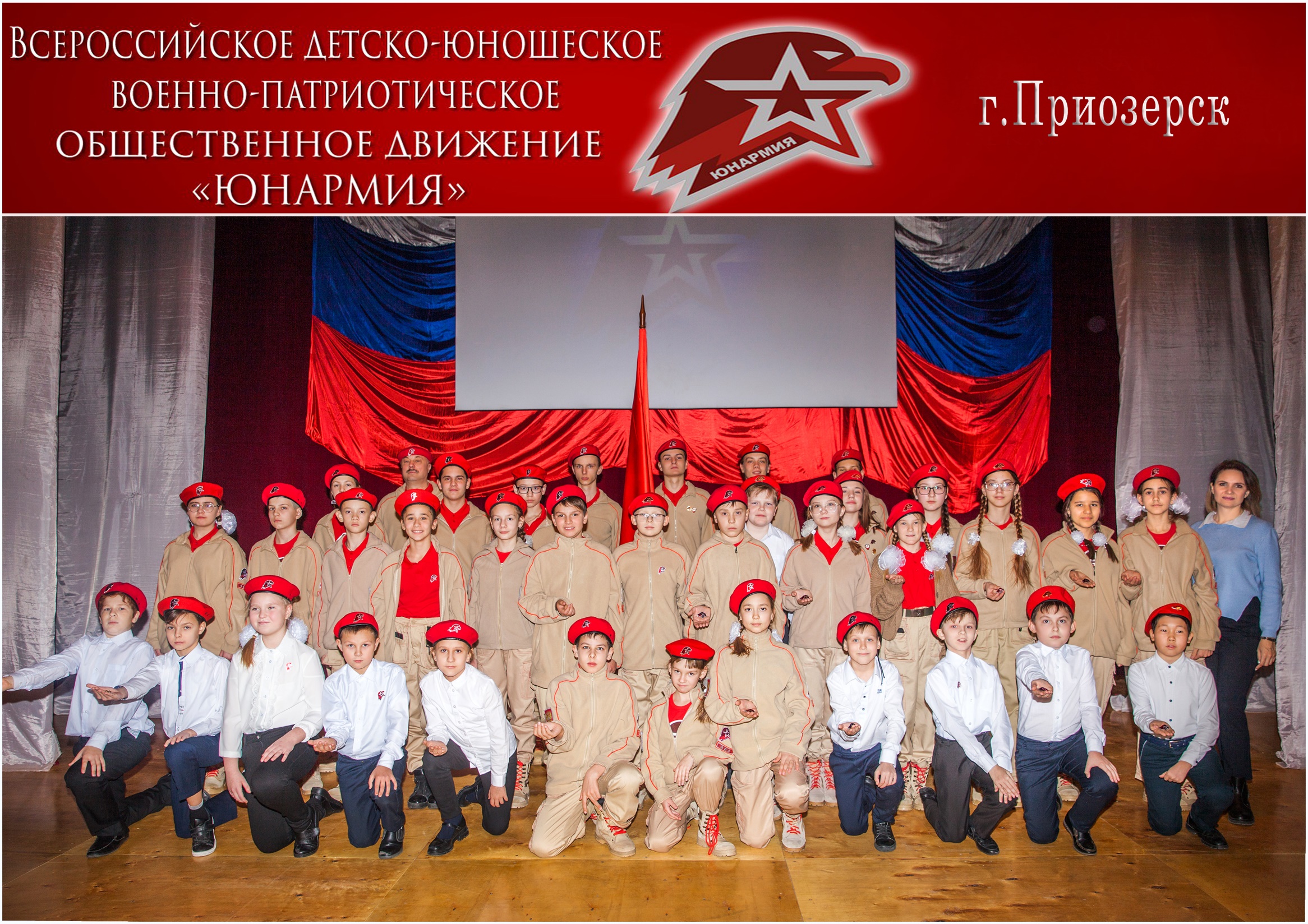 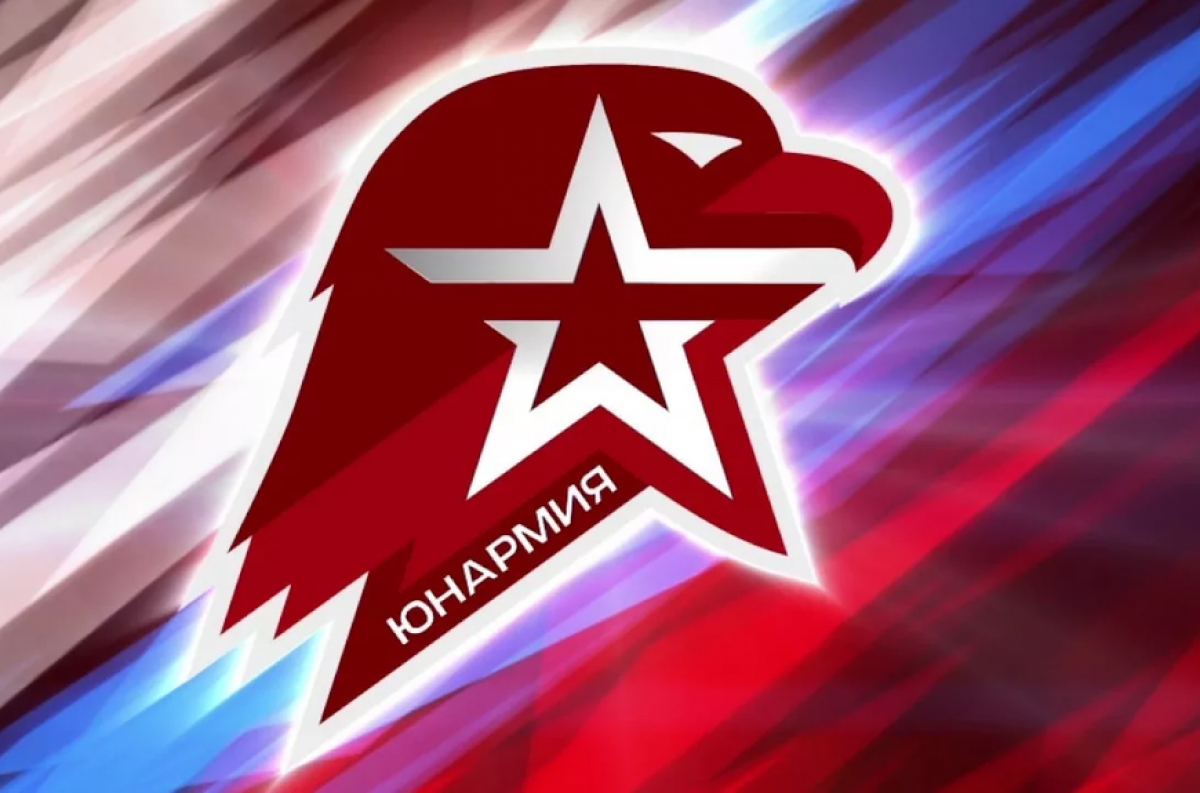 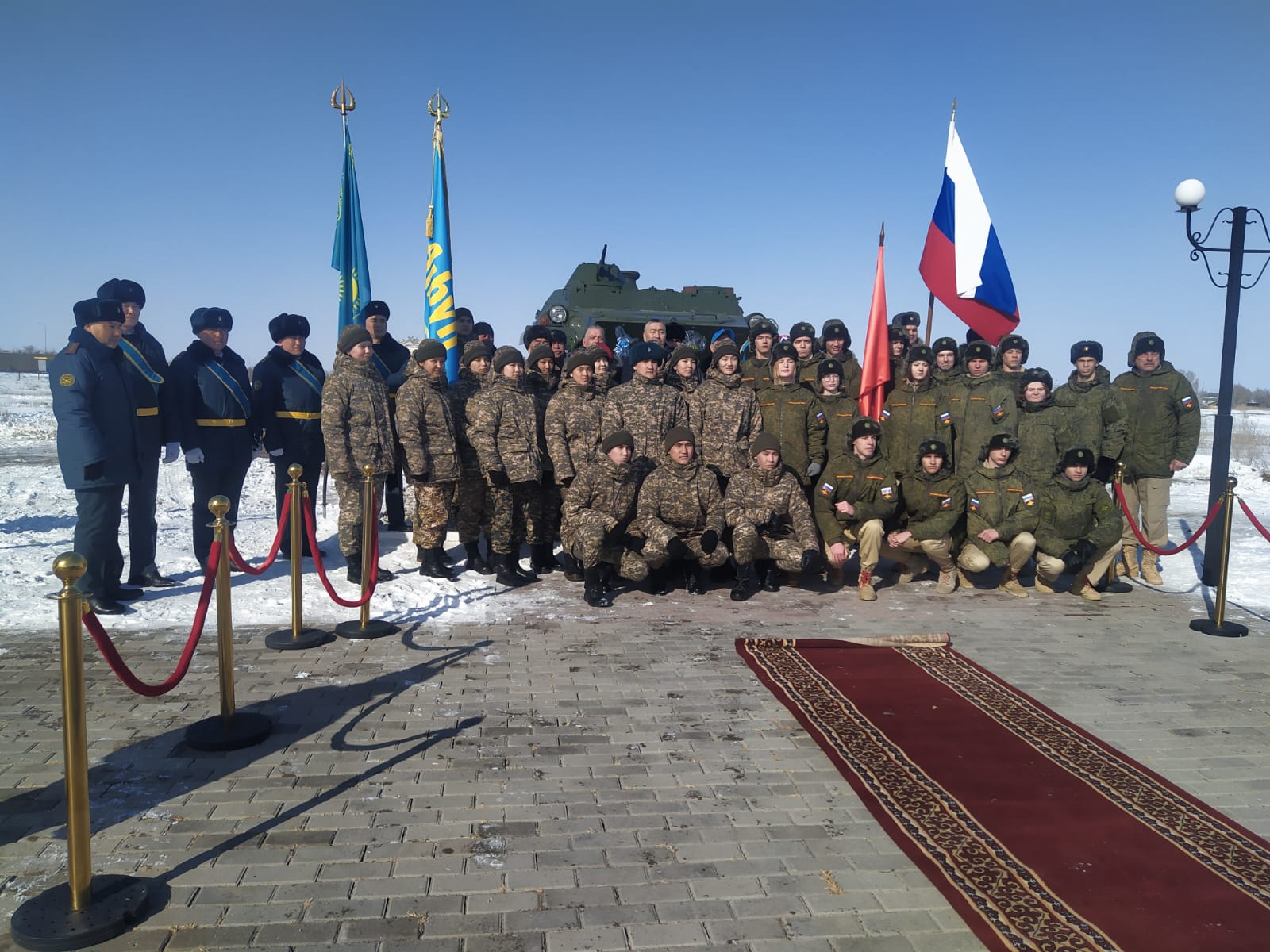 Юнармейцы приняли участие в мероприятии, посвященному открытию памятника воинам интернационалистам.
23.02.2022
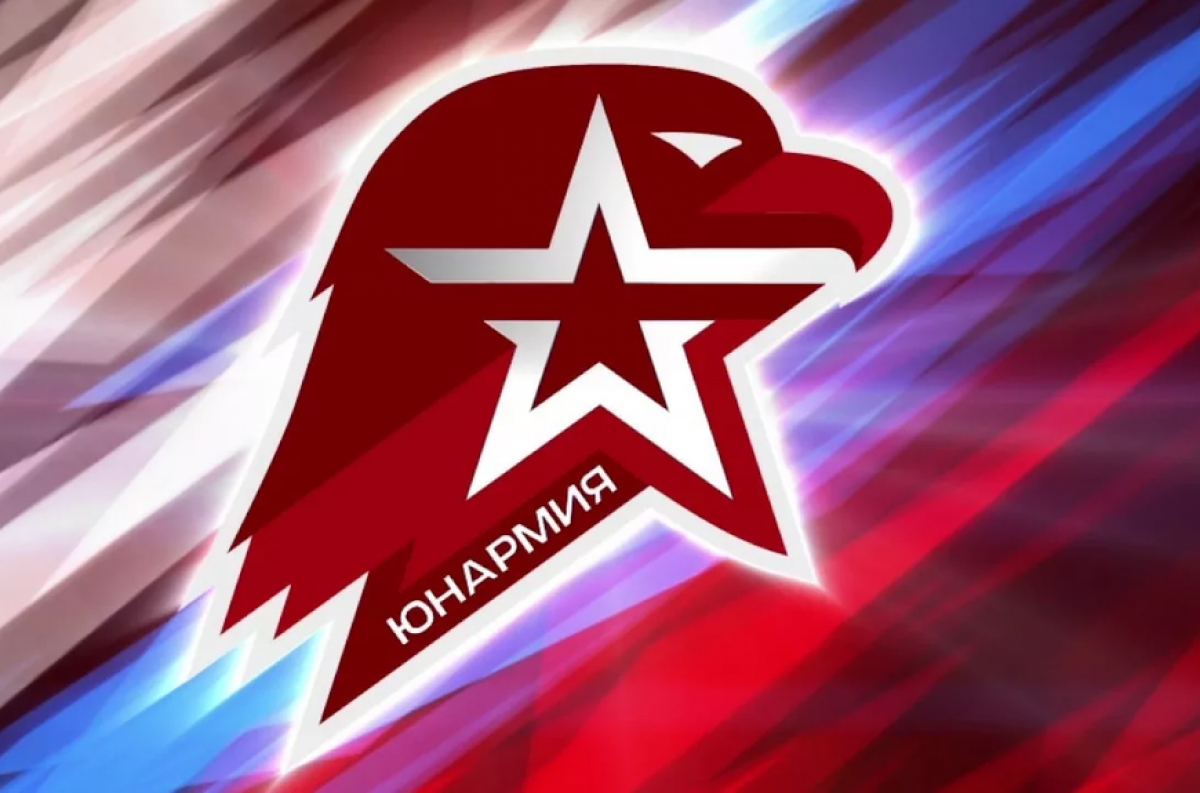 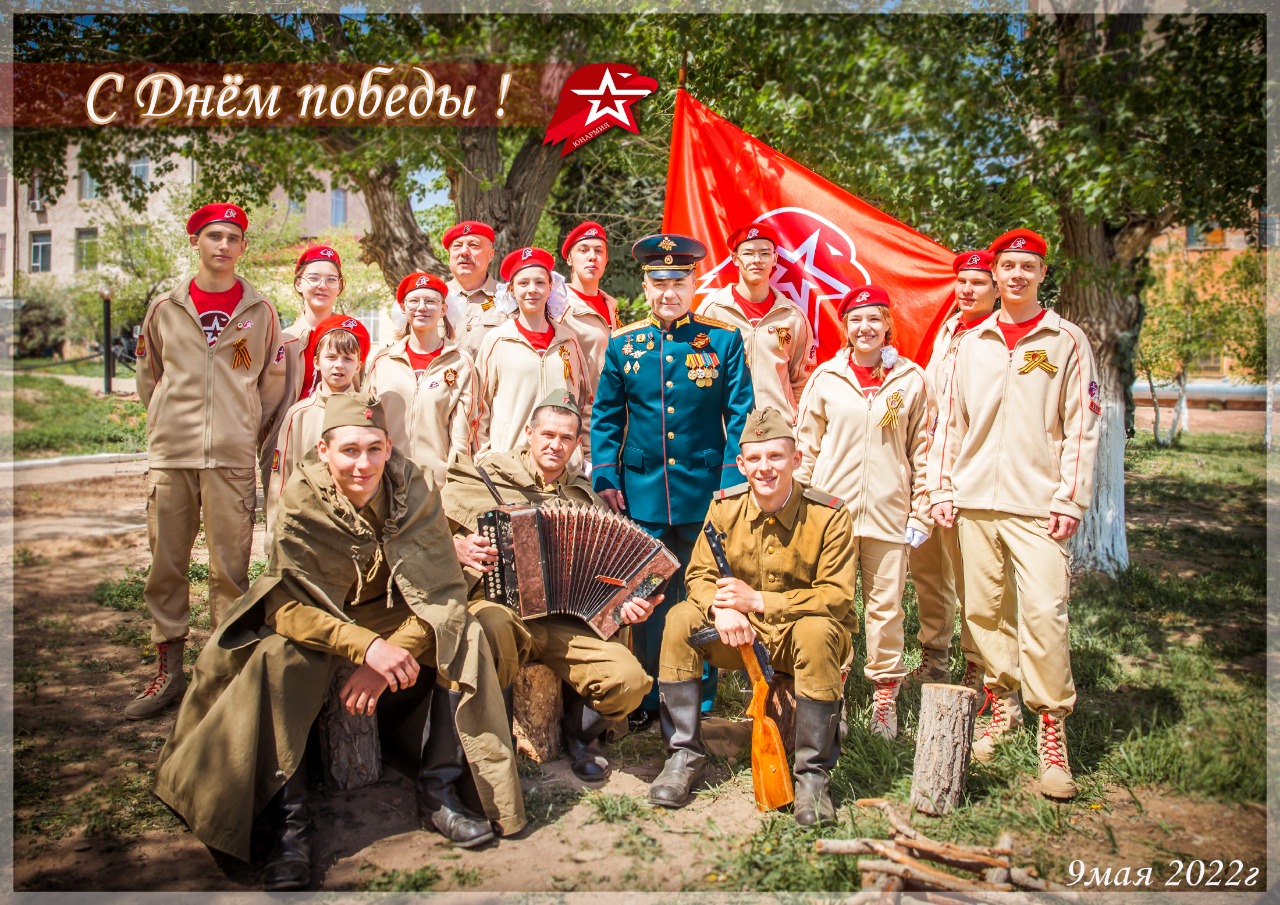 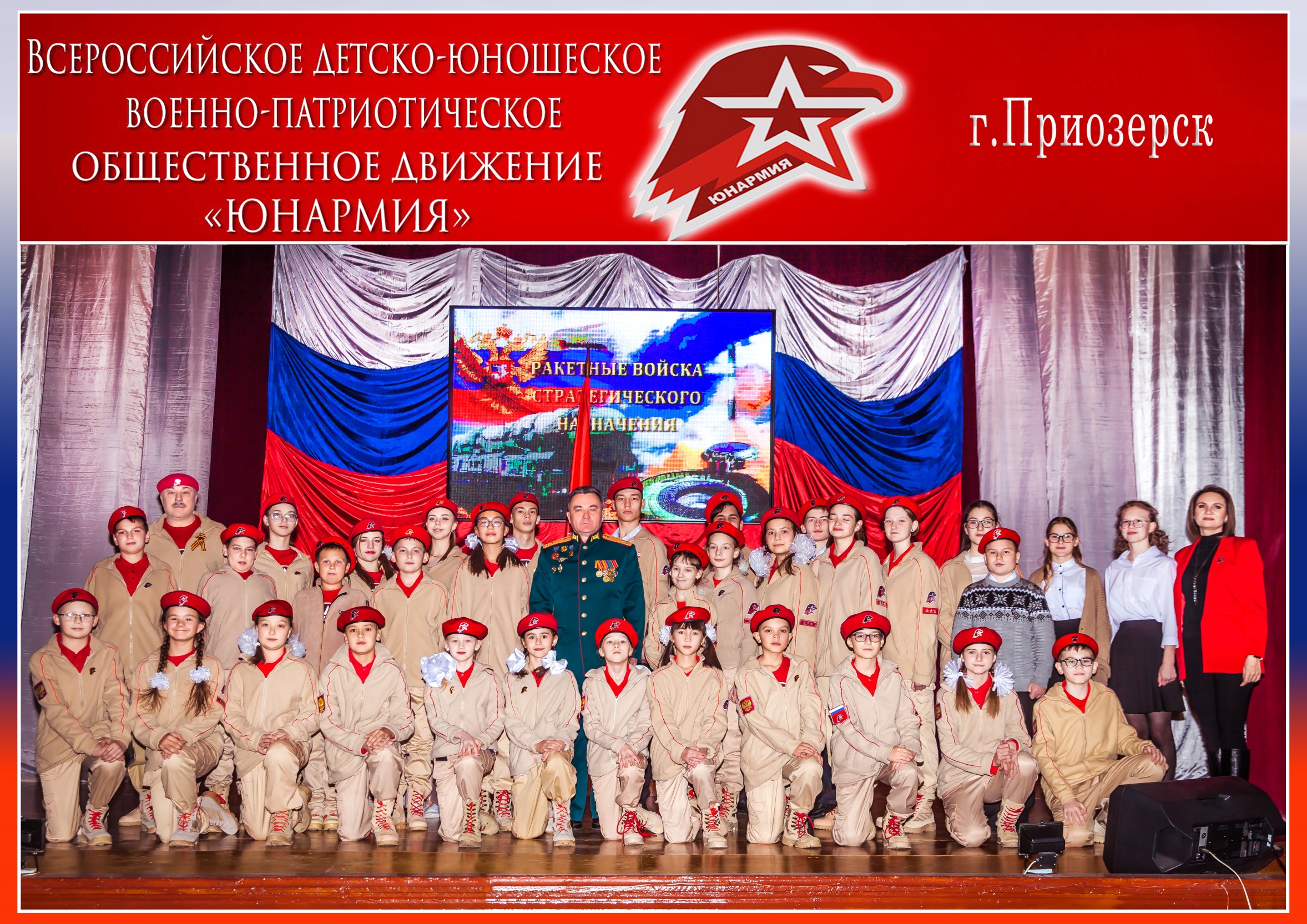 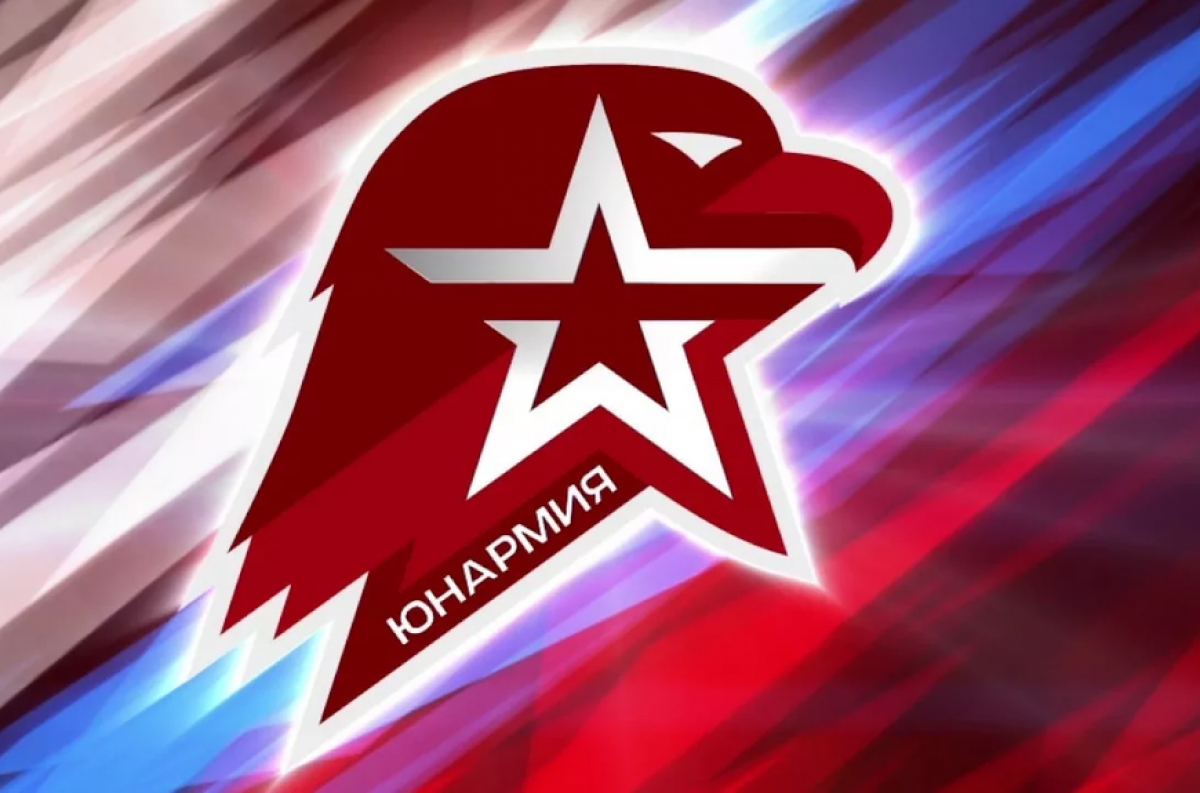 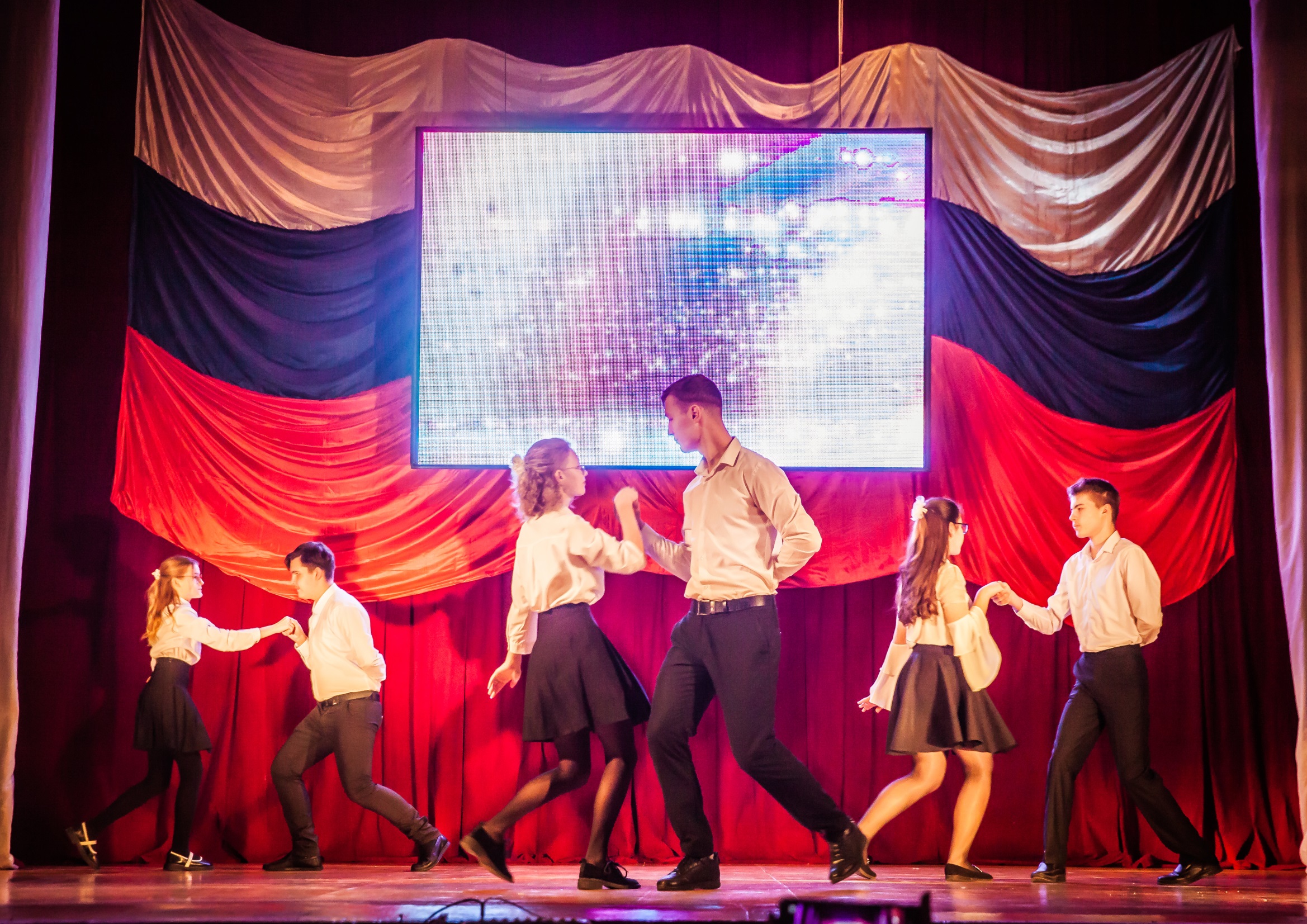 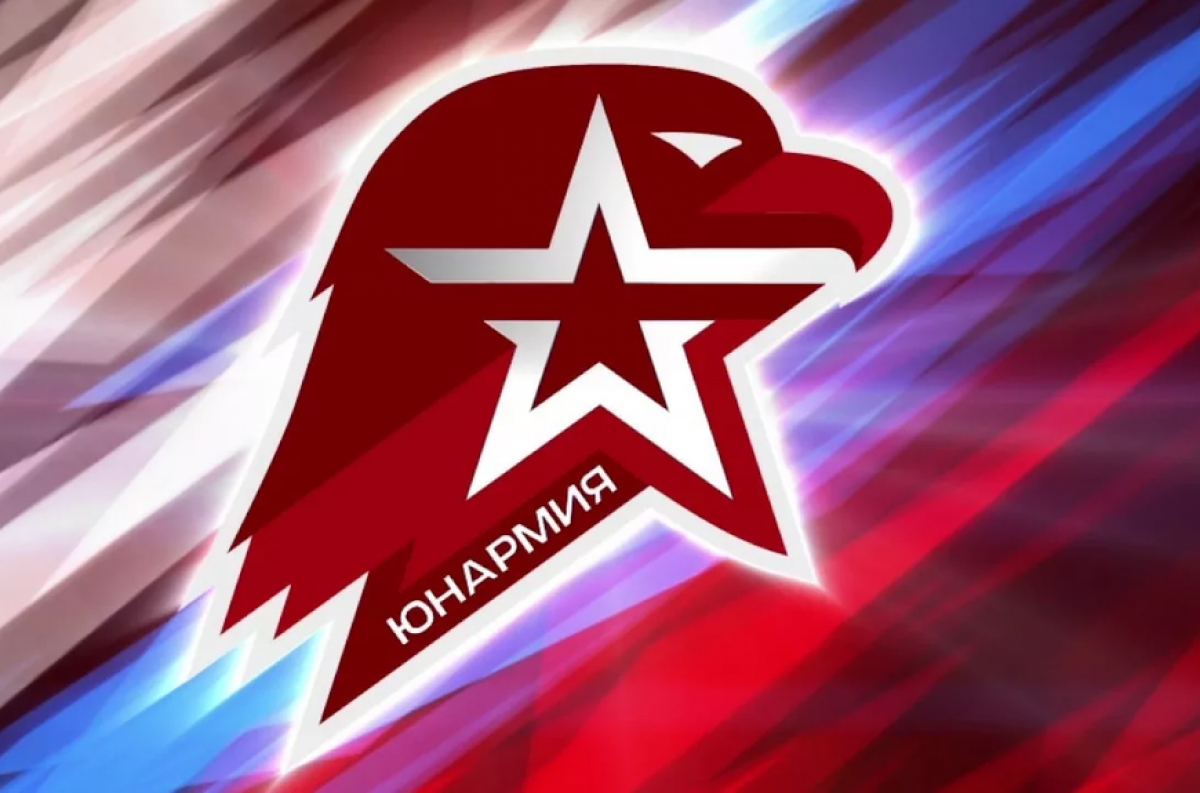 Юнармейский вальс на день РВСН. 17.12.2022
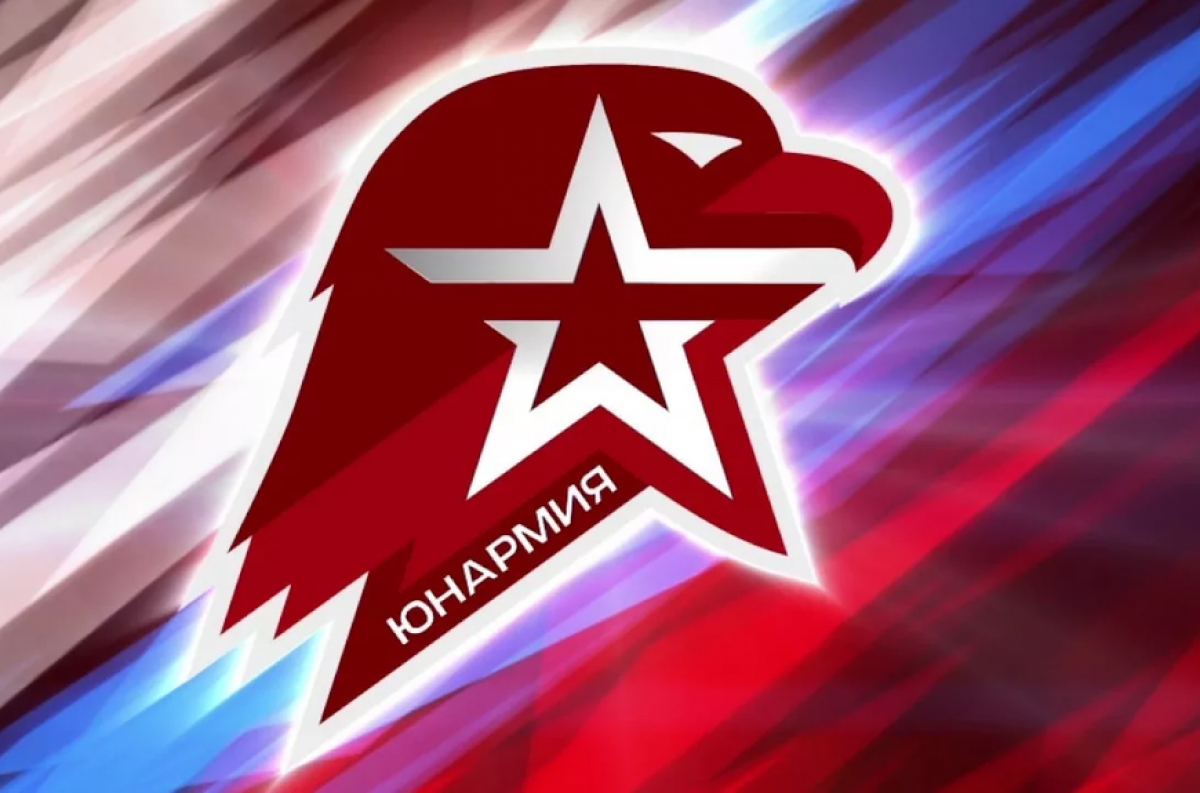 Вся проводимая работа с юнармейским отрядом направлена на воспитание патриотизма, привитие чувства взаимопомощи, уважения к истории и традициям государства, ведению здорового образа жизни.